Dům zahraniční spolupráce
DZS
Studium  cizinců  v ČR
Program  podpory českého  kulturního  dědictví
v zahraničí
AKTION Česká  republika –Rakousko,
spolupráce ve vědě a vzdělávání
Akademická  informační  agentura
Study in the CzechRepublic
Euroguidance
Evropský  sbor  solidarity
Erasmus+
European  Schoolnet
Eurodesk
CEEPUS
ECVET
EPALE
Učitelé  Evropských  škol
Fondy EHP
Evropská  jazyková cena Label
Eurydice
eTwinning
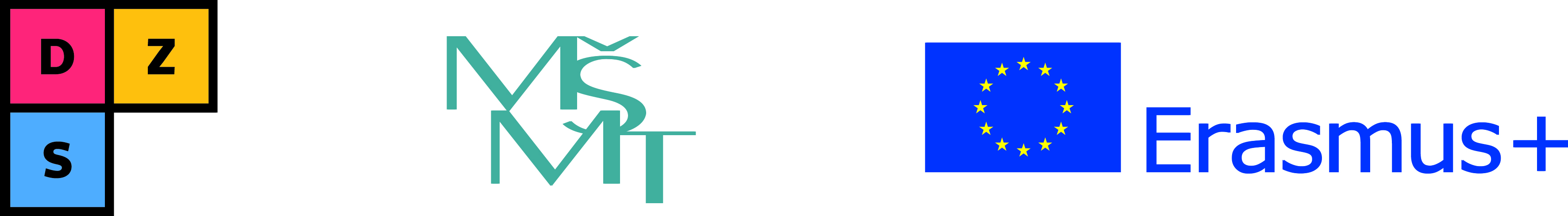 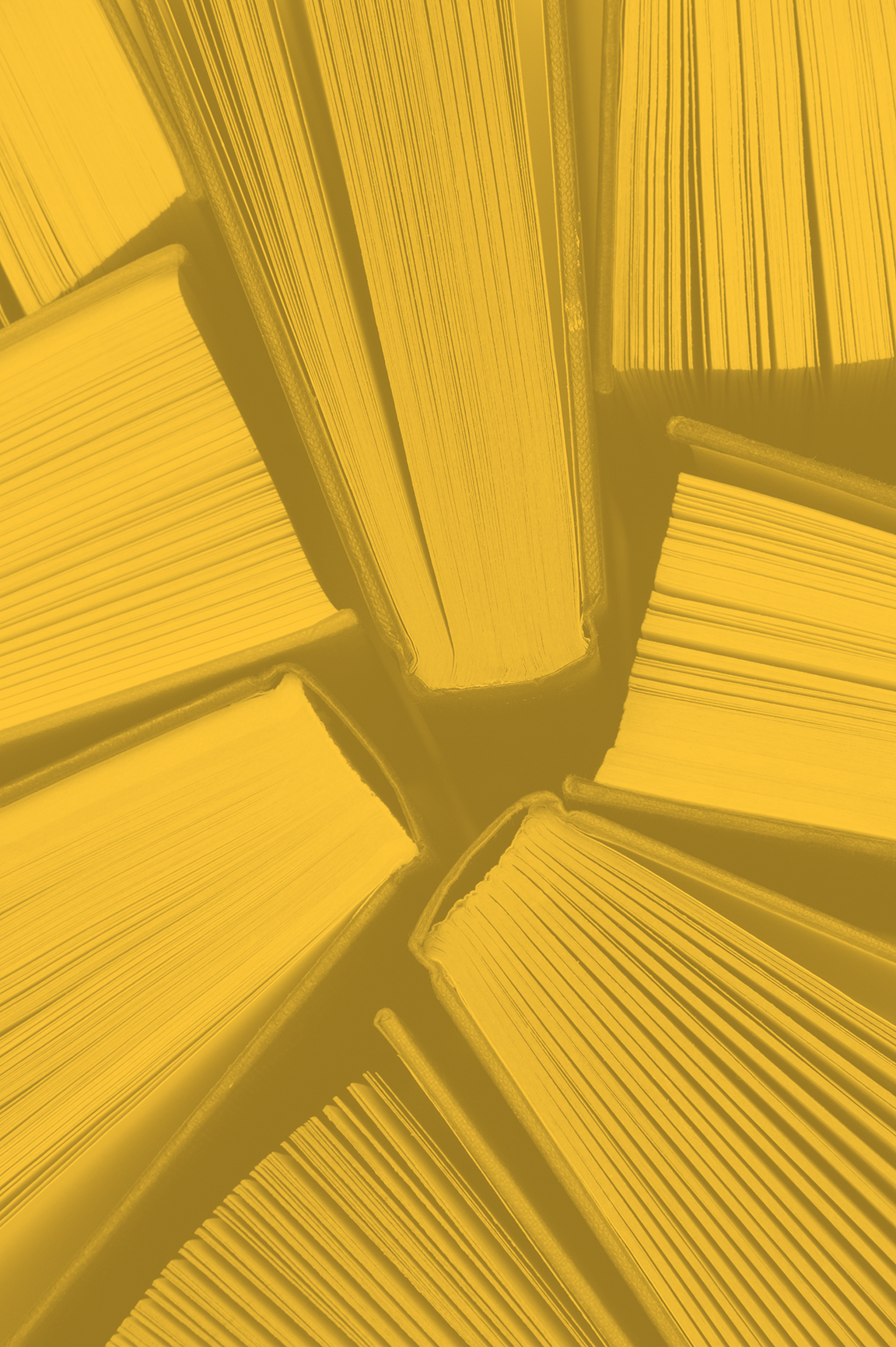 DZS Dům zahraničníspolupráce
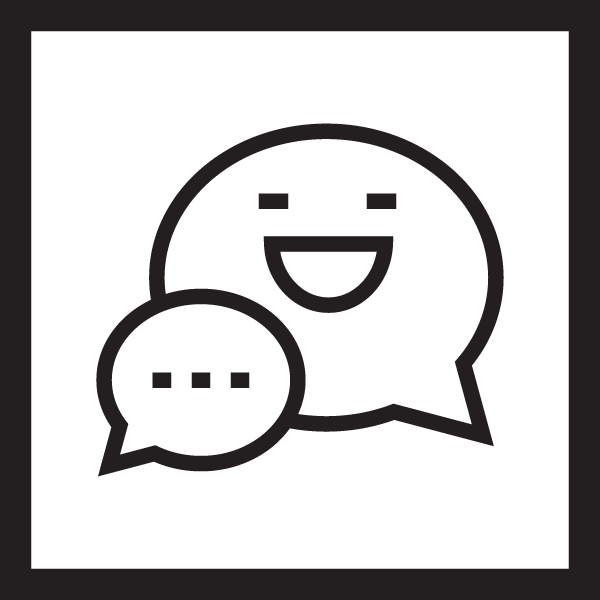 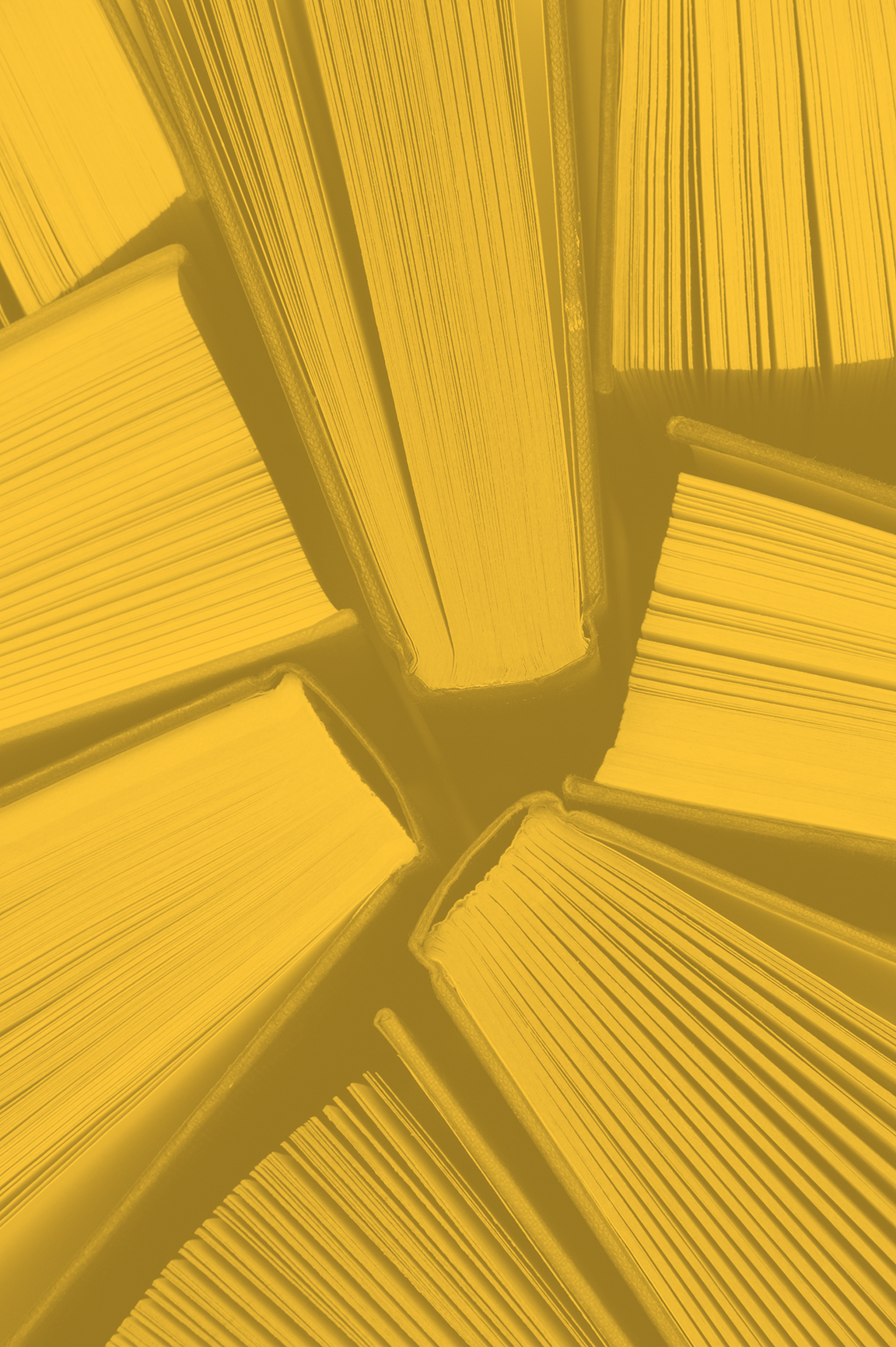 DZS
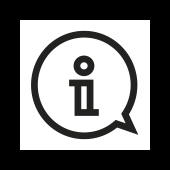 Dům zahraniční spolupráce (DZS) je příspěvková organizace, zřízená Ministerstvem školství, mládeže a tělovýchovy České republiky, která administruje programy zaměřené na oblast formálního a neformálního vzdělávání.
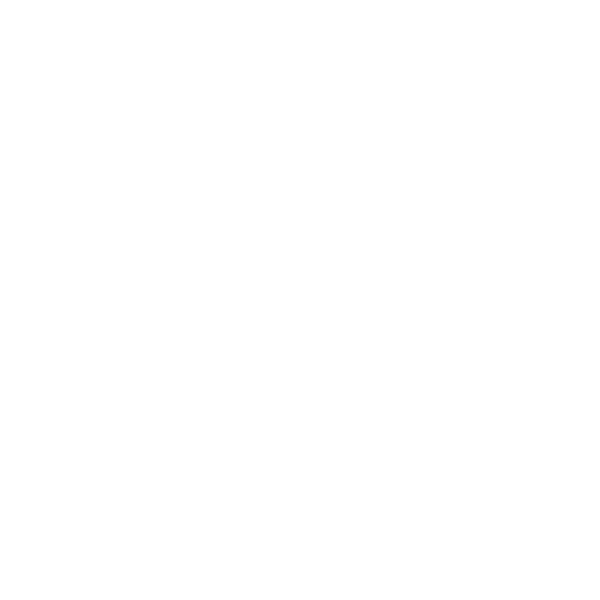 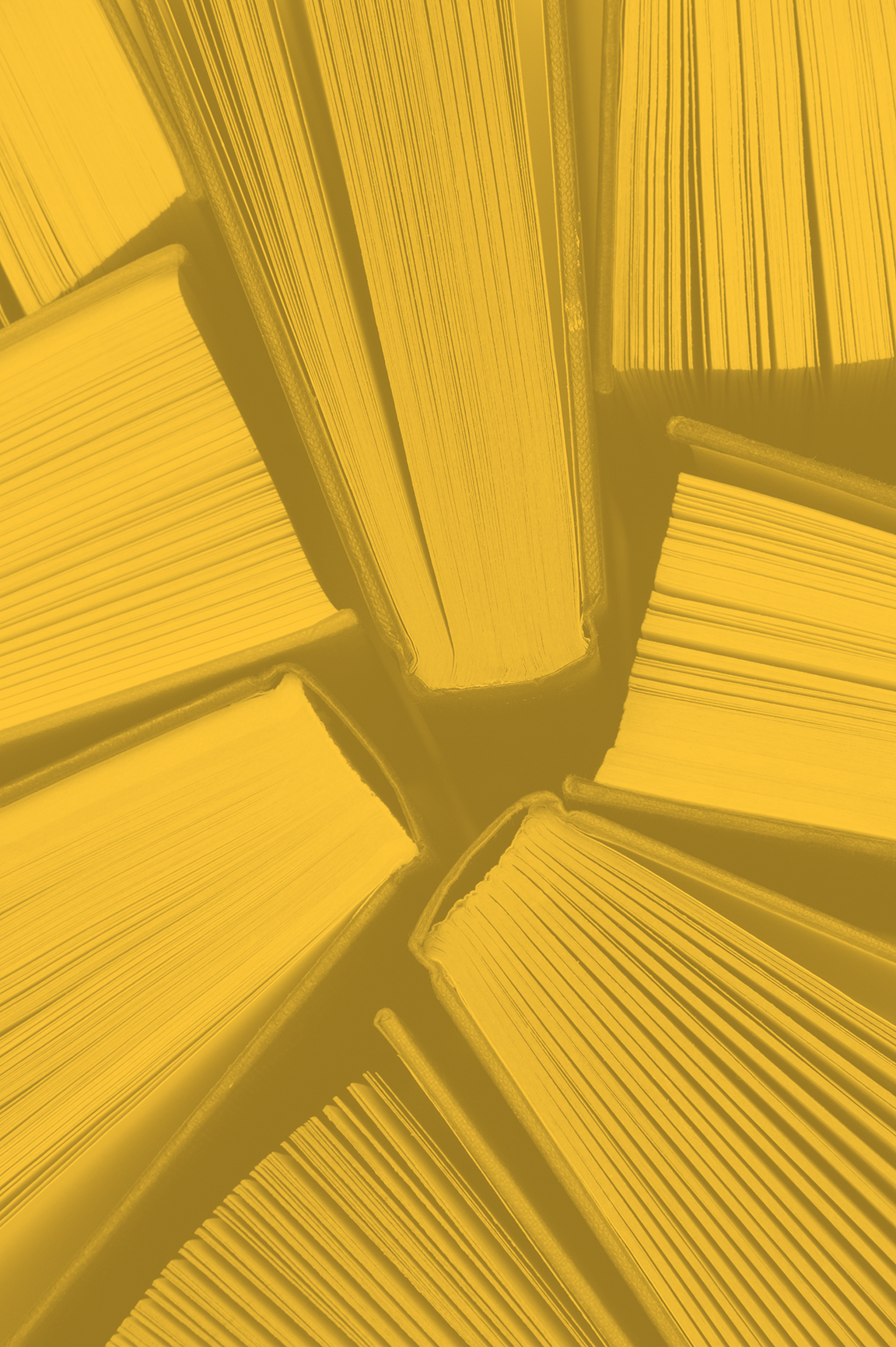 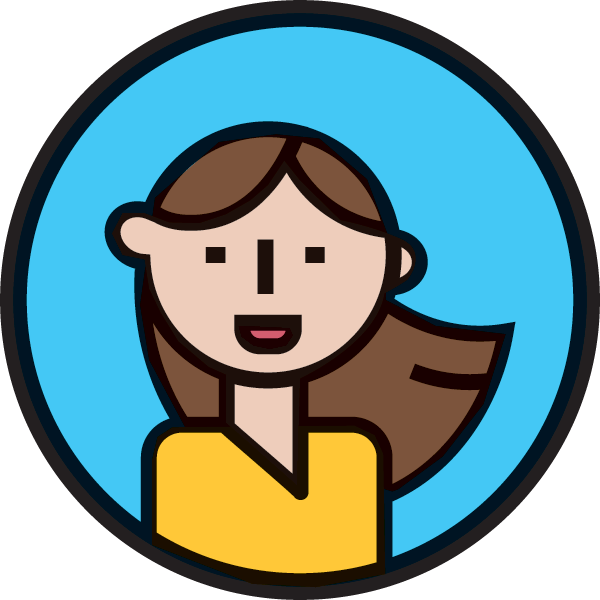 CO NABÍZÍME
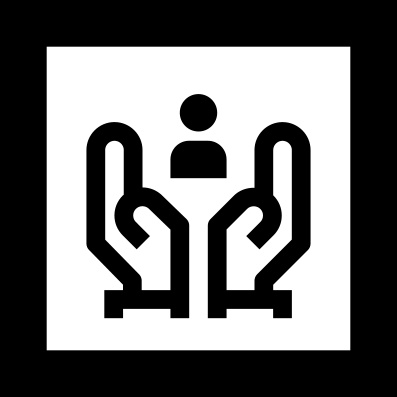 granty na mezinárodní vzdělávací projekty, výměny mládeže, mobility dobrovolníků a na vzdělávání pracovníků s mládeží
zprostředkování stipendijních pobytů v zahraničí
konzultace a odbornou pomoc jednotlivcům a organizacím
zapojení do vzdělávacích projektů a získání mezinárodních zkušeností
zprostředkování mezinárodní spolupráce vzdělávacích institucí v Evropě i mimo Evropu
konference, semináře, školení a poradenství v oblasti vzdělávání
publikace, informační a metodické materiály
propagaci českého školství v zahraničí
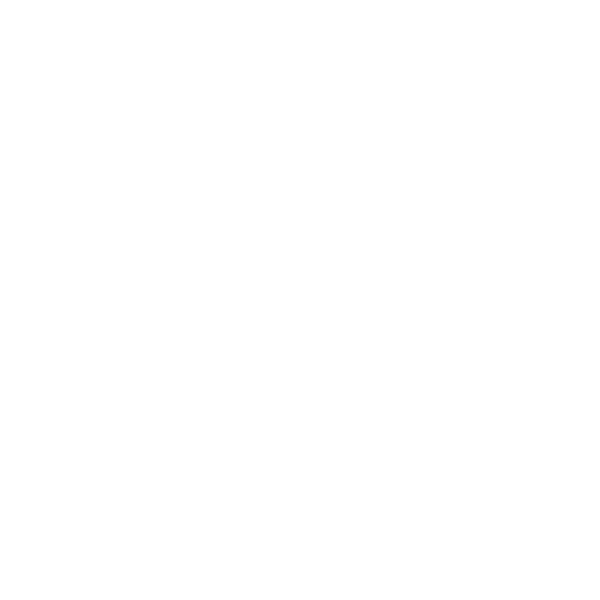 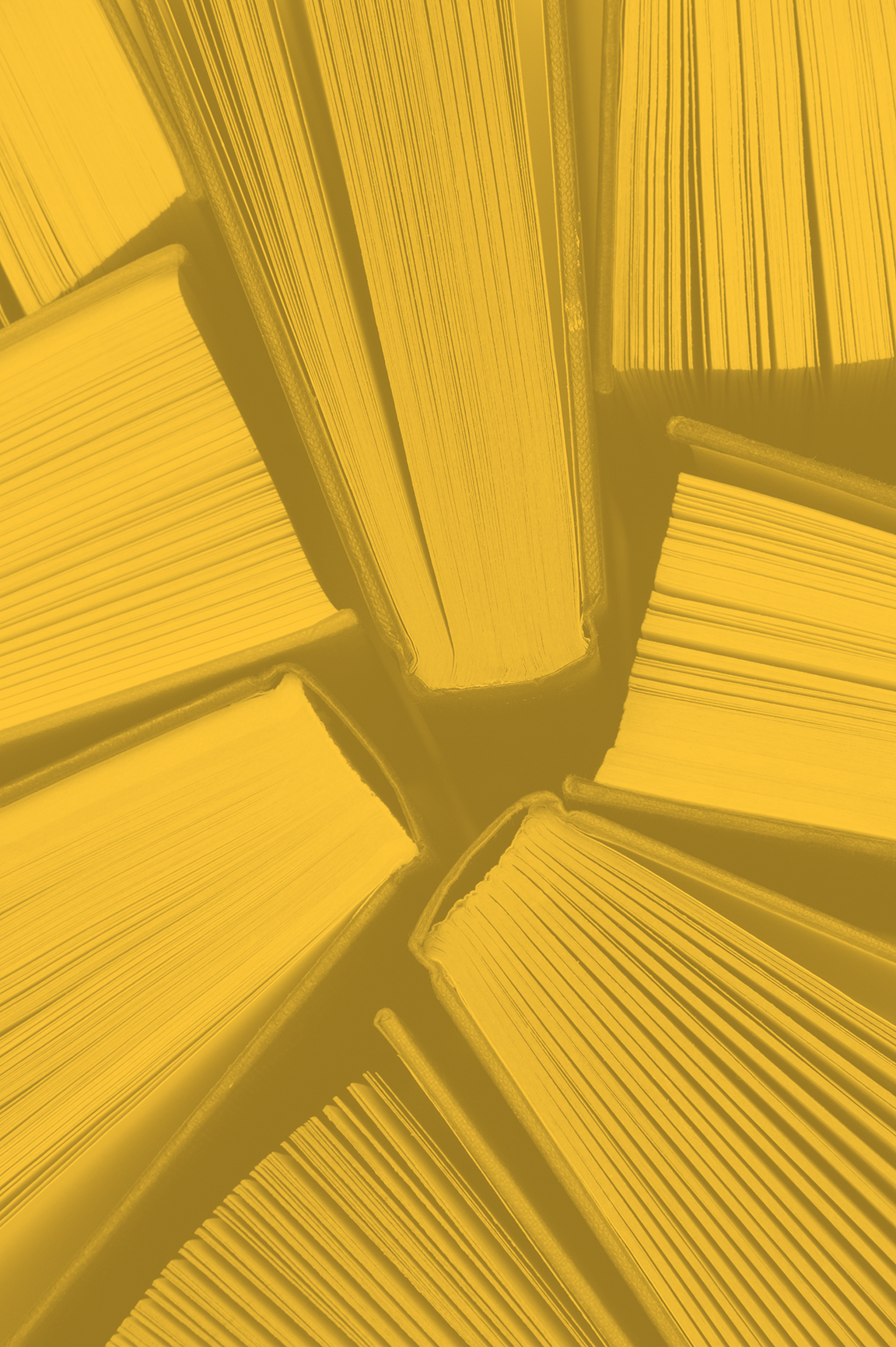 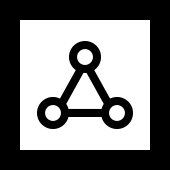 PŘÍMO ŘÍZENÉ ORGANIZACE MŠMT
DZS (Dům zahraniční spolupráce)
CERMAT (Centrum pro zjišťování výsledků vzdělávání)
ADV ČR (Antidopingový výbor ČR)
NTK (Národní technická knihovna)
NIDV (Národní institut pro další vzdělávání)
NÚV (Národní ústav pro vzdělávání, školské poradenské zařízení a zařízení pro další vzdělávání pedagogických pracovníků
VSC (Vysokoškolské sportovní centrum MŠMT)
Fulbrightova komise v České republice
PC ČT (Pedagogické centrum pro polské národnostní školství v Českém Těšíně)
NPMK (Národní pedagogické muzeum a knihovna J. A. Komenského)
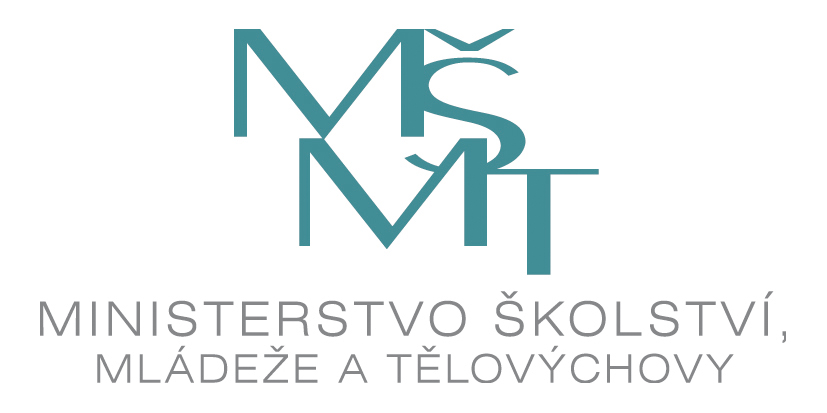 Ministerstvo školství, mládeže a tělovýchovy
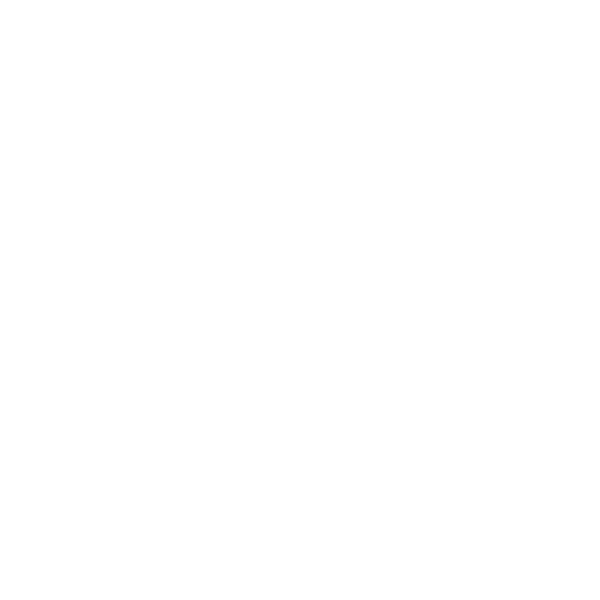 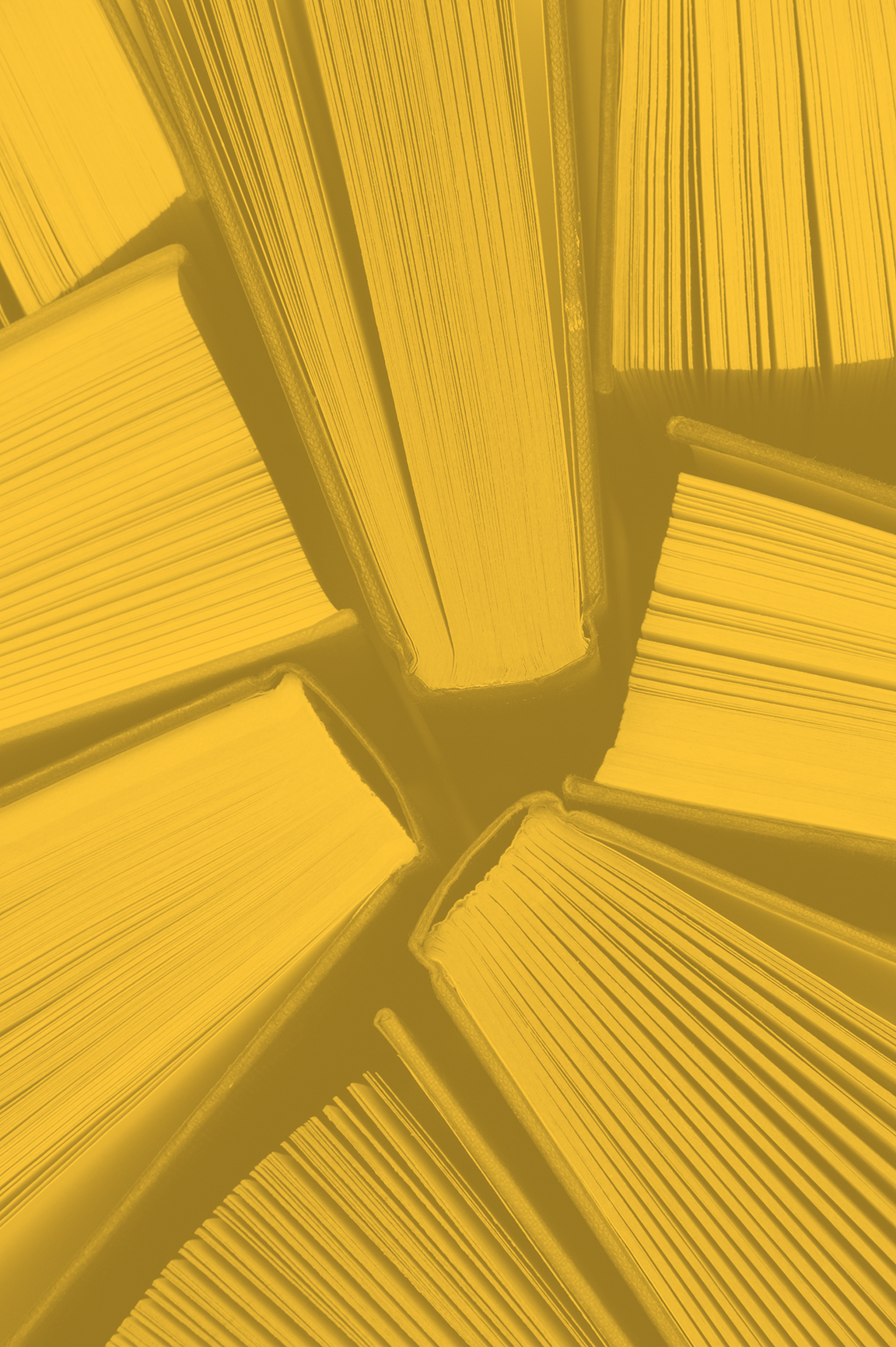 DZS ADMINISTRUJE
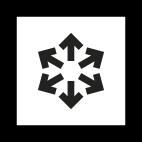 Erasmus+ vysokoškolské vzdělávání
Erasmus+ odborné vzdělávání a příprava
Erasmus+ školní vzdělávání
Erasmus+ mládež
Erasmus+  vzdělávání dospělých
Studium cizinců v ČR
Study in the Czech Republic
Erasmus+
Evropský sbor solidarity
Multilaterální
spolupráce
Zahraniční
studenti v ČR
Čeština 
v zahraničí
Podpůrné aktivity a sítě
Dobrovolnické projektyDobrovolnická partnerství
Solidární projekty
Pracovní místa a stáže
Program podpory českého kulturního dědictví v zahraničí 
Lektoráty češtiny v zahraničí
Program podpory českého kulturního dědictví v zahraničí 
Krajanský vzdělávací program
Učitelé Evropských škol
EPALE Elektronická
platforma pro vzdělávání
dospělých v Evropě
EUN European Schoolnet
Euroguidance Poradenská
síť Evropské komise
Eurodesk Evropská
informační síť pro mládež
Eurydice Evropská
informační síť
eTwinning Evropská
online platforma učitelů
AIA Akademická informační agentura
AKTION Česká republika – Rakousko, spolupráce ve vědě a vzdělávání
CEEPUS Středoevropský výměnný program pro univerzitní studia
Fondy EHP
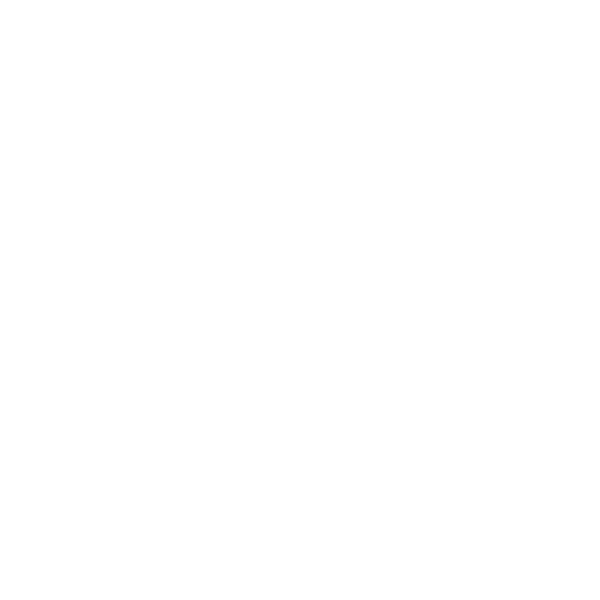 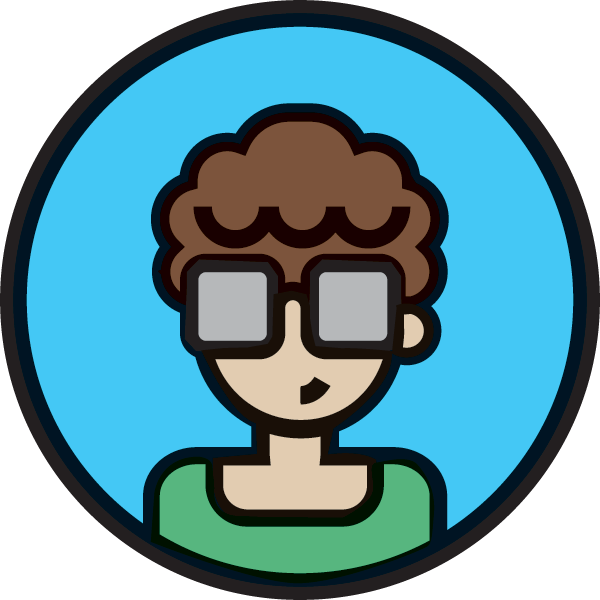 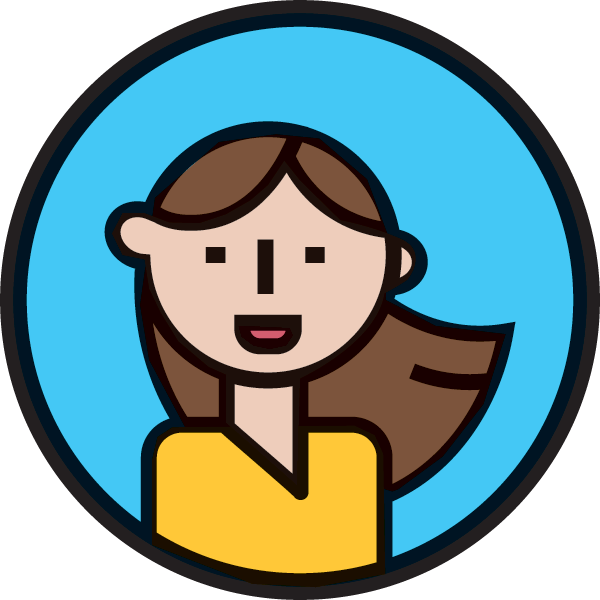 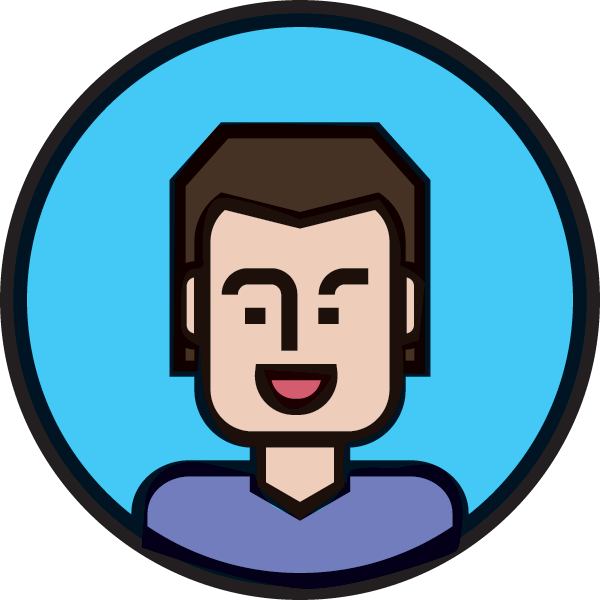 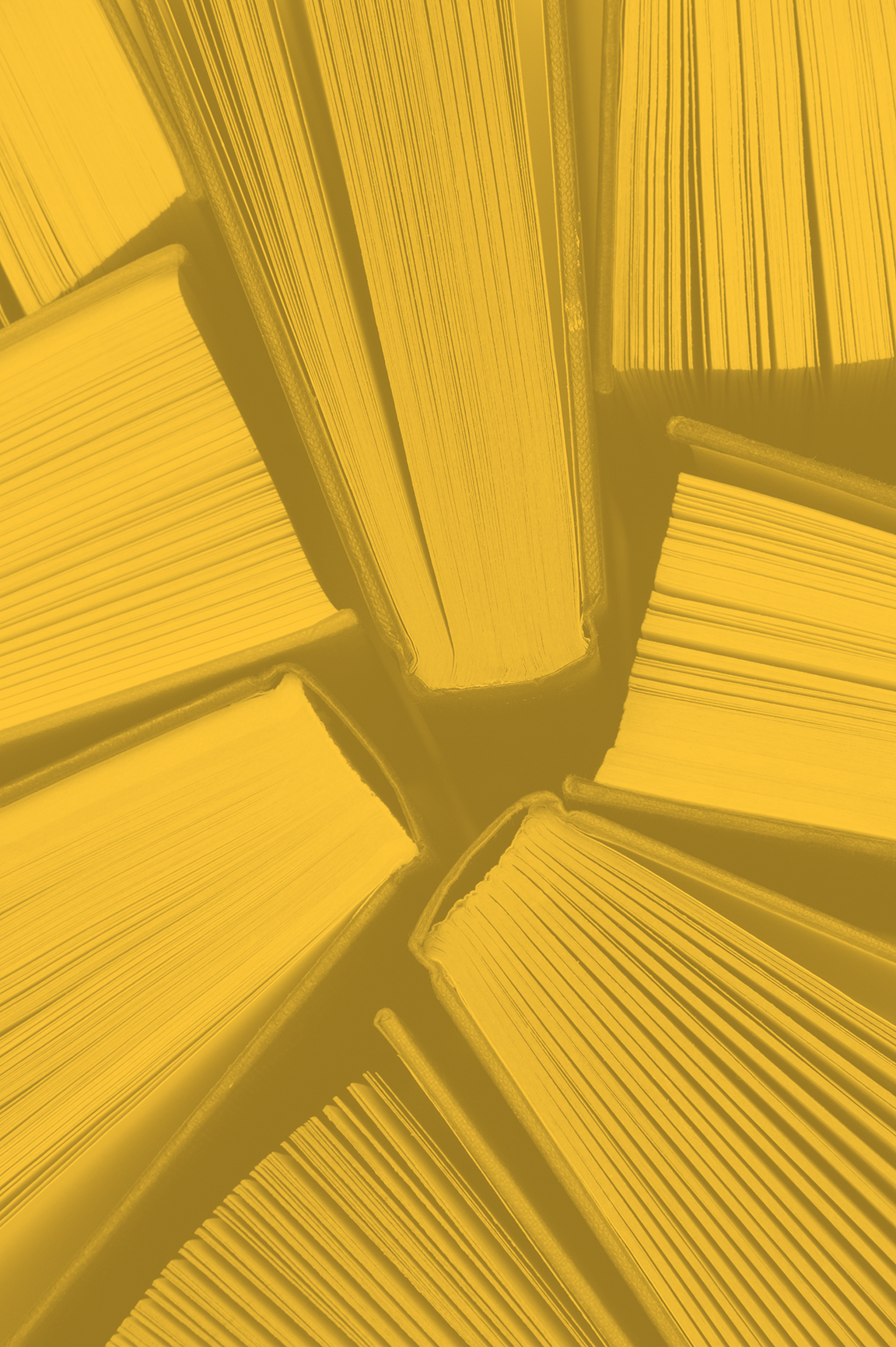 KDO MŮŽE VYUŽÍT PROGRAMY DZS?
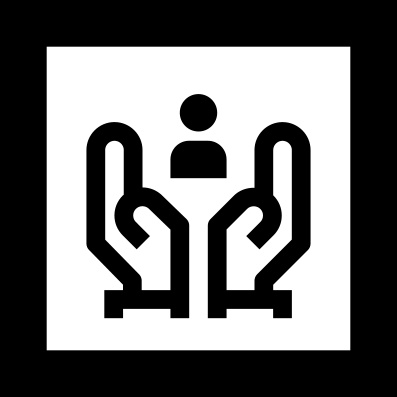 Malé a střední podniky
Institucestátní 
správy
Mladí lidé a pracovníci s mládeží
Žáci 
a studenti
Vysoké školy
Pracovnícive vzdělávání
Vzdělávací instituce
•
•
•
AIA
AKTION ČR – Rakousko
CEEPUS
Erasmus+
eTwinning
EUN
Eurodesk
Euroguidance
Eurydice
Evropský sbor solidarity
Fondy EHP
Program podpory českého kulturního dědictví v zahraničí
Studium cizinců v ČR
Study in the Czech Republic
•
•
•
•
•
•
•
•
•
•
•
•
•
•
•
•
*
•
•
•
•
•
•
•
•
•
•
•
•
•
•
•
•
•
•
•
•
•
•
•
•
•
•
•
•
•
•
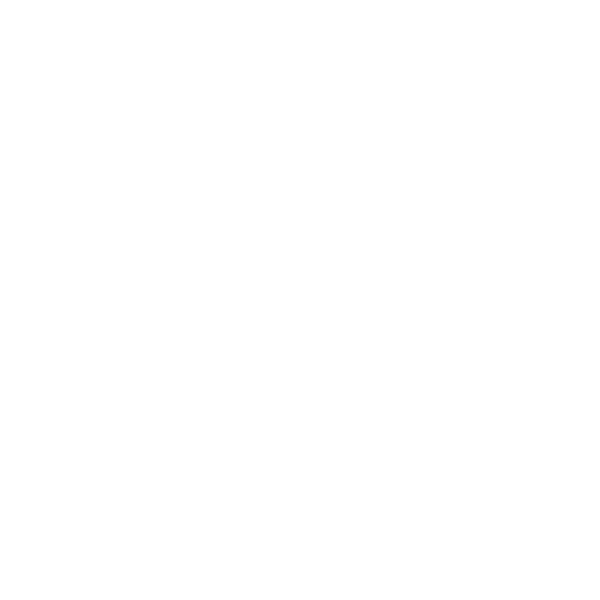 •
•
•
•
* MŠ, ZŠ, SŚ
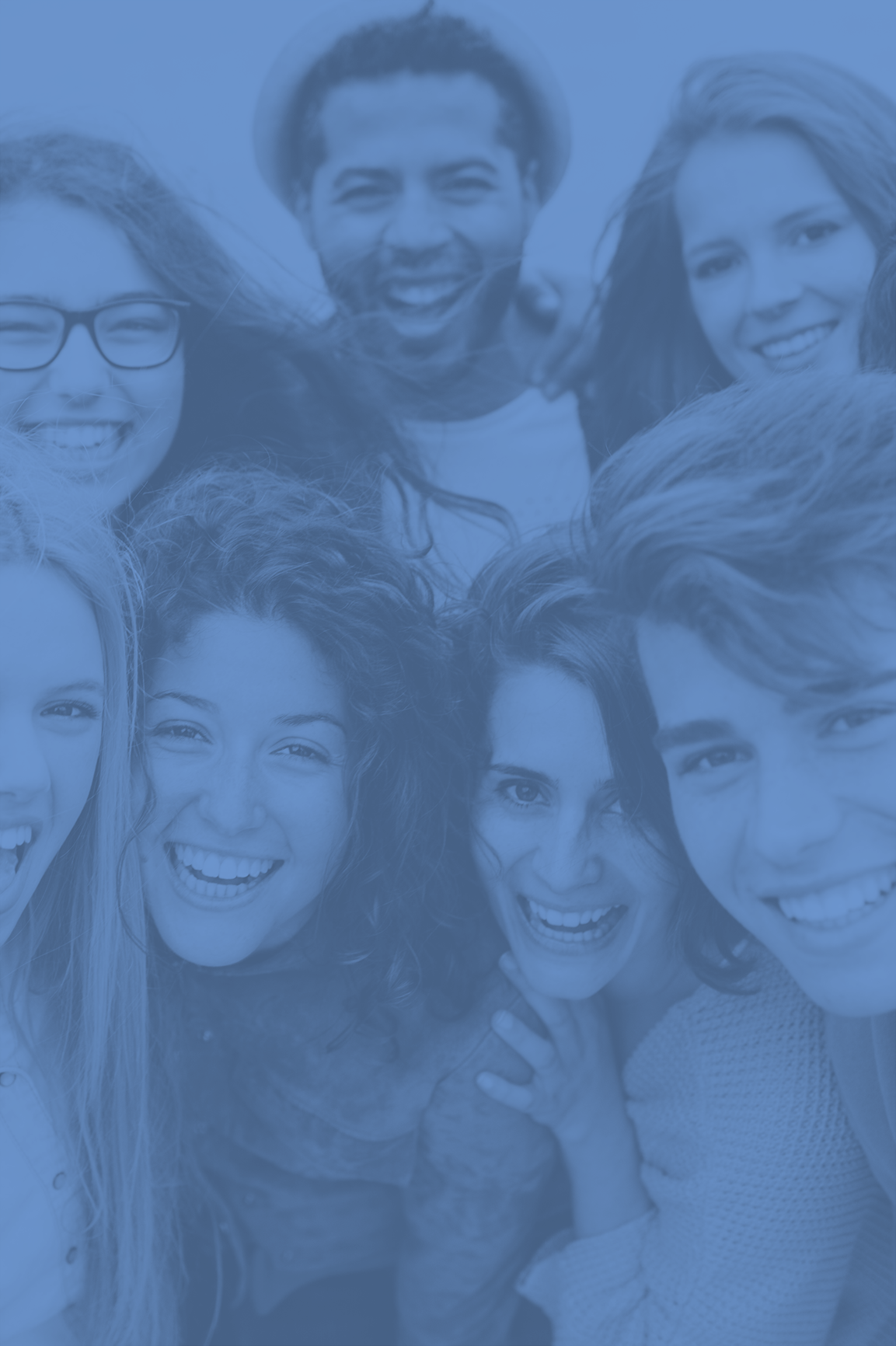 Erasmus+
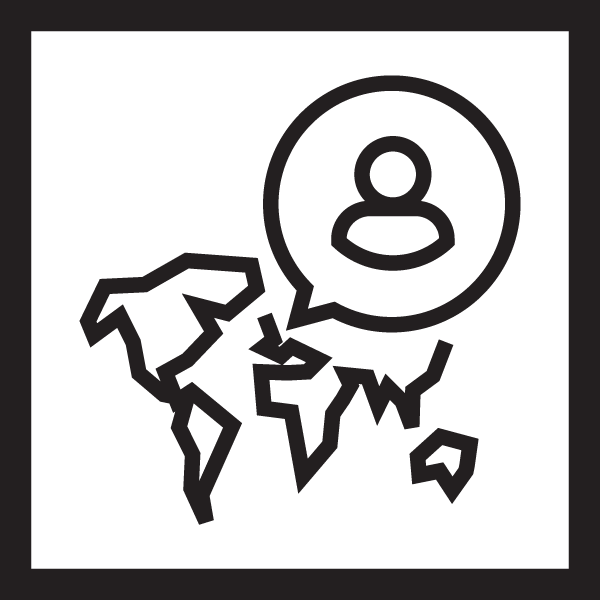 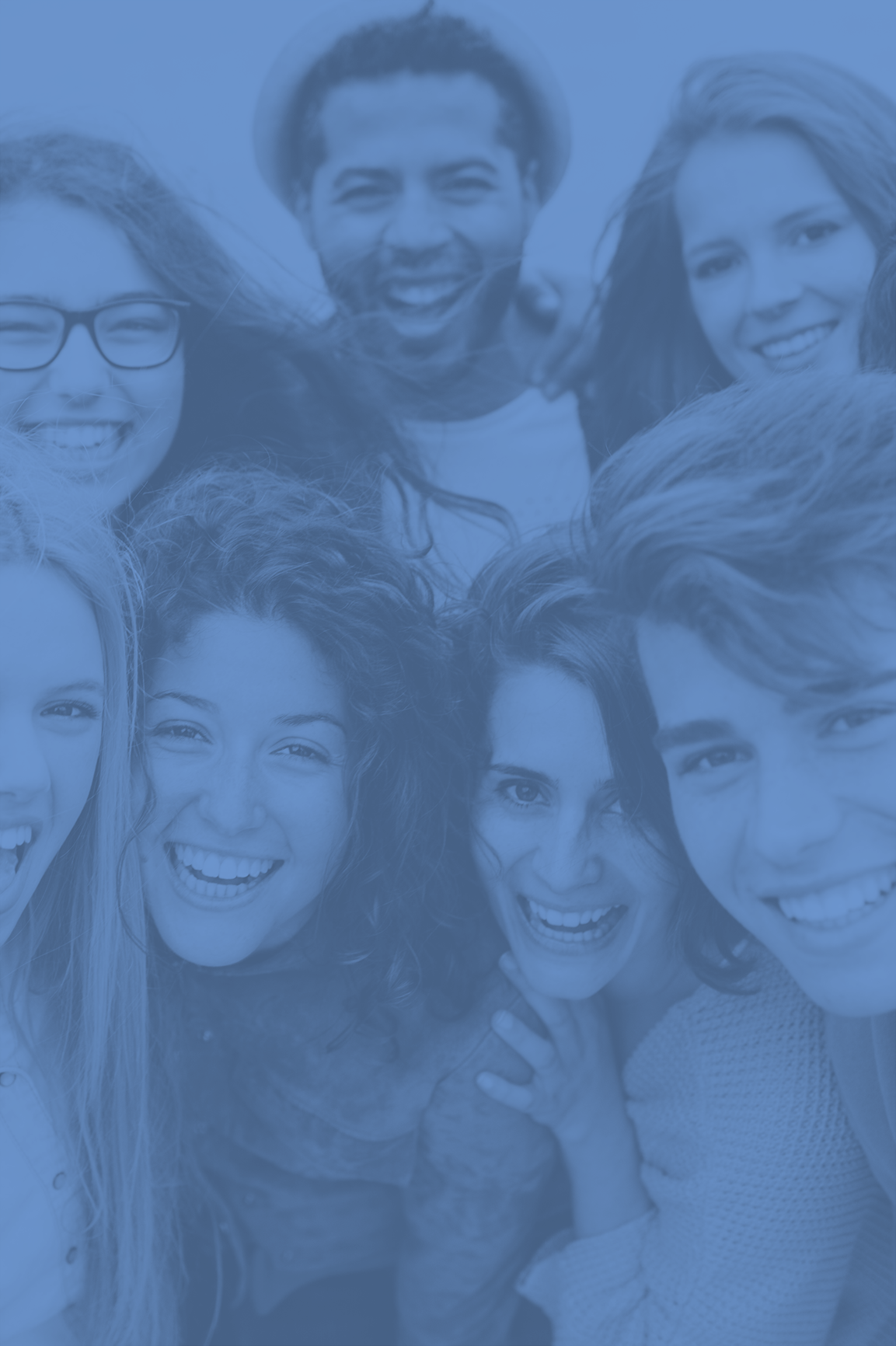 POČTY OSOB ZAPOJENÝCH DO EVROPSKÝCH VZDĚLÁVACÍCH PROGRAMŮ
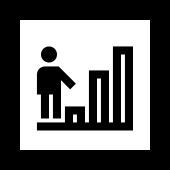 Účastníci programů
Celkový počet mobilit
Školní vzdělávání
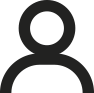 Žáci a učitelé
31 300
Odborné vzdělávání a příprava
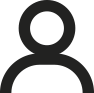 37 300
Žáci
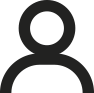 11 000
Zaměstnanci
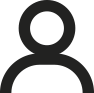 87 900
Studenti
Vysokoškolské vzdělávání
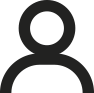 11 400
Stážisté
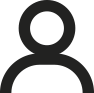 36 000
Zaměstnanci
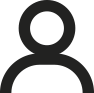 Mladí lidé
Mládež
91 400
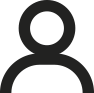 Pracovníci s mládeží
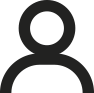 Dobrovolníci
Vzdělávání dospělých
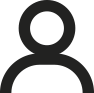 7 300
Zaměstnanci
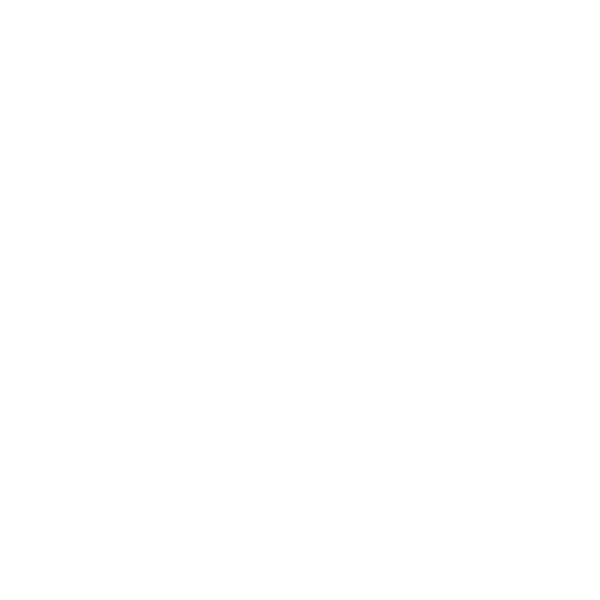 313 600
Celkový počet zúčastněných
Data jsou za období 1998 až 2018
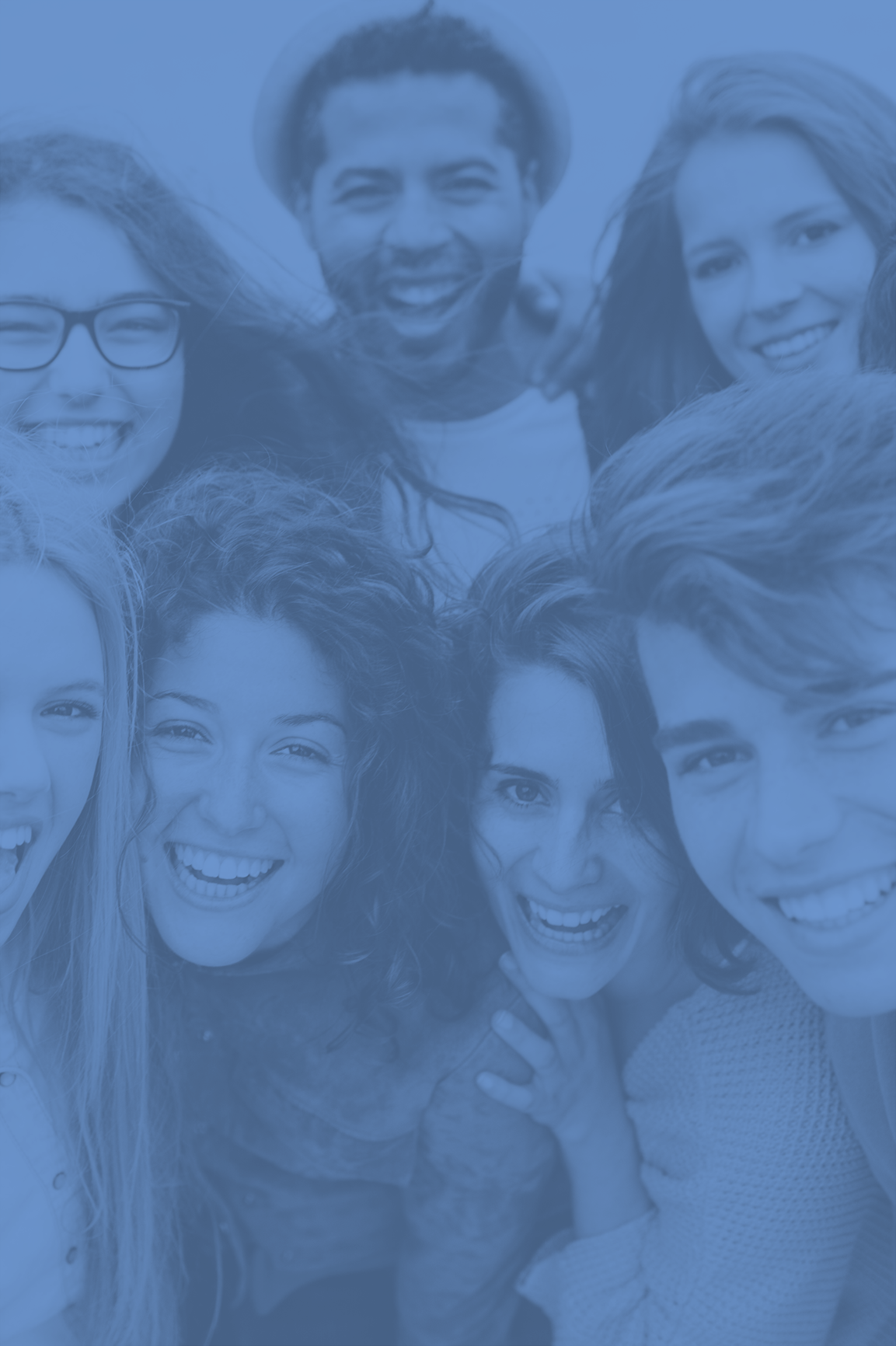 ROZPOČET PROGRAMU CELOŽIVOTNÍHO UČENÍA ERASMU+
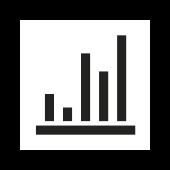 2007
17 479 092 EUR
2008
20 464 066 EUR
2009
21 203 015 EUR
Program celoživotního učení a Mládež v akci
22 346 869 EUR
2010
2011
24 226 975 EUR
2012
28 496 999 EUR
2013
29 807 923 EUR
2014
32 631 327 EUR
2015
34 802 892 EUR
2016
37 859 983 EUR
Erasmus+
45 480 963 EUR
2017
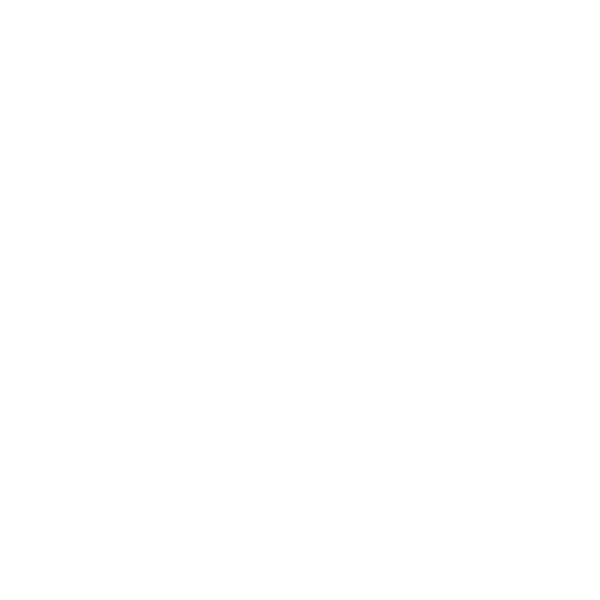 51 780 176 EUR
2018
62 163 026 EUR
2019
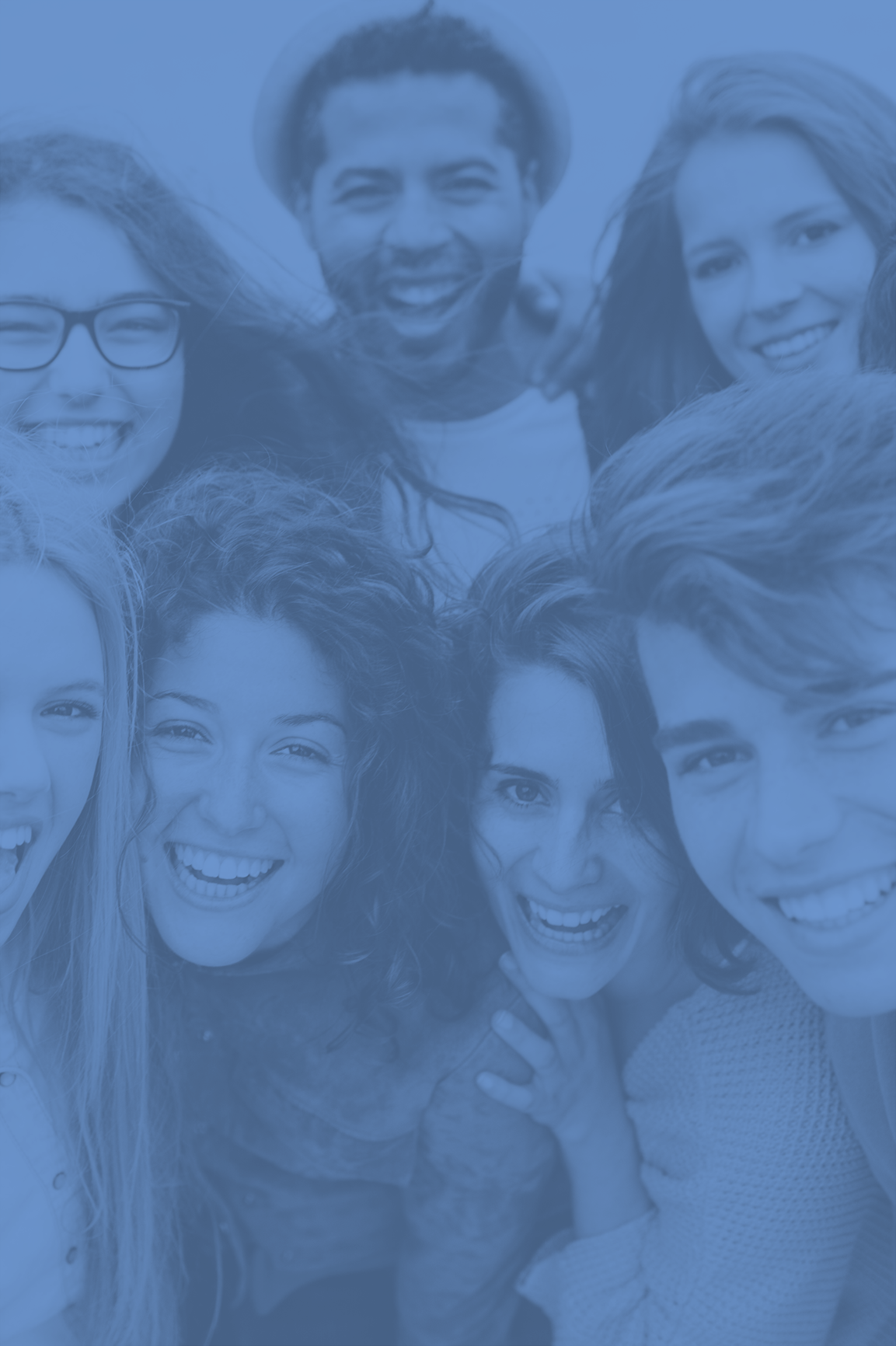 ERASMUS+ 2019 V ČÍSLECH
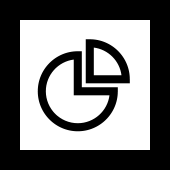 Odborné vzdělávání a příprava
Rozdělení financí dle sektoru
22 %
Mládež
48 %
6 %
6 %
18 %
Vysokoškolské
vzdělávání
Vzdělávání
dospělých
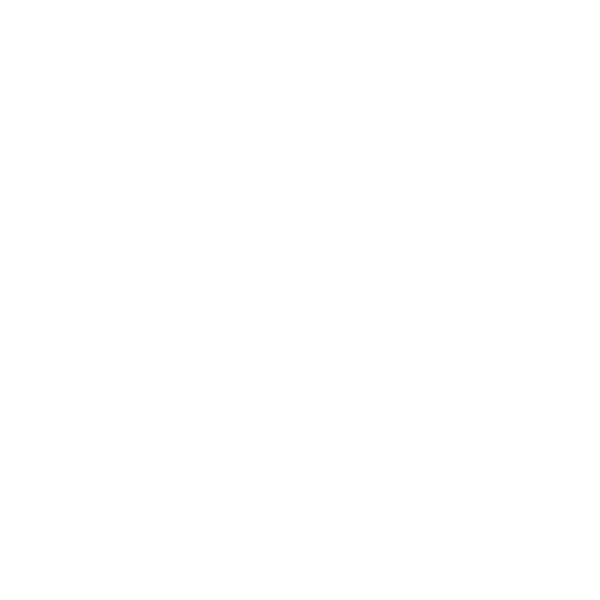 Školní vzdělávání
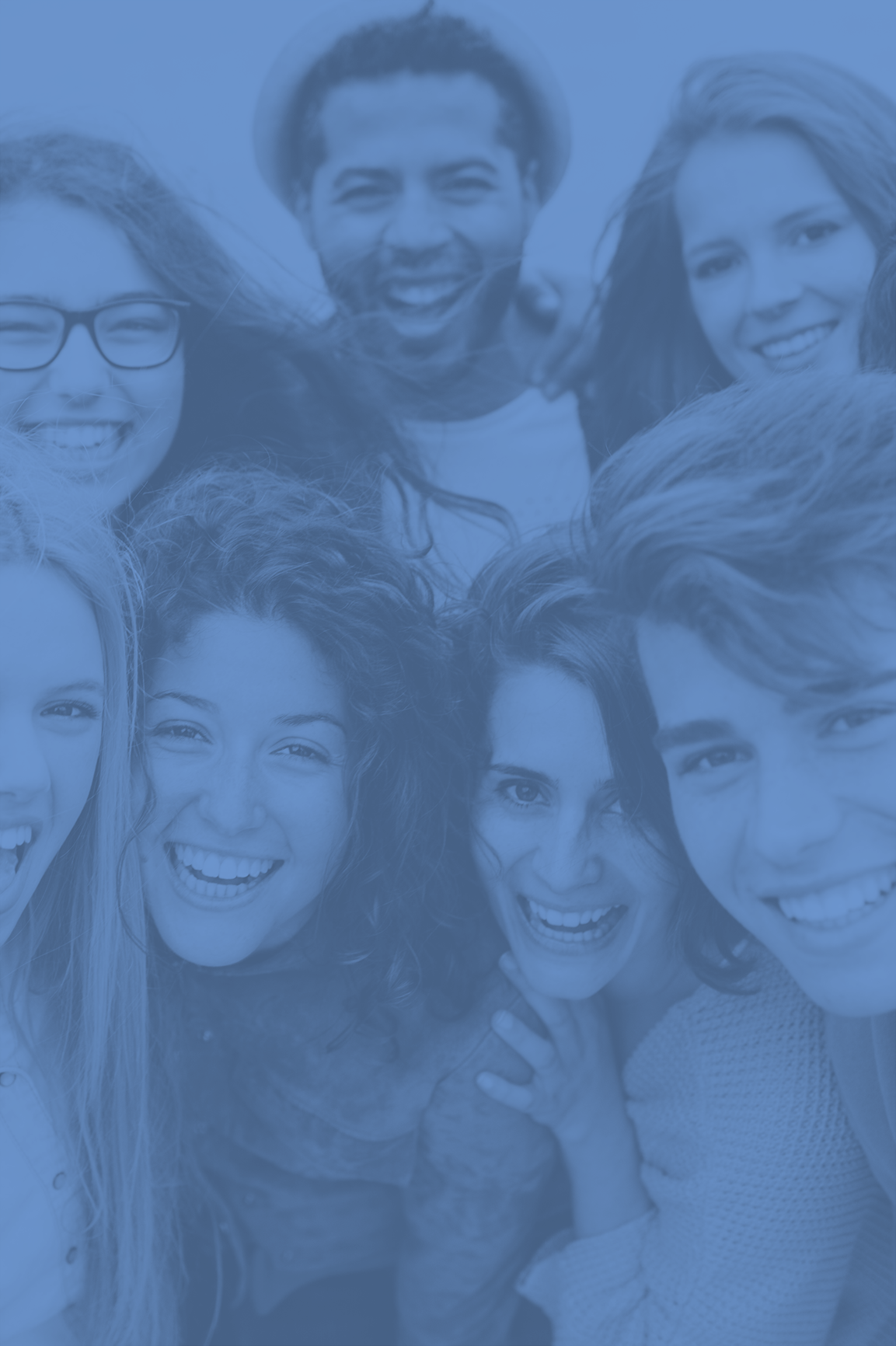 NÁVRH ROZPOČTU PRO EVROPSKOU UNII
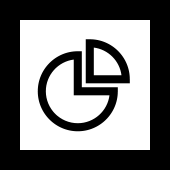 2014–2020
14,7 mld. EUR
2021–2027
30 mld. EUR
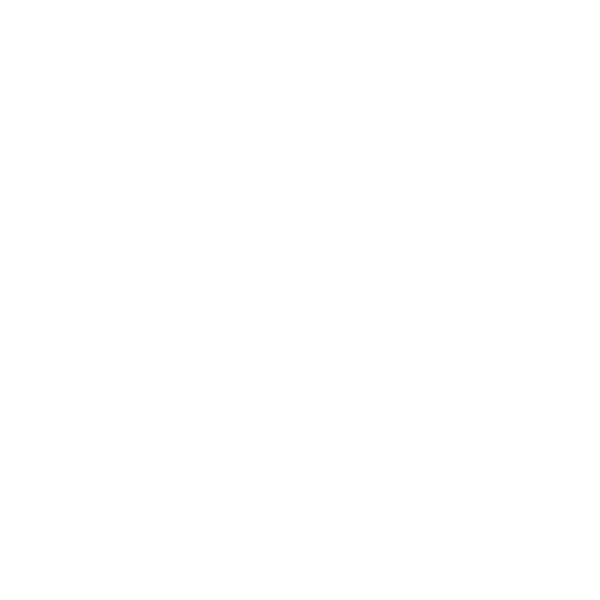 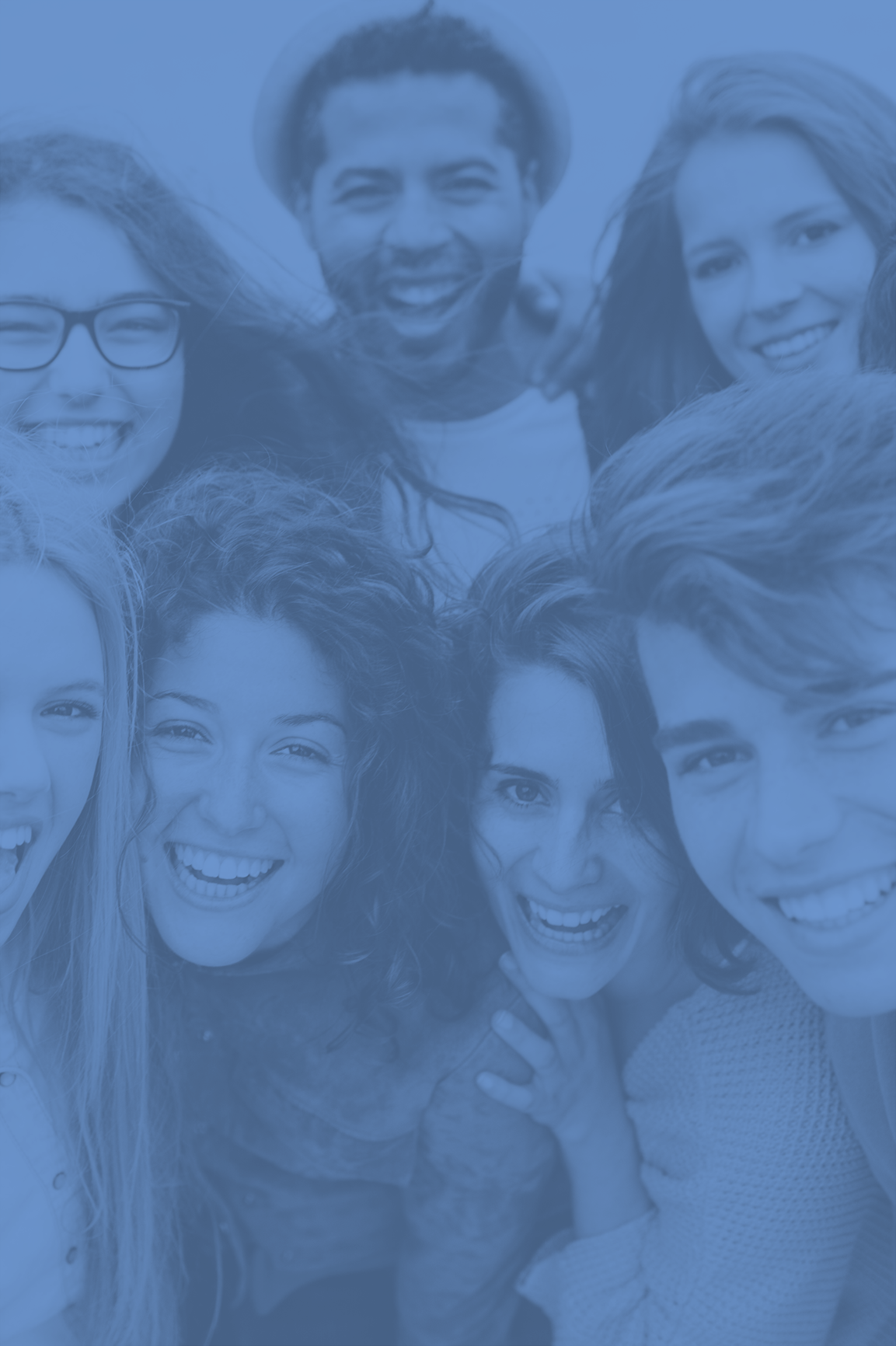 ZEMĚ ZAPOJENÉ DO PROGRAMU ERASMUS+
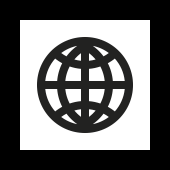 28 členských zemí EU

Velká Británie

IslandNorskoLichtenštejnskoSeverní MakedonieTureckoSrbsko
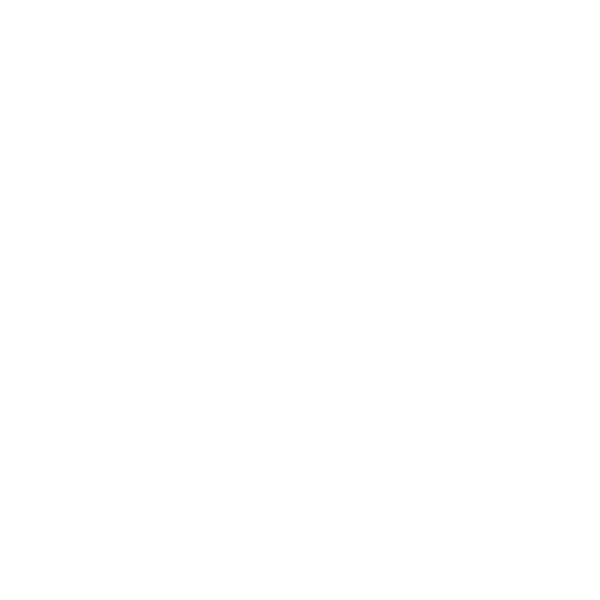 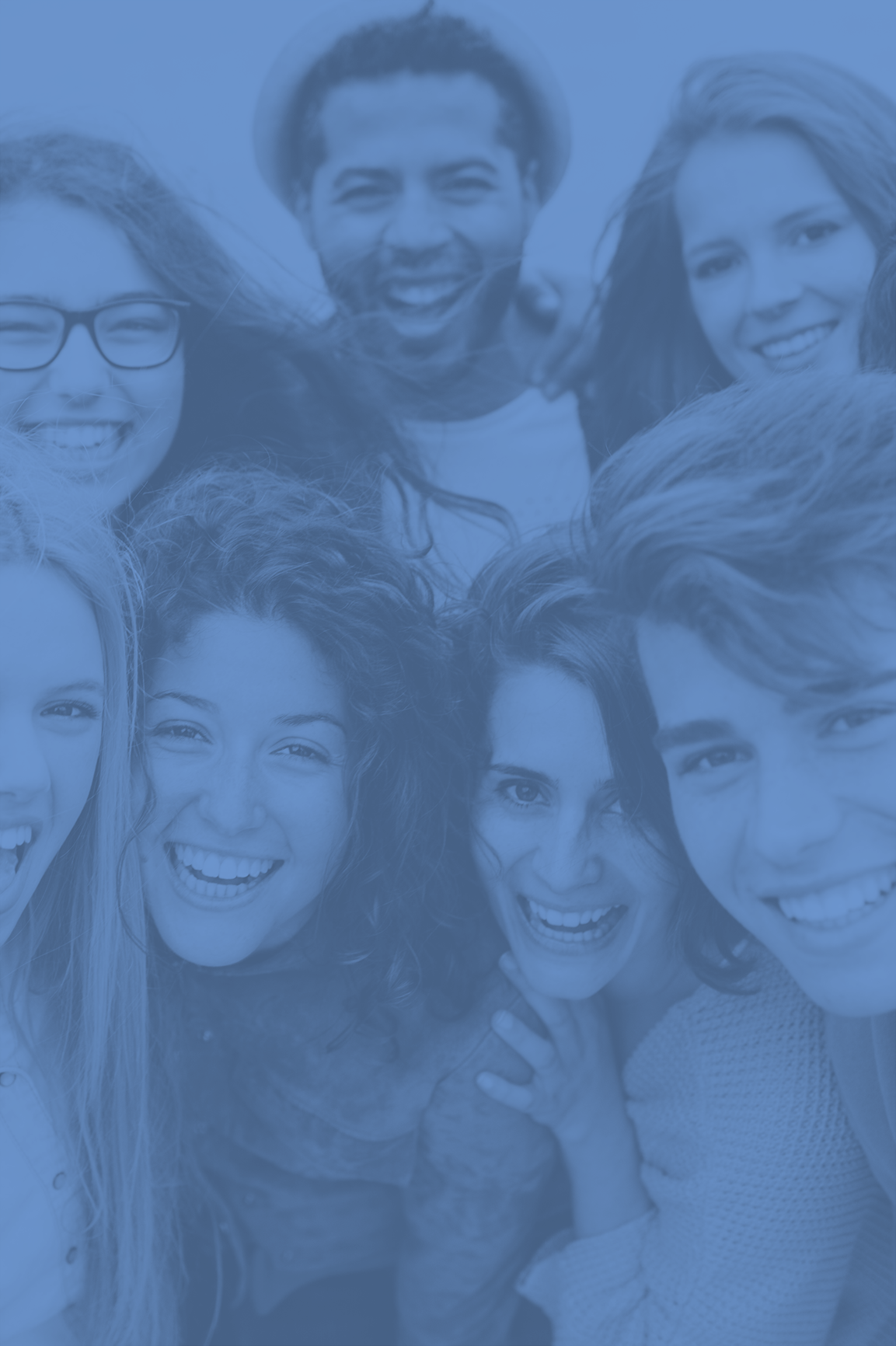 STRUKTURA PROGRAMU ERASMUS+
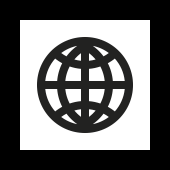 DECENTRALIZOVANÉ AKTIVITY – DZS (národní agentura)
Projektymobilit
Projekty spolupráce a strategická partnerství
Podpora politických reforem
•
•
Školní vzdělávání
Odborné vzdělávání a příprava
Vysokoškolské vzdělávání
Vzdělávání dospělých
Mládež
•
•
•
•
•
•
•
•
•
Jean Monnet

Sport
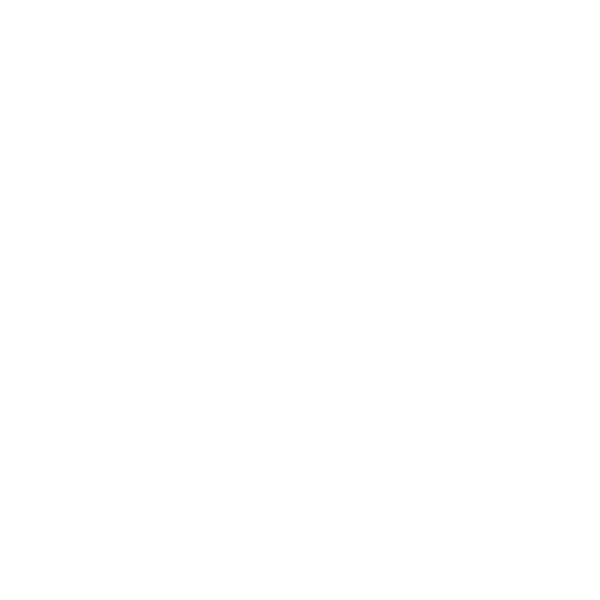 CENTRALIZOVANÉ AKTIVITY
– EACEA (výkonná agentura)
Aktivity DZS pro MŠ, ZŠ a SŠ
Erasmus+
finanční podpora na další vzdělávání učitelů
finanční podpora na realizaci mezinárodních projektů mezi školami
eTwinning
největší online komunita škol v Evropě

Newsletter DZS pro mateřské a základní nebo střední školy
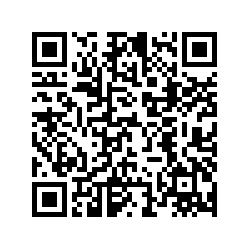 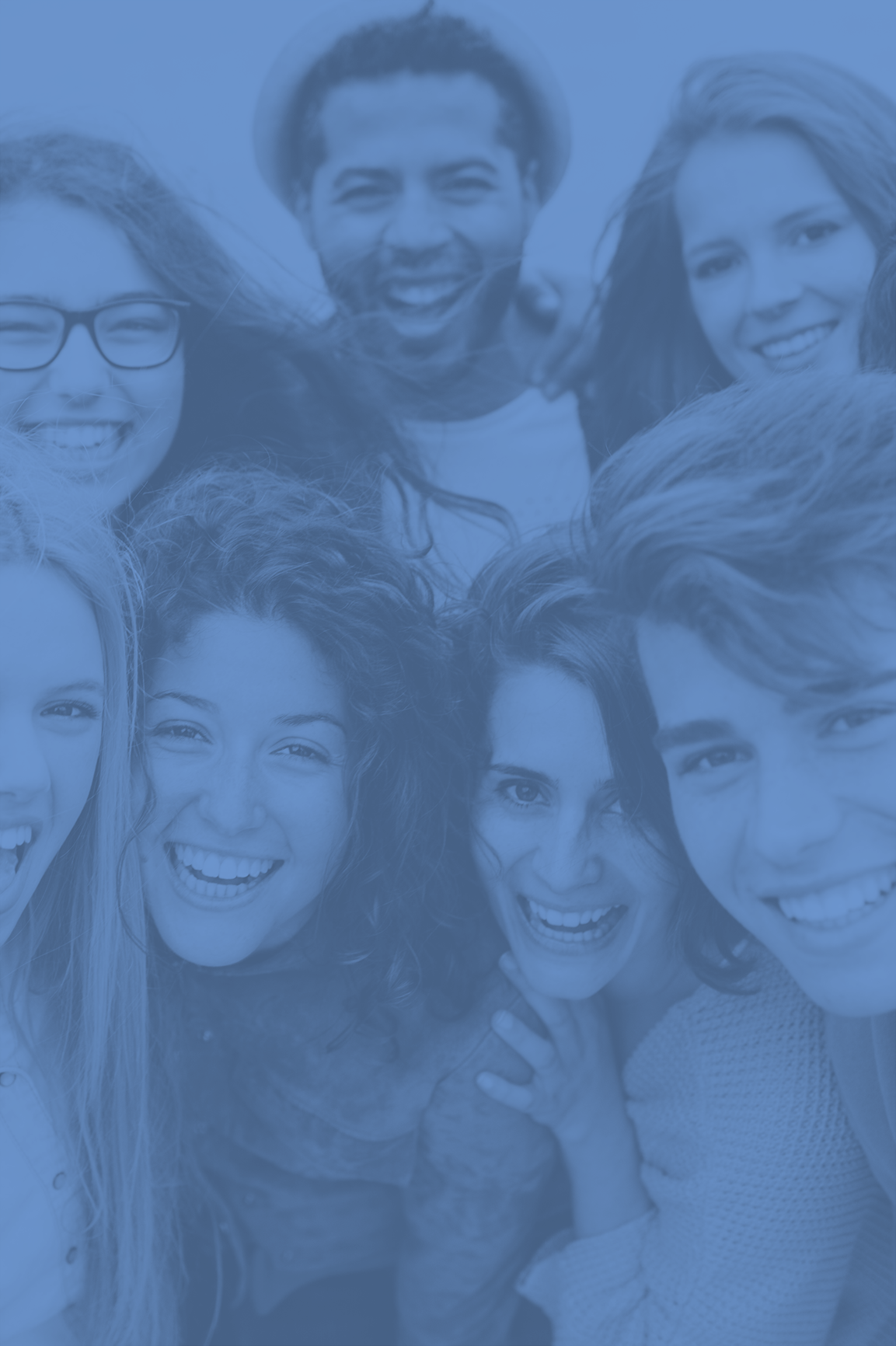 I. Erasmus+… granty (nejen) pro školy
vzdělávací program Evropské unie (2014–2020)
rozdělen na sektory vzdělávání: 
školní vzdělávání (MŠ, ZŠ, SŠ)
Projekty mobility osob
Projekty spolupráce
odborné vzdělávání
vysokoškolské vzdělávání
vzdělávání dospělých
sektor Mládeže (neformální vzdělávání)

 www.naerasmusplus.cz
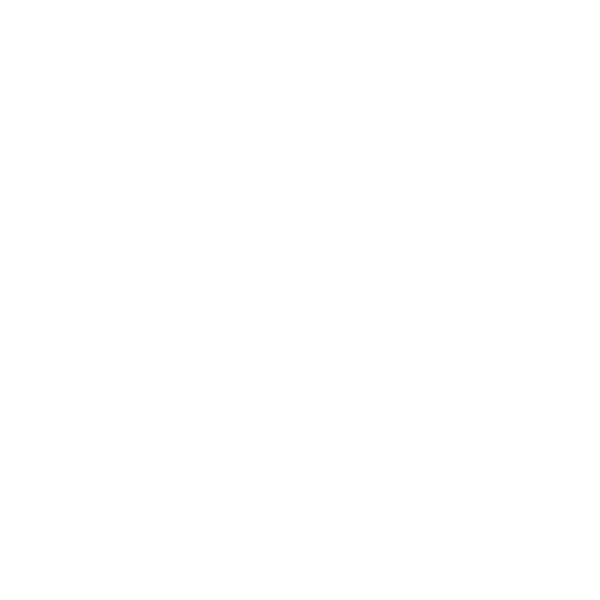 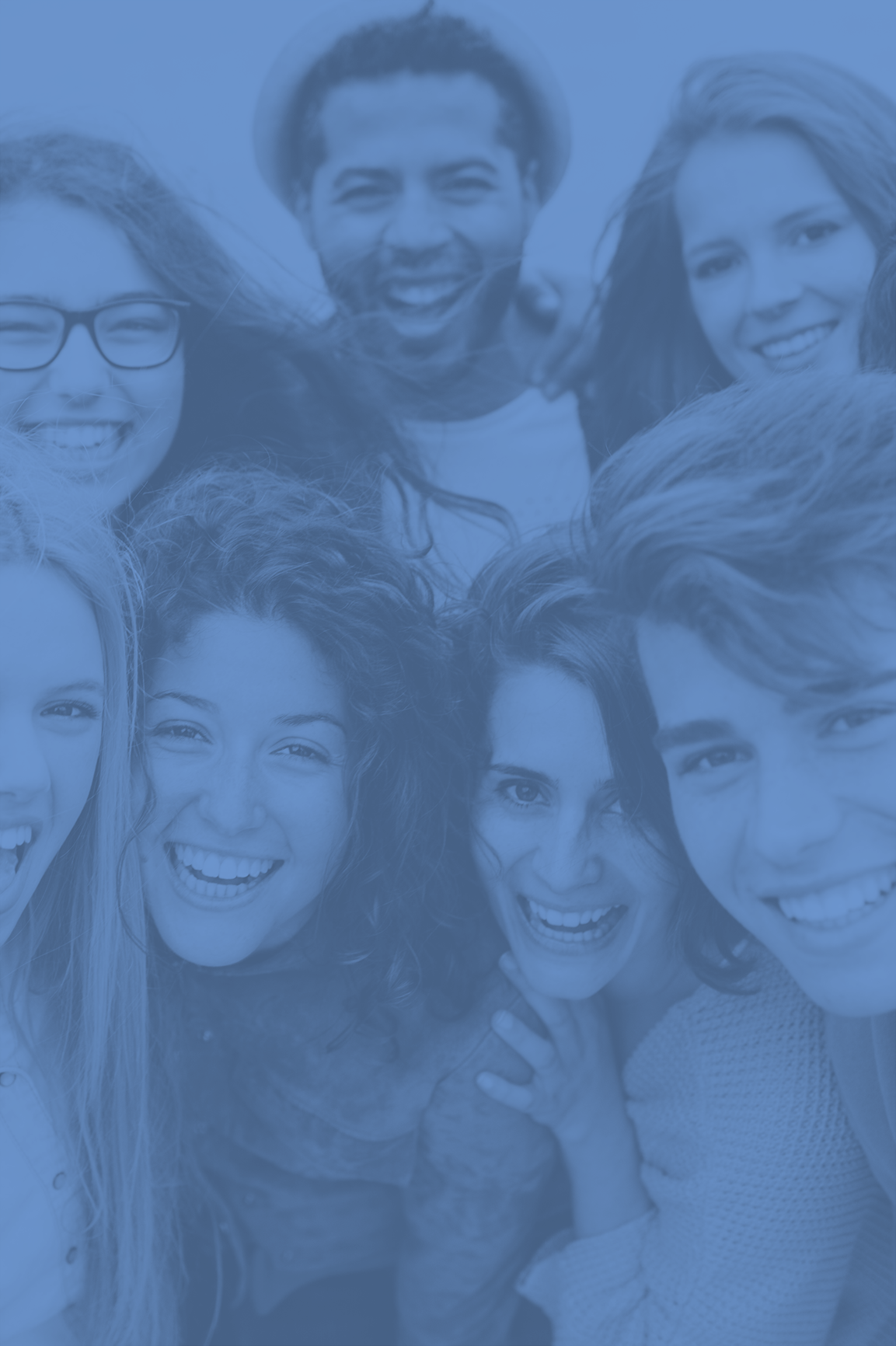 Projekty mobility osob
projekty škol zaměřené na další vzdělávání zaměstnanců 
   školy (učitelů, vedení, školních psychologů, vychovatelů…).
určeny pro zaměstnance MŠ, ZŠ, SŠ
cílem je vzdělávání učitelů a dalších pracovníků škol v 
    zahraničí 
kurzy, školení
job-shadowing (stínování na partnerské škole)
výukové pobyty (pracovní stáž na partnerské škole)
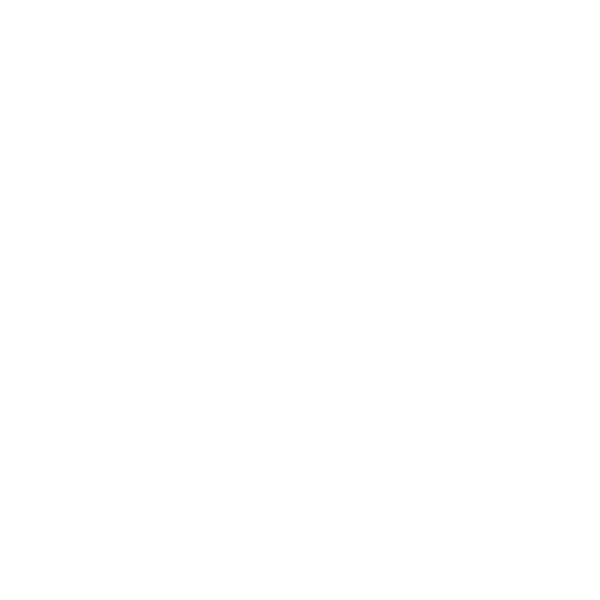 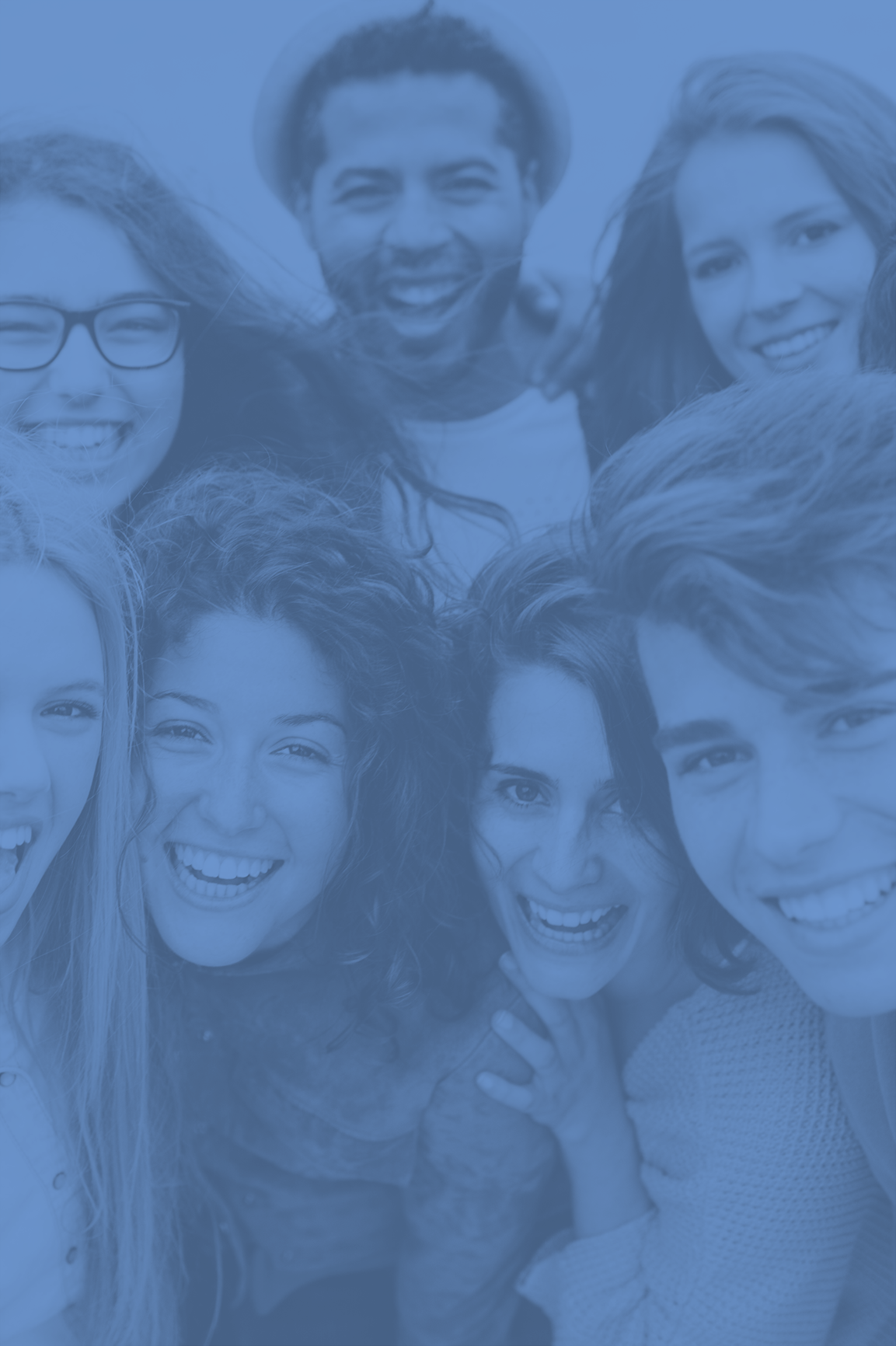 Více informací
délka trvání projektu: 1 rok až 2 roky
délka jedné mobility: 2 dny až 2 měsíce (bez cesty)
žadatel: škola zapsaná v Rejstříku MŠMT/národní konsorcium
účastníci mobility: zaměstnanci školy
minimální a maximální počet mobilit: bez omezení (počet mobilit je posuzován dle cílů projektu, dopadu a přínosu pro každou individuální školu)
Evropský plán rozvoje: popis aktuálního stavu školy, jejích potřeb + plánu jejího rozvoje v horizontu např. 2-5 let, součást žádosti o grant
   
TERMÍN PODÁNÍ ŽÁDOSTÍ PRO ROK 2020
5. 2. 2020
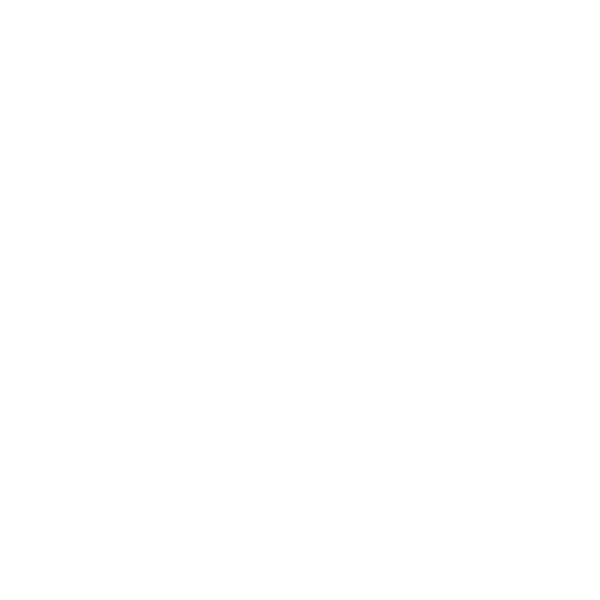 Rozpočtové položky
Grant
náklady na organizaci mobilit
vzdělávací aktivity(cestovní náklady, pobytové náklady, kurzovné)
mimořádné náklady
náklady na účastníky se specifickými potřebami
Příklady projektů
Základní škola a mateřská Bukovec

kurzy zaměřené na výuku jazyků, výchovu ke zdraví a pohybovou výchovu, využití ICT ve výuce
účast učitelů ZŠ i MŠ
výsledek – výuka s využitím ICT, vytvoření příručky s nápady do hodin, stmelení kolektivu
http://www.zsbukovec.cz/index.php?p=erasmus
Základní škola a mateřská škola Dub nad Moravou

učitelé, asistenti pedagogů, vychovatelé
jazykové a metodologické kurzy
stínování v Polsku – vedení školy, první stupeň, dějepis a další (organizace sportovních akcí a projektů, materiální vybavení, zájmové vzdělávání,…) 
https://www.skoladub.cz/o-nas/uskutecnene-projekty-1/
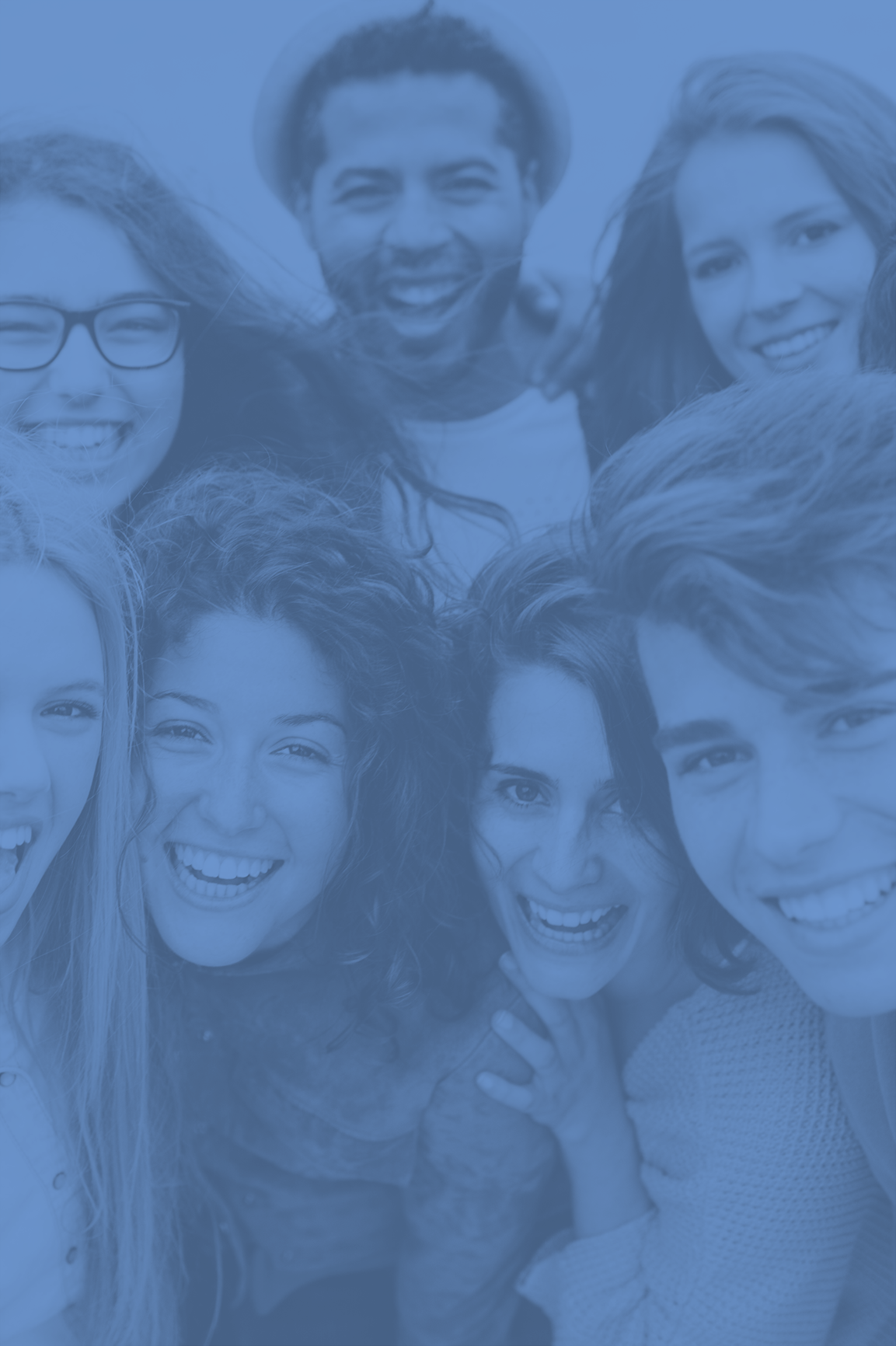 Projekty spolupráce
projekty škol a dalších institucí, které se podílejí na vzdělávání v oblasti MŠ, ZŠ, SŠ (města, kraje, univerzity, neziskové organizace,...)

cílem je spolupráce na společném tématu, sdílení zkušeností a tvorba společných výstupů (metodické příručky, videa, plakáty, divadelní představení, kalendáře,…)

součástí mohou být také výjezdy žáků a učitelů/zaměstnanců
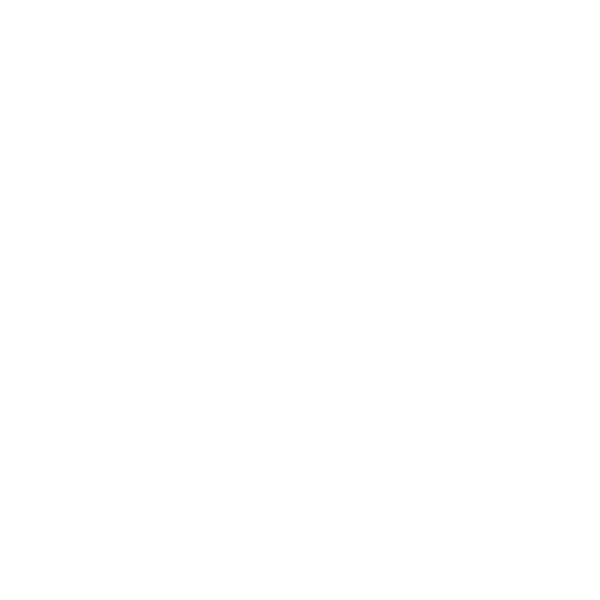 Partnerství škol
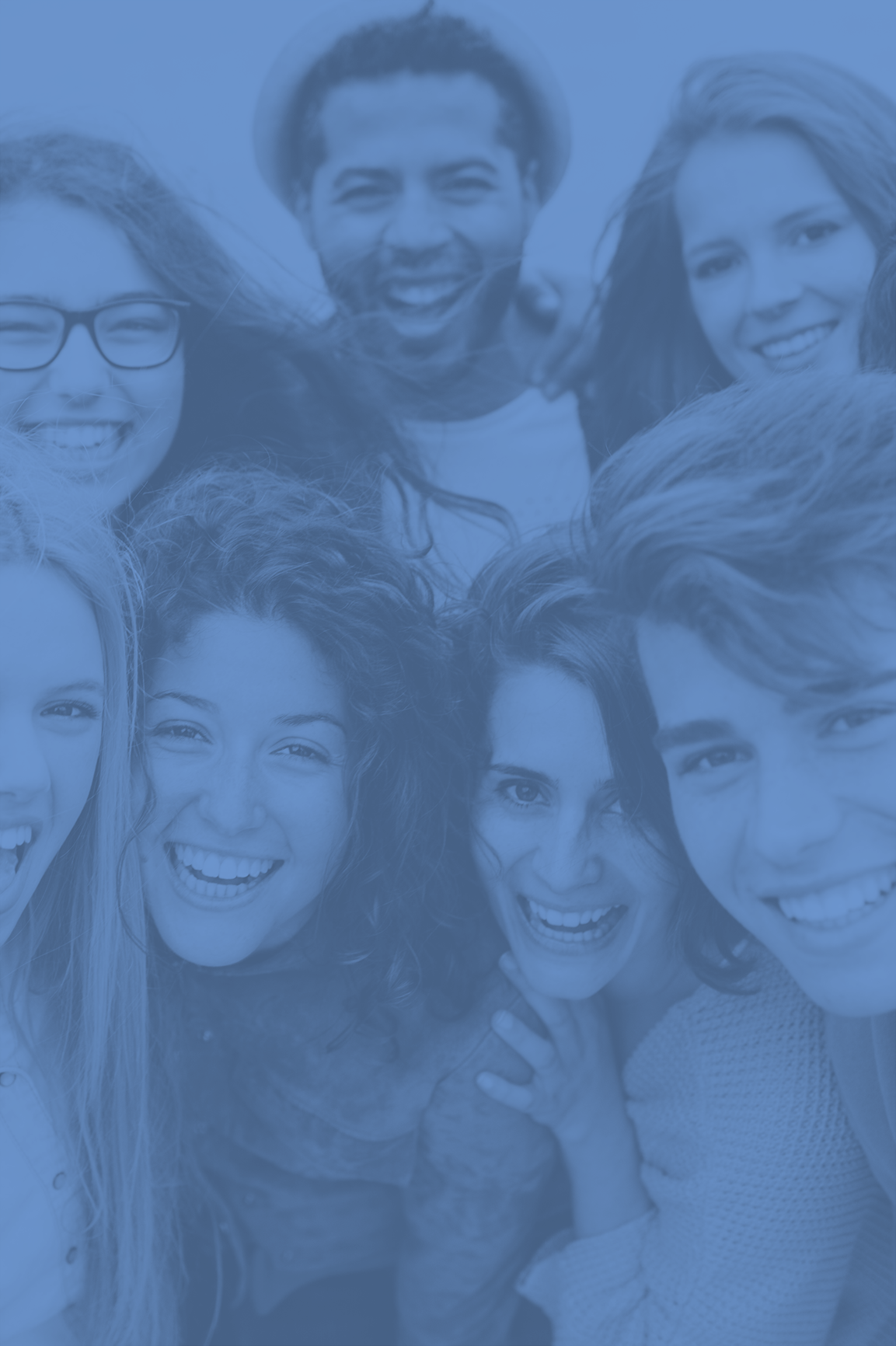 zjednodušený typ Projektů spolupráce určený pouze pro MŠ, ZŠ, SŠ
jednodušší a kratší žádost
délka trvání projektu: 12-24 měsíců, u projektů s dlouhodobou mobilitou a v případě odůvodnění až 36 měsíců
počet partnerů: 2-6 škol z programových zemí programu Erasmus+:
členské státy EU
Norsko, Island, Lichtenštejnsko, Turecko, Makedonie, Srbsko
maximální výše grantu pro projekt: 16 500 EUR/škola/rok

TERMÍN PODÁNÍ ŽÁDOSTÍ PRO ROK 2020
24. 3. 2020
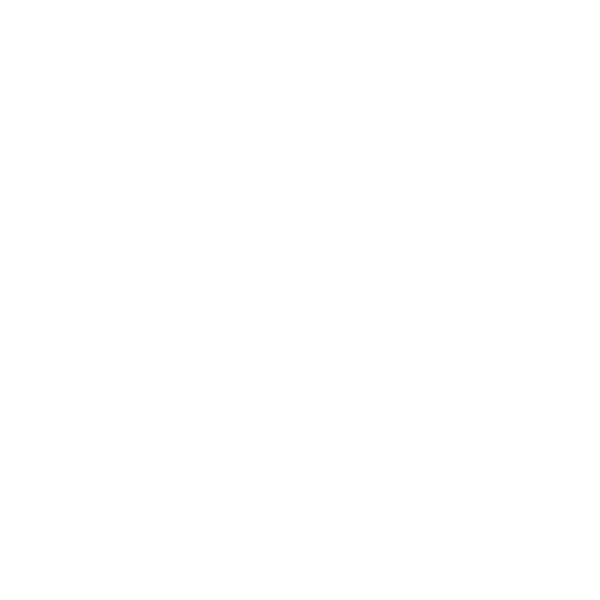 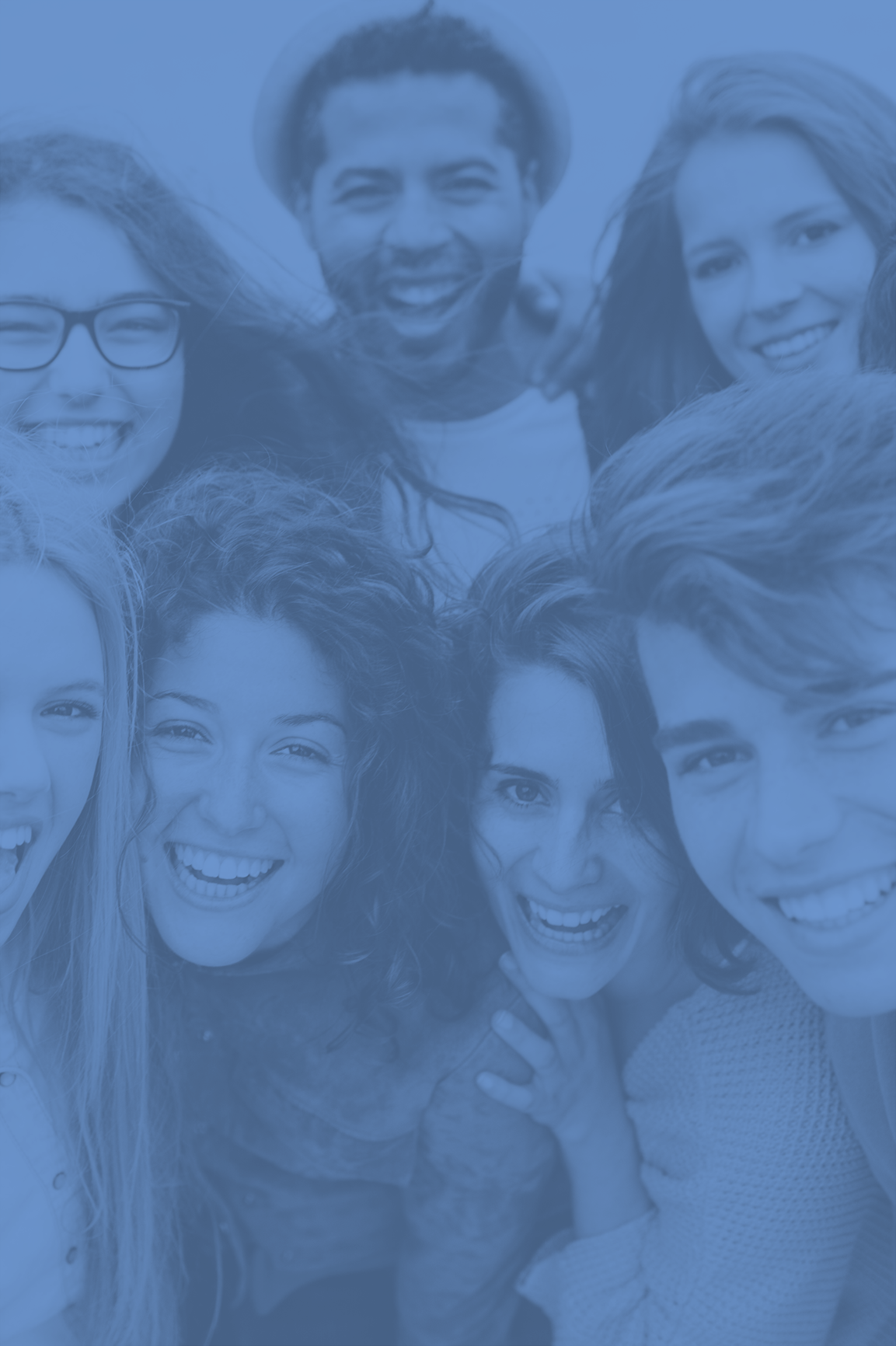 Vzdělávací aktivity
krátkodobé výměnné pobyty žáků
3 dny – 2 měsíce

krátkodobá společná školení pracovníků
3 dny – 2 měsíce

dlouhodobé mobility pracovníků  
2–12 měsíců

dlouhodobé mobility žáků
2–12 měsíců
v ČR žáci 15 let a více
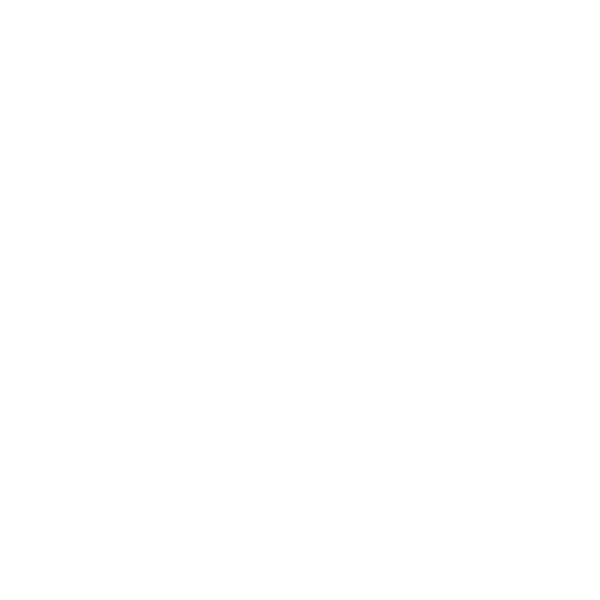 Rozpočtové položky
Grant
Projektové řízení a organizace
Vzdělávací aktivity(cestovní náklady, pobytové náklady)
Mimořádné náklady
Náklady na účastníky se specifickými potřebami
Příklad projektu
Základní škola a mateřská škola Červený vrch, Praha
 Eramusic+ - mezinárodní hudební projekt
 
Česko, Finsko, Nizozemsko, Španělsko, Francie
podpora spolupráce mezi zeměmi, hudba jako společný jazyk, docenění národních kultur
aktivity: písně a tance partnerských zemí; korespondence mezi žáky; společná setkání v partnerských zemích; poznávání hudebních nástrojů (např. Češi učili finské děti na ukulele, Finové učili české děti na kantele – tradiční finský nástroj); využití hudebních aplikací
vánoční koncerty, na kterých děti zpívali koledy partnerských zemí, včetně aktivního zapojení rodičů 
http://www.zscvrch.cz/node/2723
Další možnosti vzdělávání v zahraničí
Možnost účastnit se:
mezinárodních školení a kontaktních seminářů
mezinárodních konferencí a dalších aktivit zaměřených na vybrané téma 
Určeny pro zkušené i nováčky, cílem je nalezení partnerů pro další projekty, vzdělávání, šíření svých zkušeností apod. 
https://www.naerasmusplus.cz/cz/o-programu/kontaktni-seminare/
II. eTwinning…bezpečná online spolupráce škol
iniciativa Evropské komise podporující spolupráci žáků i učitelů MŠ, ZŠ i SŠ v Evropě.
školy z různých zemí realizují vzdělávací aktivitu (projekt) na dálku s podporou digitálních technologií.
portál pro vyhledávání partnerských škol v Evropě a pro další vzdělávání pedagogů.
4 000 zapojených českých škol
10 000 zapojených českých učitelů

 www.etwinning.cz
 www.etwining.net
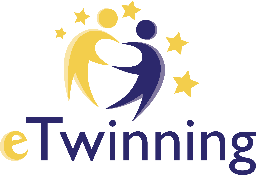 eTwinningové projekty
Virtuální třída TwinSpace
bezpečnost
sdílení materiálů
vzájemná komunikace
Mateřská škola v Lukách, Rakovník
Sing alone 
Projekt ve spolupráci se školkami na Slovensku a ve Velké Británii
Děti se učily dětské písničky ze zahraničí a poté je společně zpívaly na videokonferenci se svými novými kamarády ze ostatních školek
https://twinspace.etwinning.net/59541/home
ZŠ Dr. E. Beneše, Praha - Čakovice
Staviame mosty - Stavíme mosty
Partnerem slovenská škola
Žáci nejprve zkoumali pomocí stavebnic různé konstrukce mostů, poté měli za úkol v mezinárodních skupinách navrhnout vlastní most (cíl: co nejnižší hmotnost, co nejvyšší nosnost), sestavit model a změřit nosnost.
https://twinspace.etwinning.net/12090/home
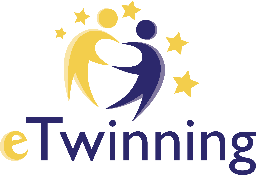 eTwinning a profesní rozvoj
Národní portál www.etwinning.cz
webináře (1. středa v měsíci od 20:00 do 21:00)
metodické semináře v regionech
informační semináře na škole
mezinárodní semináře
Evropský portál www.etwinning.net
online semináře
diskusní skupiny učitelů – nápady, tipy apod.
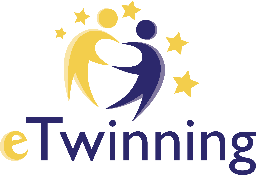 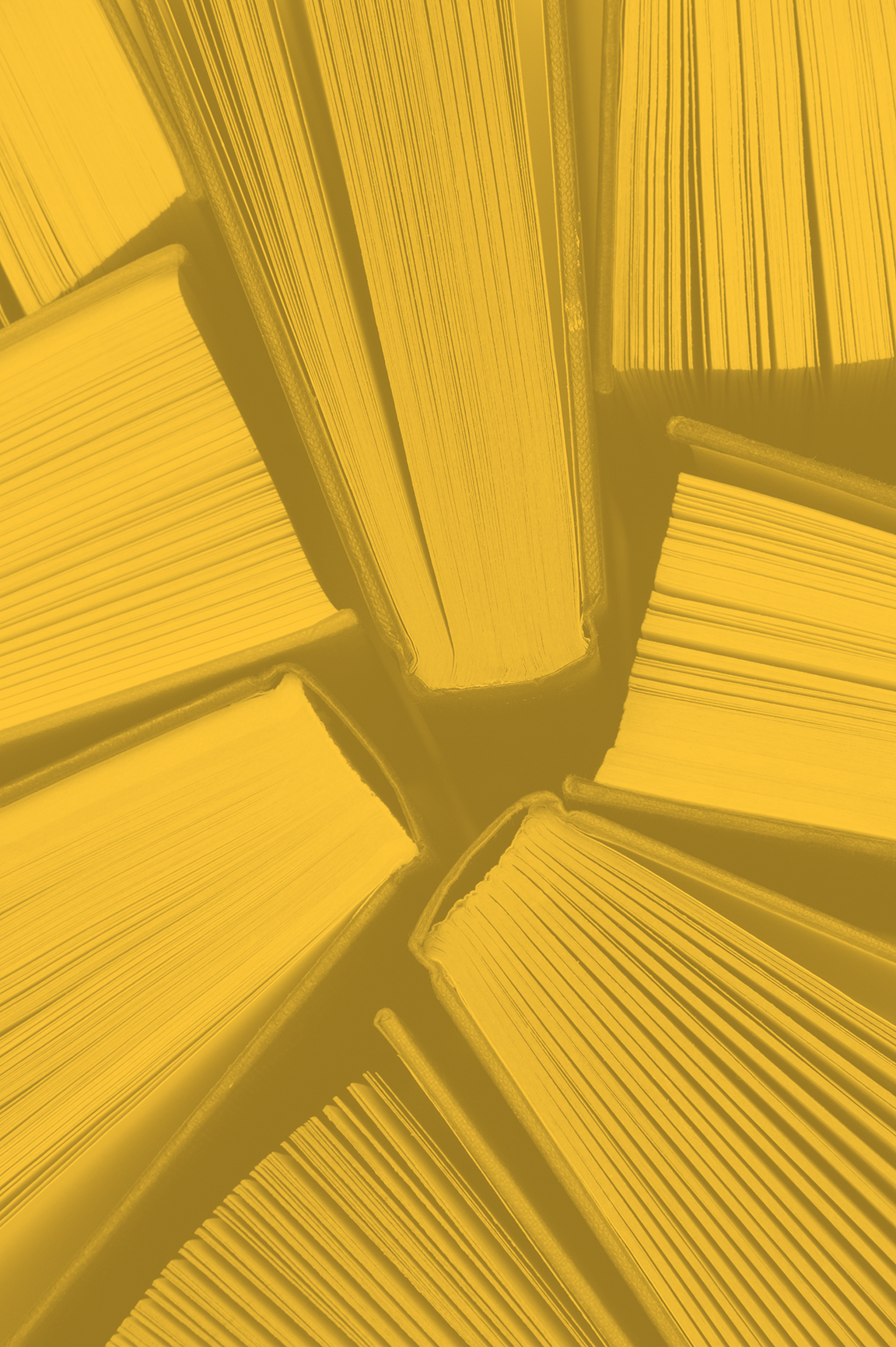 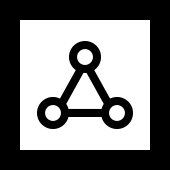 KONTAKT V KRAJI
Kontaktní osoba - Erasmus+ školní vzdělávání, eTwinning, European Schoolnet

Pavla Šabatková

pavla.sabatkova@dzs.cz
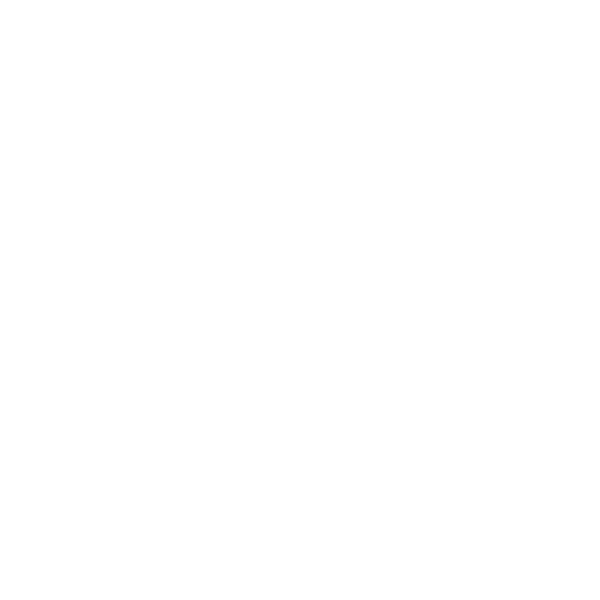 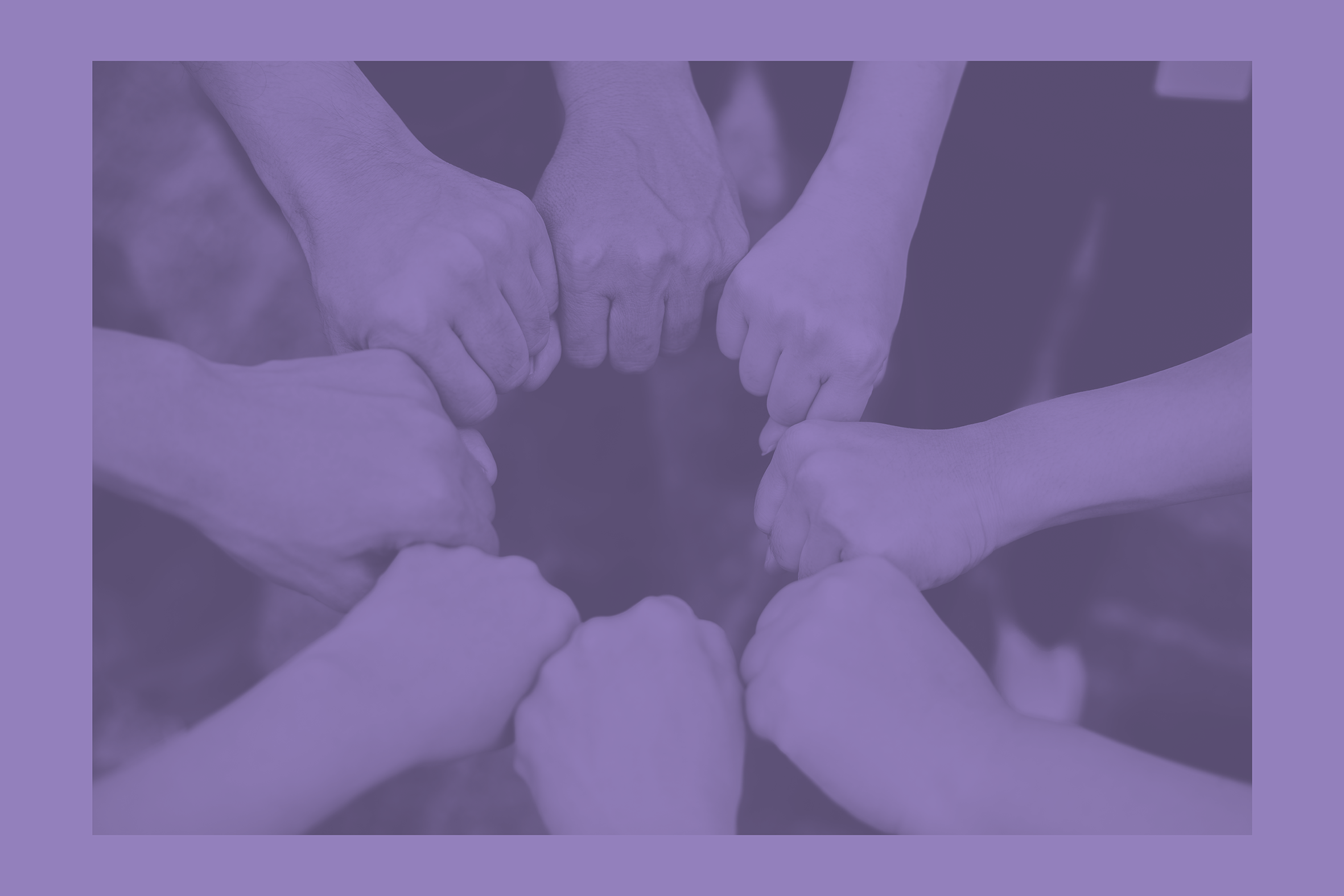 Evropskýsbor solidarity
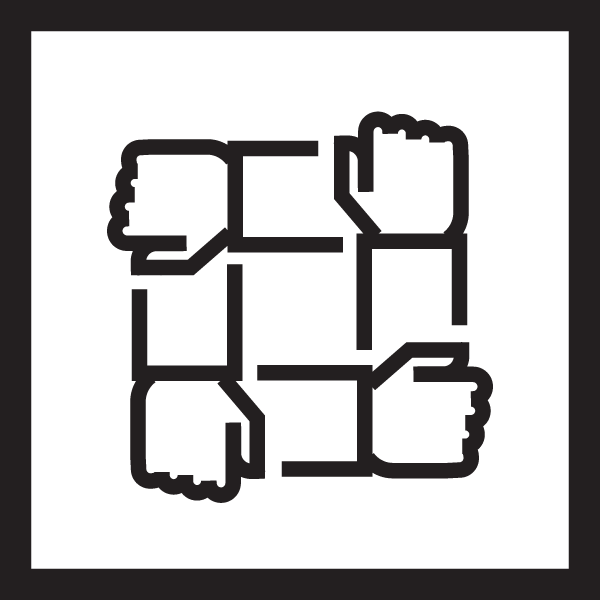 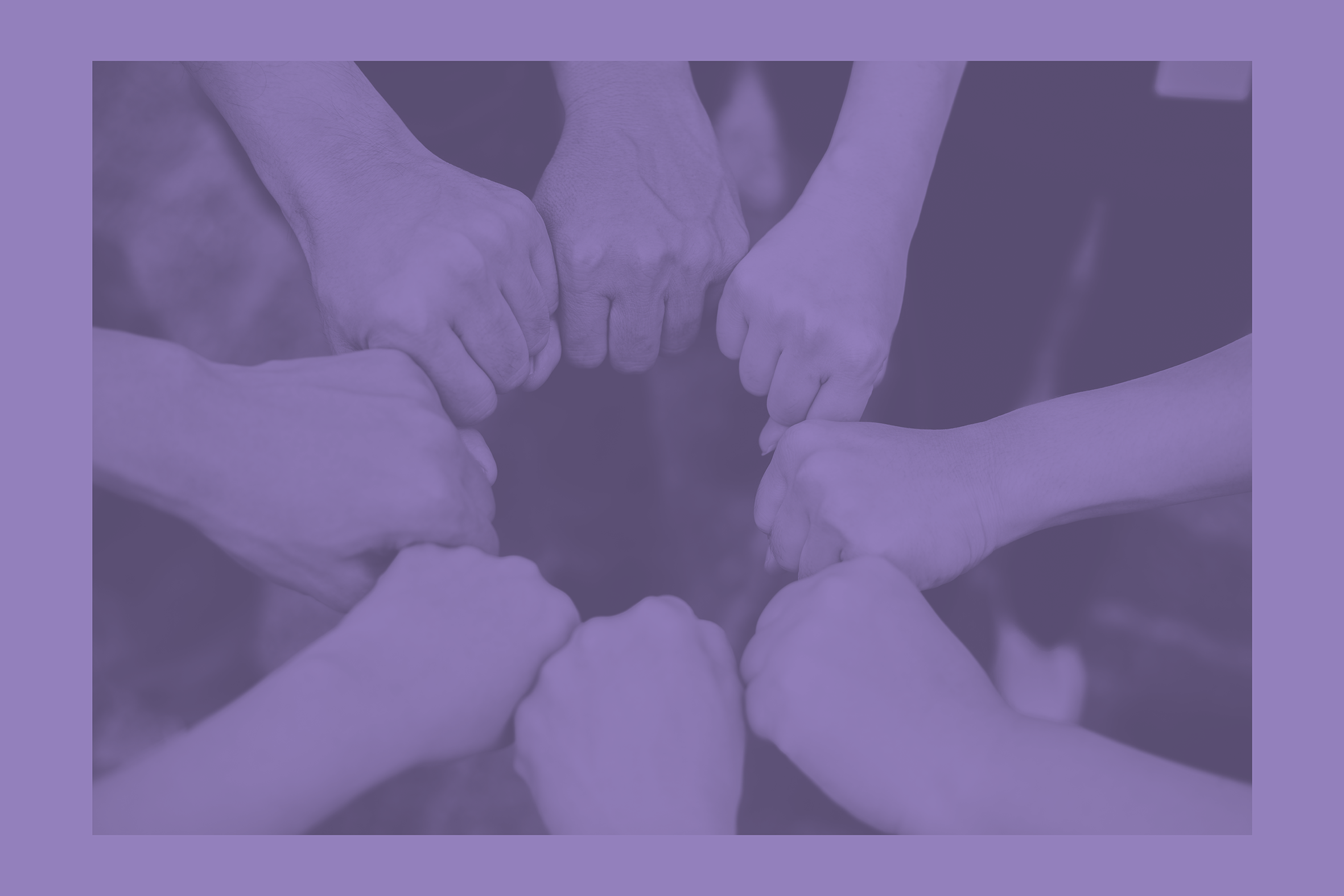 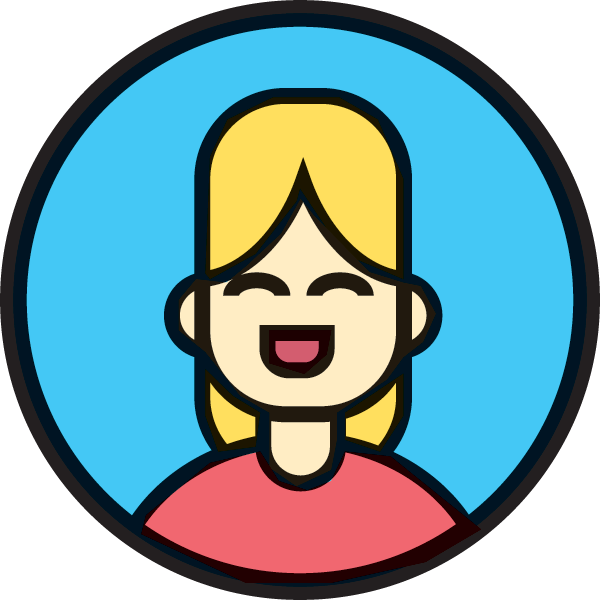 EVROPSKÝ SBOR SOLIDARITY
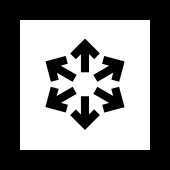 Nový program EU zaměřený na mladé lidi (18–30 let) a organizace či jiné instituce
Podporuje následující aktivity:
dobrovolnické projekty 
(2 týdny – 12 měsíců)
solidární projekty 
(2–12 měsíců)
dobrovolnická partnerství 
(3 roky)
stáže a pracovní místa 
(2–12 měsíců)
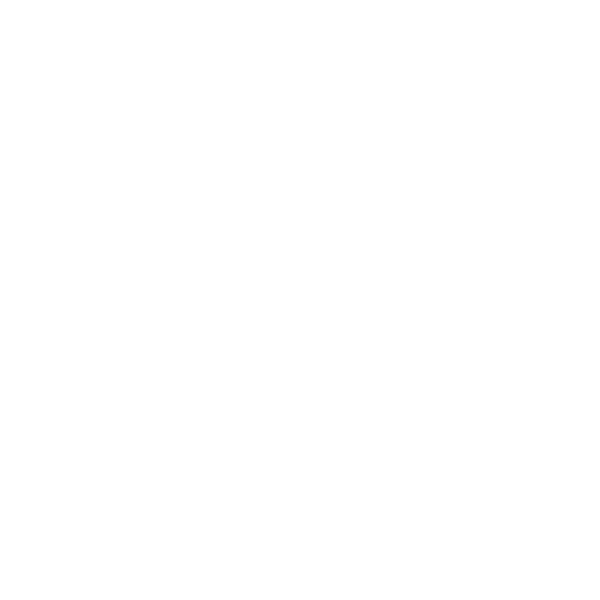 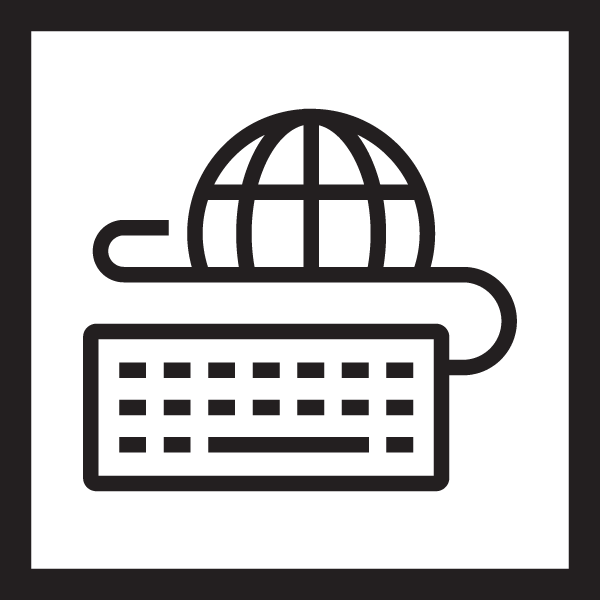 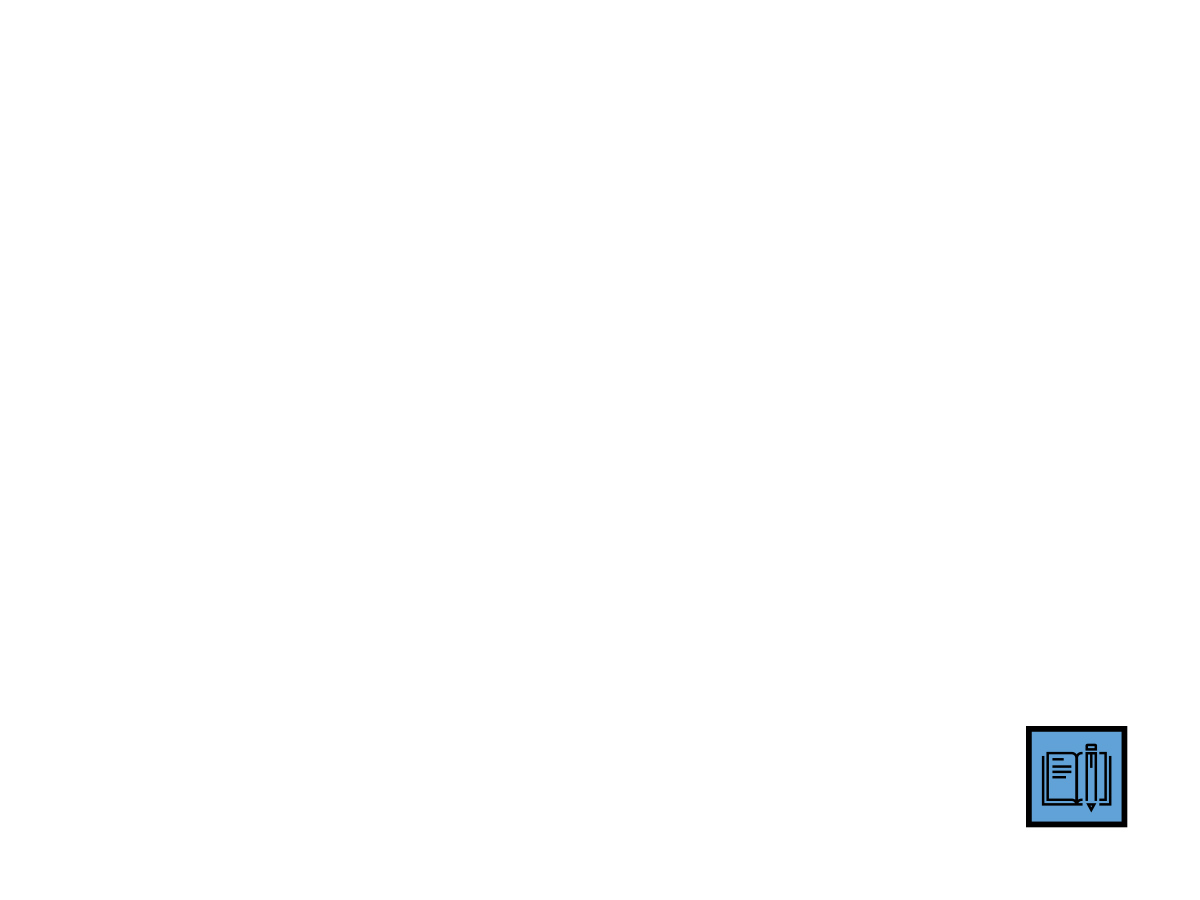 EVROPSKÝ SBOR SOLIDARITY – důležité charakteristiky programu
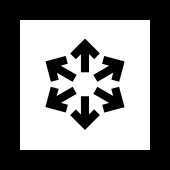 Komunita
lepší schopnost řešit společenské problémy,
větší pochopení a vnímavost, pokud jde o sociální, jazykovou a kulturní rozmanitost.
Zúčastněné organizace
větší schopnost působit na úrovni EU / mezinárodní úrovni,
inovativní a lepší způsob jejich práce s cílovými skupinami,
větší pochopení a vnímavost, pokud jde o sociální, jazykovou a kulturní rozmanitost,
modernější, dynamičtější, angažovanější a profesionálnější prostředí v organizaci.
Jednotliví účastníci
lepší dovednosti a kompetence pro osobní, vzdělávací, sociální, občanský a profesní rozvoj,
aktivnější zapojení do demokratického života a společnosti obecně,
lepší zaměstnatelnost a přechod na trh práce,
větší smysl pro iniciativu a podnikavost,
větší samostatnost a sebeúctu,
lepší znalost cizích jazyků,
větší mezikulturní povědomí,
lepší informovanost o evropském projektu a společných hodnotách EU,
větší motivaci k další účasti na solidárních činnostech.
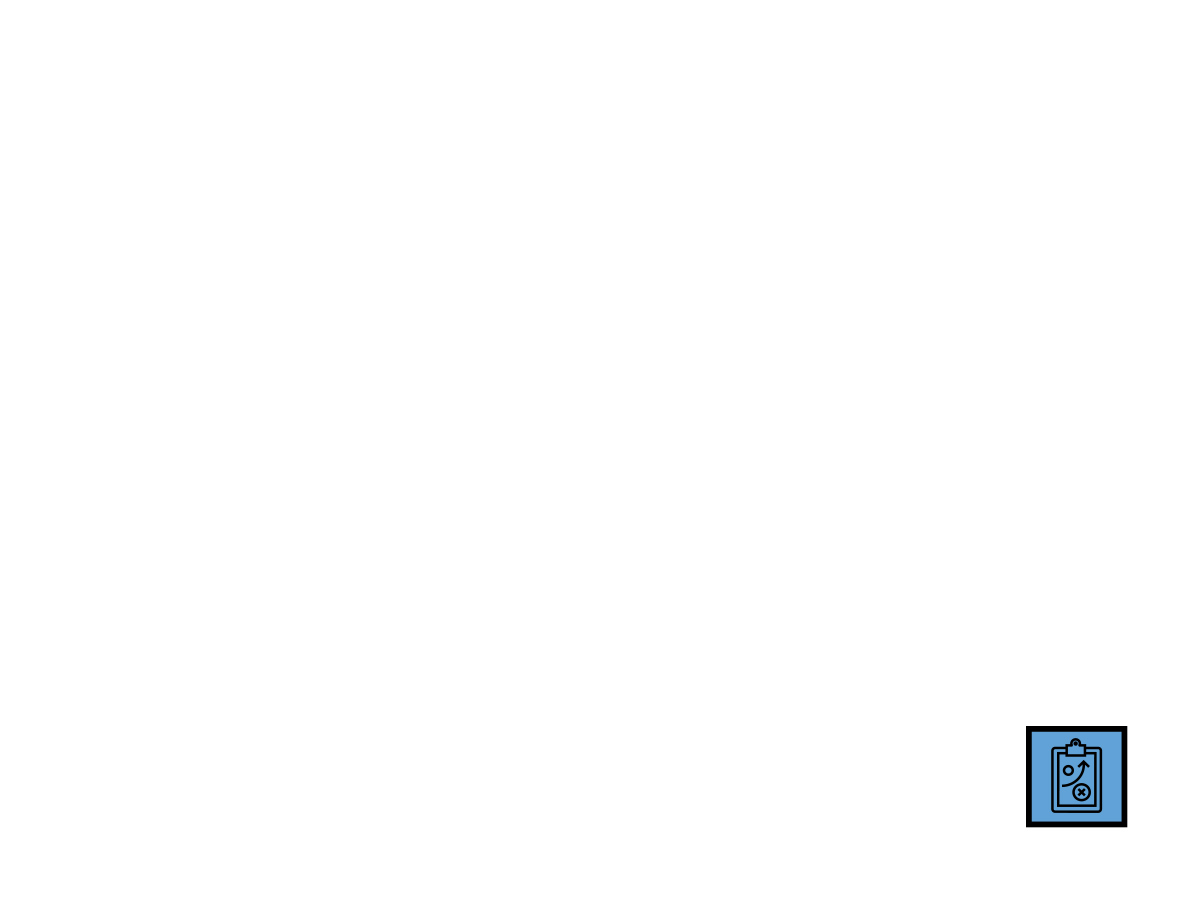 EVROPSKÝ SBOR SOLIDARITY – 
Stáže a pracovní místa
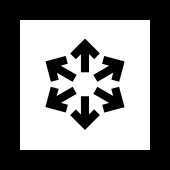 Umožní mladým lidem získat praktické zkušenosti nebo zaměstnání -> zvýší se jejich zaměstnatelnost a usnadní vstup na trh práce
Témata: životního prostředí, zmírnění změny klimatu, lepší sociální inkluze, školství a vzdělávání
Stáže
Aktivity založené na bázi praktické stáže
2 – 6 měsíců, možné jednou prodloužit na max. 12 měsíců (účastníci s omezenými příležitostmi)
Prvky školení a vzdělávání
Stáž nesmí být náhradou pracovního místa
Stáž musí být finančně ohodnocena zapojenou organizací
Aktivita musí obsahovat prvky solidarity
Národní i mezinárodní aktivita
Pracovní místa
3 - 12 měsíců
Plný úvazek
Placena zaměstnávající zapojenou organizací
Prvky školení a vzdělávání
Pracovní smlouva
Aktivita musí obsahovat prvky solidarity
Národní i mezinárodní aktivita
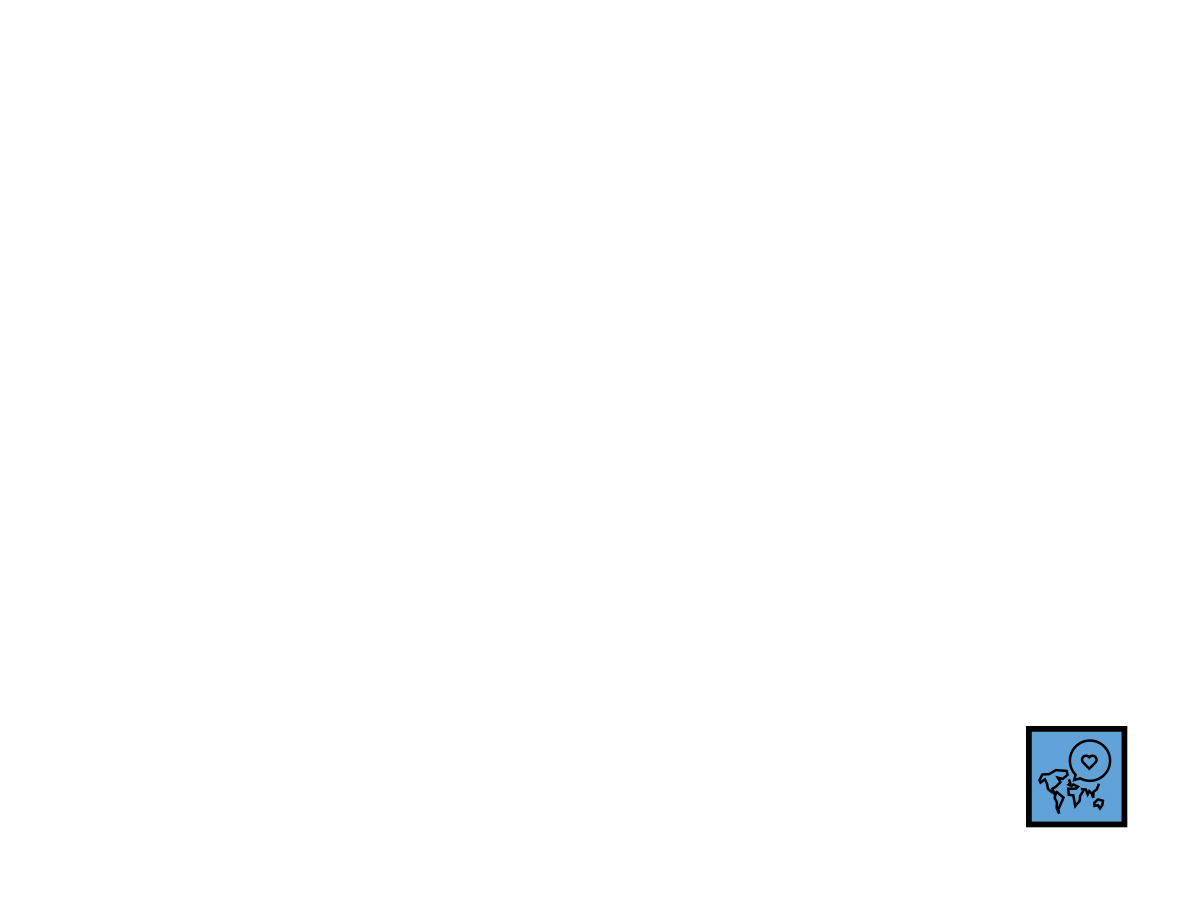 Stáže a pracovní místaSTRUKTURA GRANTU
jednotkové příspěvky
cestovní náklady
náklady na organizaci
náklady na inkluzi
příspěvek na přesídlení (náklady na realokaci)
jazyková příprava

grant poskytovaný na základě určité výše uznatelných, skutečně vynaložených nákladů
mimořádné náklady
náklady na doplňkové aktivity
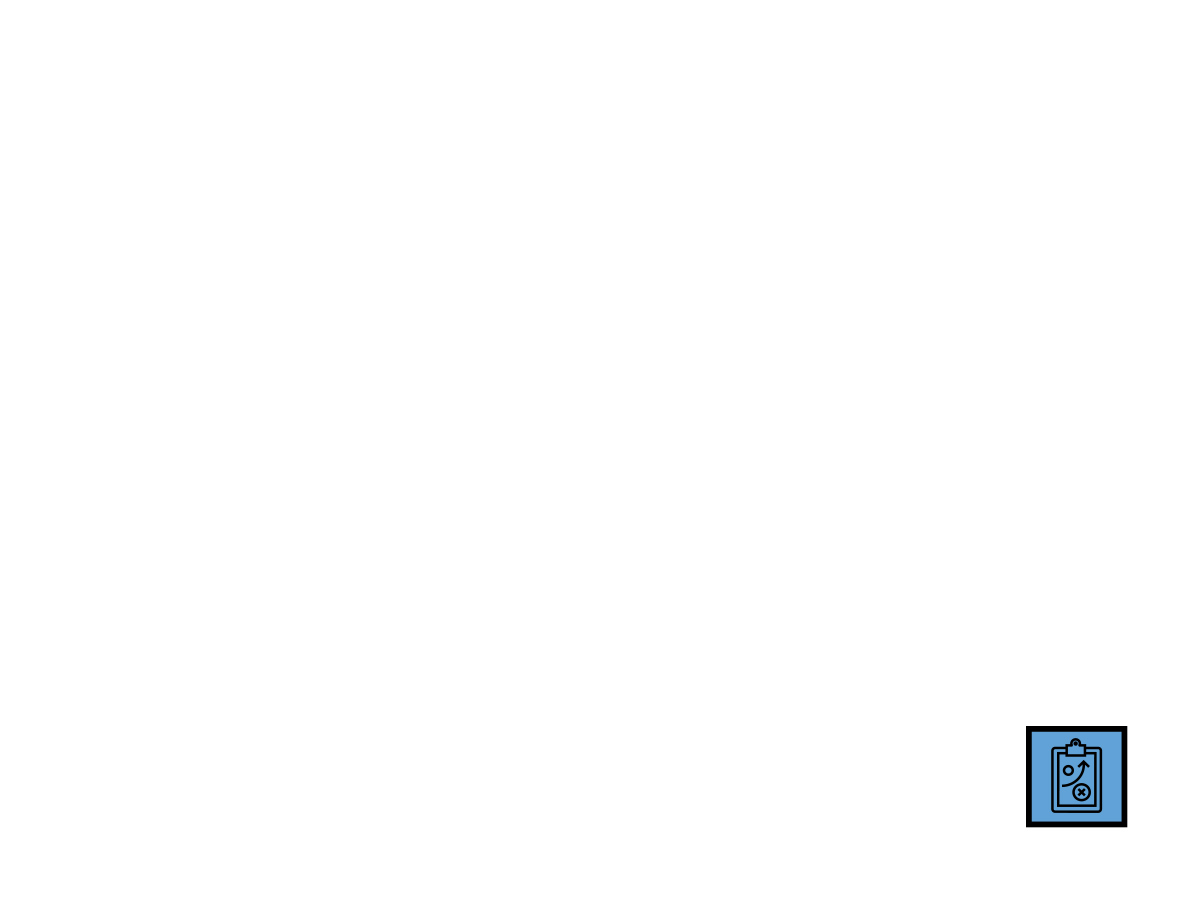 EVROPSKÝ SBOR SOLIDARITY – 
Dobrovolnické projekty
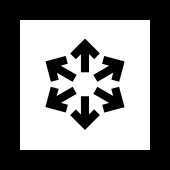 „solidární činnost ve formě dobrovolné neplacené činnosti na plný úvazek“ (30-38 hod/týden)
Umožní mladým lidem se podílet na činnosti organizace, však neměla by nahrazovat pracovní místo či stáž
Přidaná hodnota pro komunitu
Individuální dobrovolnictví
Plné zapojení – 30-38 hod. týdně, neplacené
2 – 12 měsíců
2 týdny – 2 měsíce (mladí lidé s omezenými příležitostmi)
Národní (hlavně pro mládež s omezenými možnostmi), mezinárodní

Dobrovolnické týmy
2 týdny – 2 měsíce
10 – 40 účastníků
Aktivity, které mají smysl i přes kratší dobu trvání, 
např. oprava kulturního dědictví zničeného přírodní katastrofou, 
starání se o ohrožené druhy živočichů, organizace vzdělávacích aktivit v 
uprchlických táborech. 
minimálně 2 zapojené země (minimálně ¼ účastníků ze zahraničí)
Inspirace Dobrovolnictví
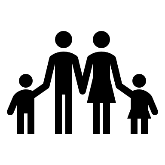 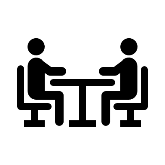 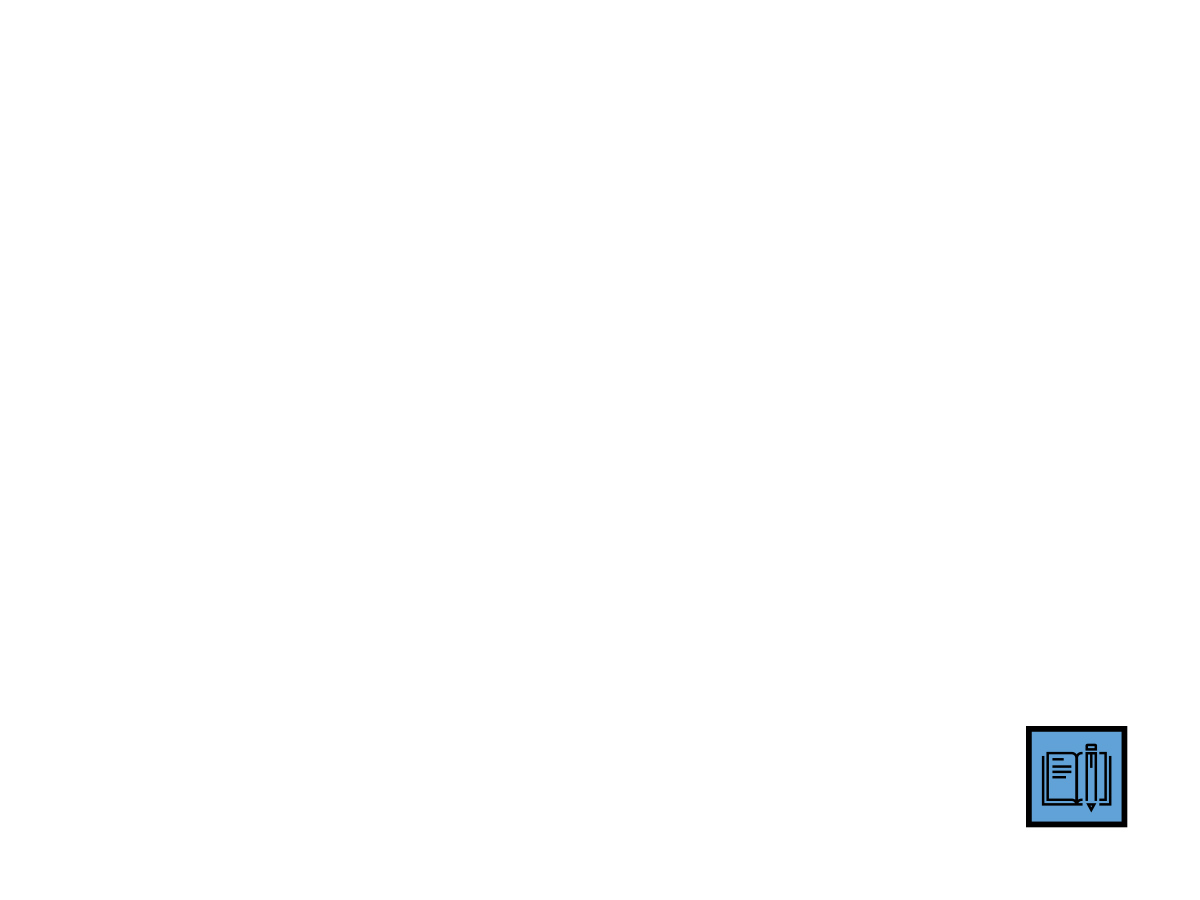 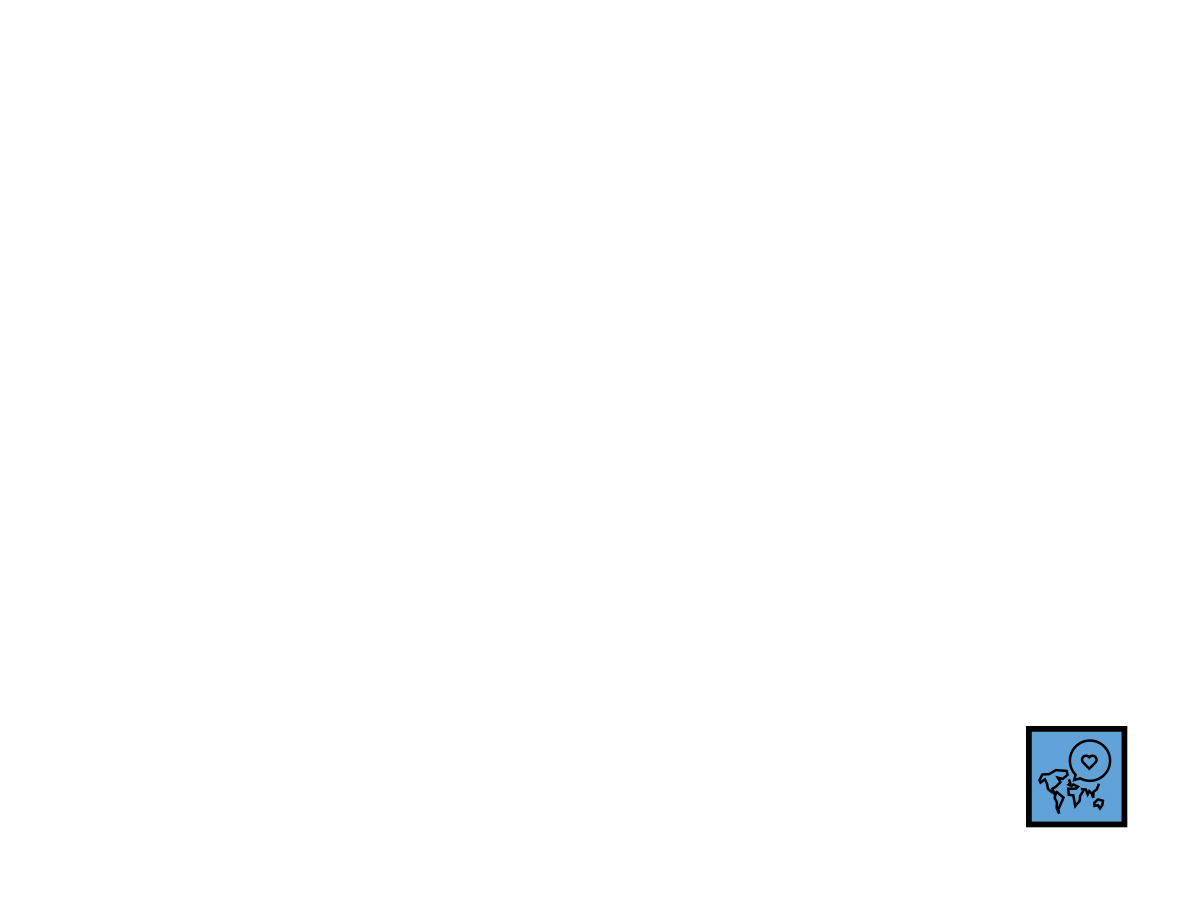 Dobrovolnické projektySTRUKTURA GRANTU
jednotkové příspěvky
cestovní náklady
náklady na organizaci
náklady na inkluzi
kapesné
jazyková příprava

grant poskytovaný na základě určité výše uznatelných, skutečně vynaložených nákladů
mimořádné náklady
náklady na doplňkové aktivity
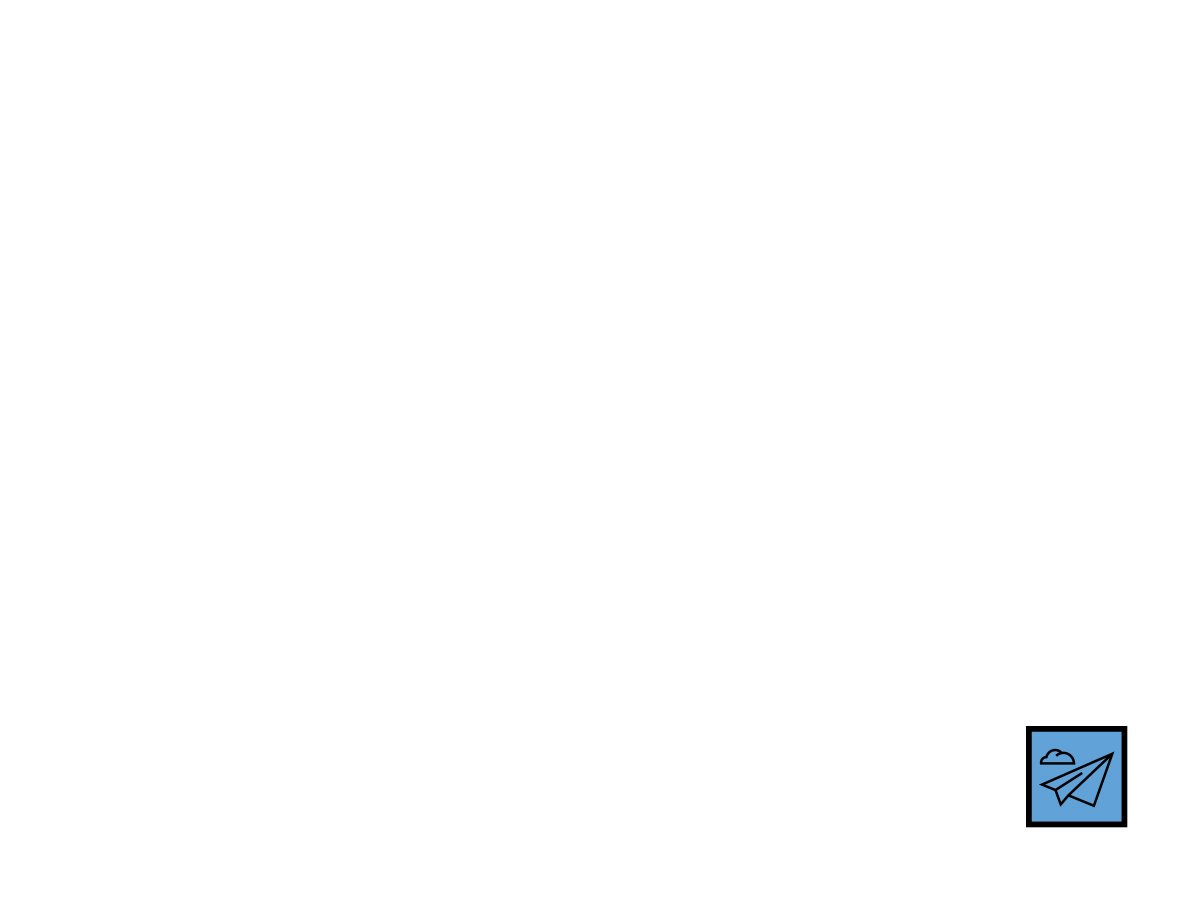 EVROPSKÝ SBOR SOLIDARITY – 
Solidární projekty
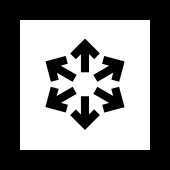 Národní aktivita
5 a více účastníků (18 – 30 let)
Aktivity iniciované a implementované mladými lidmi 
Možnost zastřešení organizací
Aktivity zaměřené na lokální iniciativy, aktivní evropské občanství a podnikavost mladých lidí. Projekty musí být zaměřené na potřeby místní komunity a evropské hodnoty. 
Příspěvek na kouče
Důležitý prvek: neformální vzdělávání posilující osobní, vzdělávací, společenský a občanský rozvoj.
Projektové období: 2 - 12 měsíců
Příklady projektů
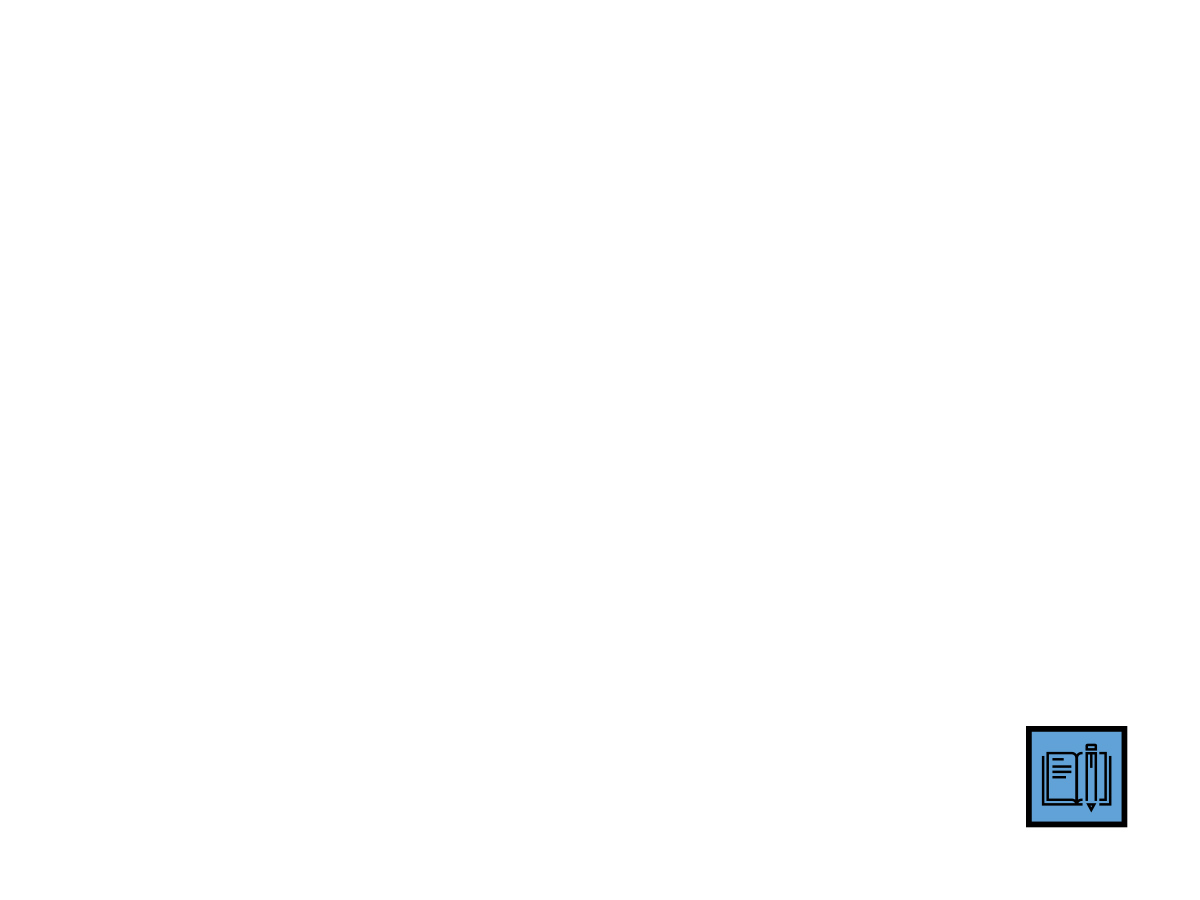 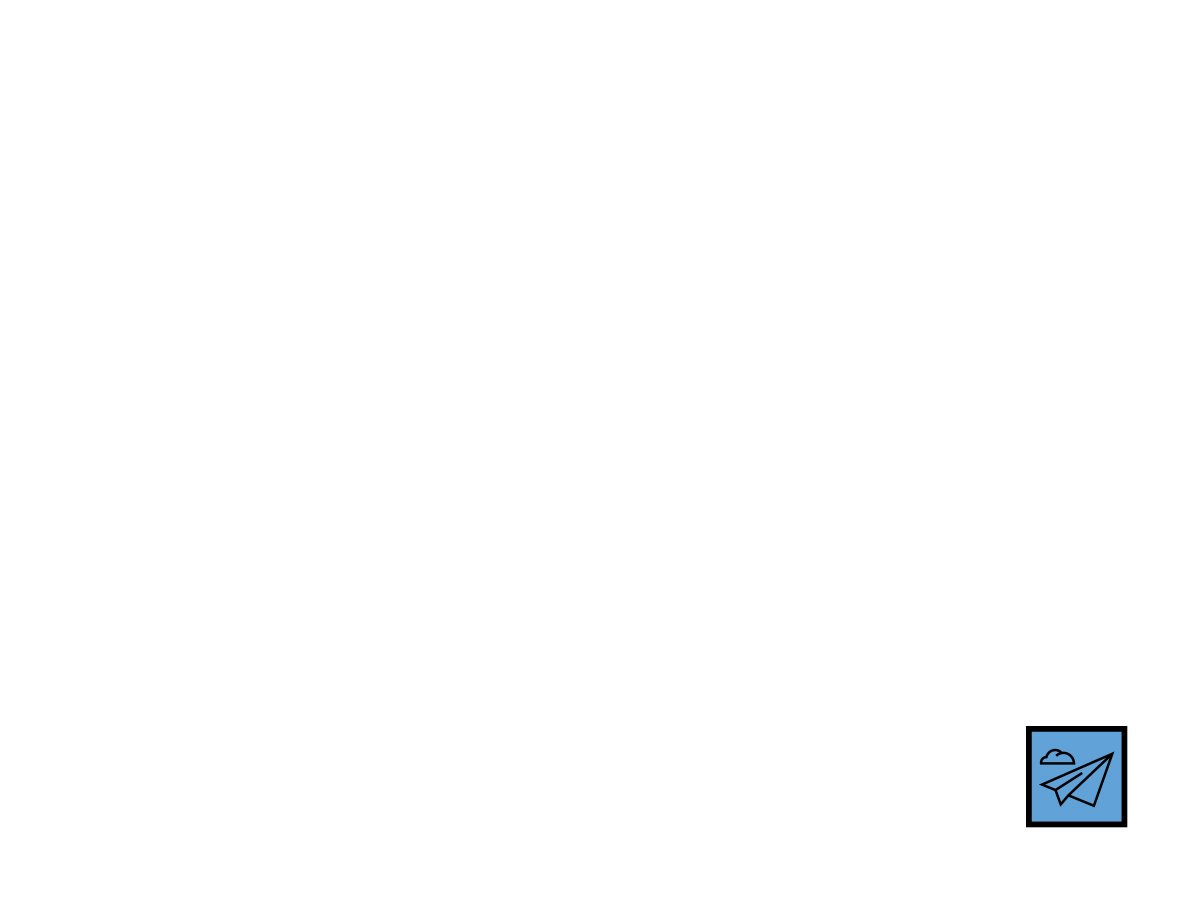 SOLIDÁRNÍ PROJEKTY
Náklady na řízení projektu
náklady spojené s projektovým řízením a implementací projektu (např. příprava, implementace aktivit, evaluace, diseminace a návazné aktivity).
příspěvek 500 EUR/měsíc
na základě trvání projektu 

Náklady na koučování
náklady spojené se zapojením kouče do projektu
max. 12 pracovních dnů
jednotkový příspěvek na den pro danou přijímající zemi (ČR 137 EUR/den)
musí být uvedeno v žádosti

Mimořádné náklady
náklady spojené se zapojením účastníků (mladých realizátorů projektu) s omezenými příležitostmi. 
náhrada 100 % způsobilých výdajů, které byly skutečně vynaloženy
musí být uvedeno v žádosti
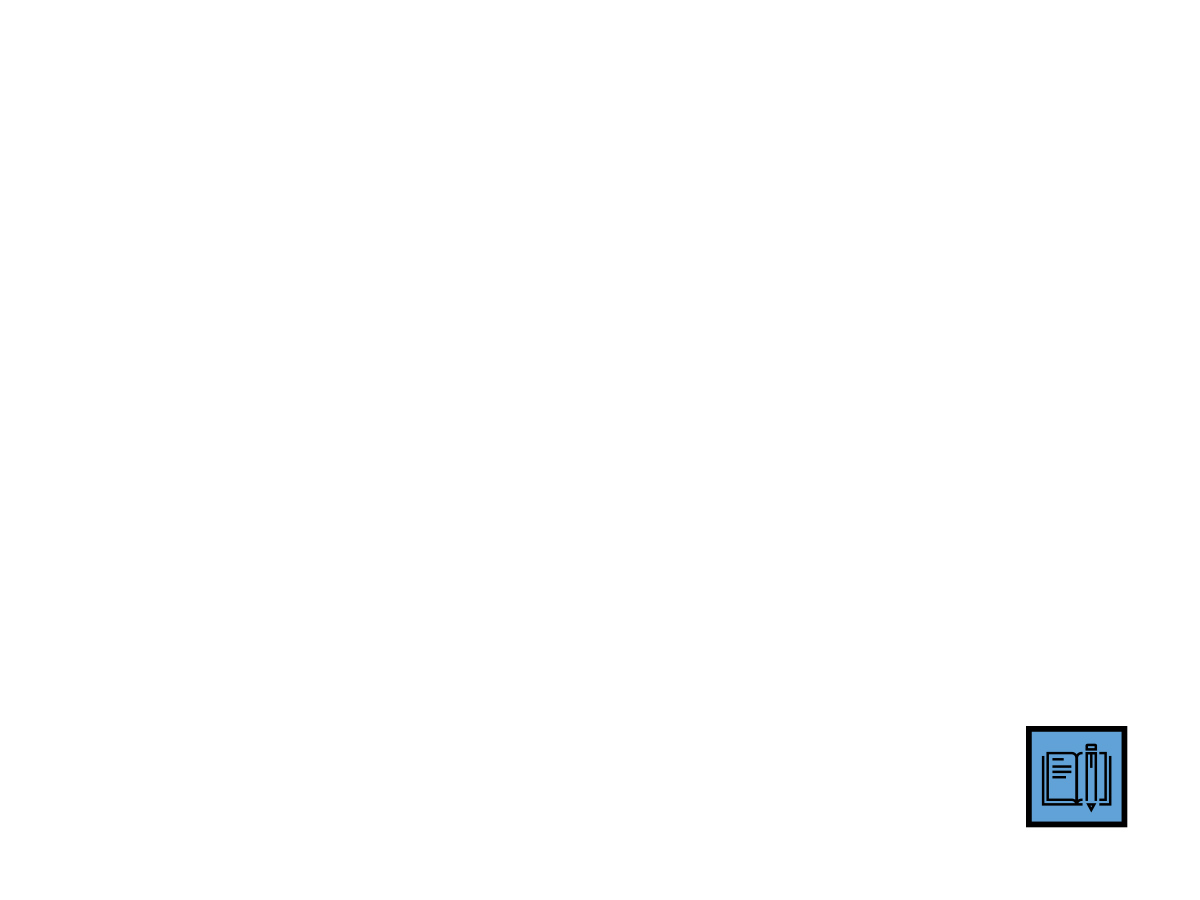 EVROPSKÝ SBOR SOLIDARITY – 
Quality label (značka kvality)
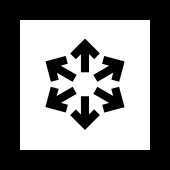 Nutná pro zapojení se organizací do dobrovolnictví, stáží a pracovních míst, nemusí být pro solidární projekty.
Potvrzení splnění základní požadavků na zúčastněné organizace → 
	Profil organizace s udělenou QL je zveřejněn v databázi organizací se 	značkou kvality + má přístup na portál Evropského sboru solidarity.

Automatické uznání pro organizace akreditované v rámci Erasmus+.
Proces trvá 6-8 týdnů, návštěva organizace

Organizace mohou získat 
QL pro dobrovolnictví – podpůrná (vysílající, koordinující), hostitelská role 
lokality
QL pro stáže 
QL pro zaměstnání
Najít a vyplnit správný online formulář žádosti dle vybrané aktivity. Žádosti jsou dostupné ZDE (nutné přihlášení do EU login). Doporučujeme uložit si číslo ID žádosti pro zpětné dohledávání!

5. února 2020 				                                                     projekty začínající v období 1.5. – 30.9. 2020
30. dubna 2020			              projekty začínající v období 1.8. – 31.12. 2020
1. října 2020			 
       projekty začínající v období 1.1. – 31.5. 2021

                    Detailní postup se všemi odkazy naleznete zde       
                    https://www.dzs.cz/cz/evropsky-sbor-solidarity/organizace/
EVROPSKÝ SBOR SOLIDARITY – 
Termíny uzávěrek a Online žádost
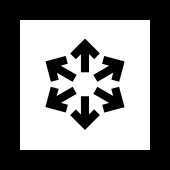 CO JE NEFORMÁLNÍ VZDĚLÁVÁNÍ?
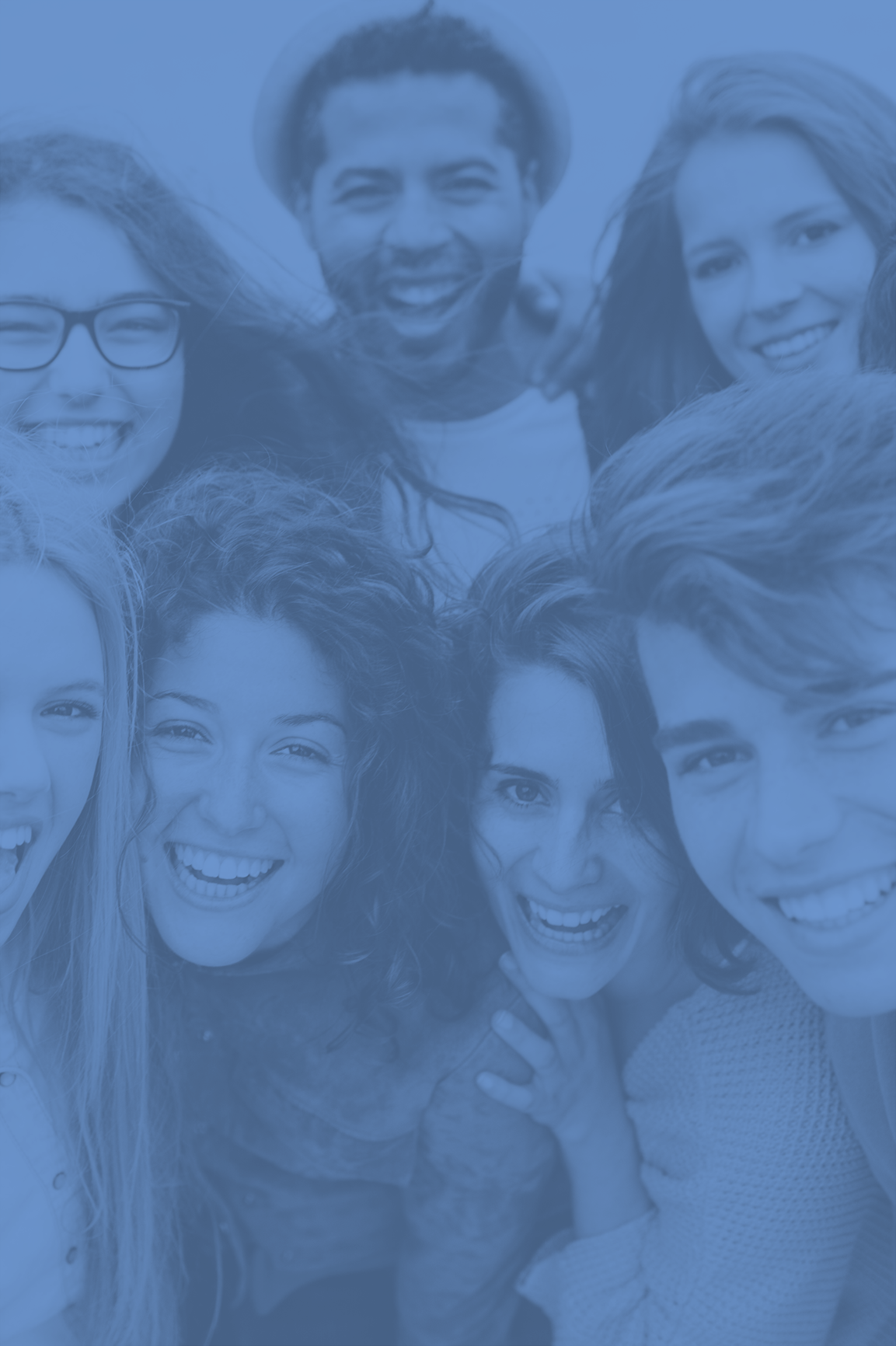 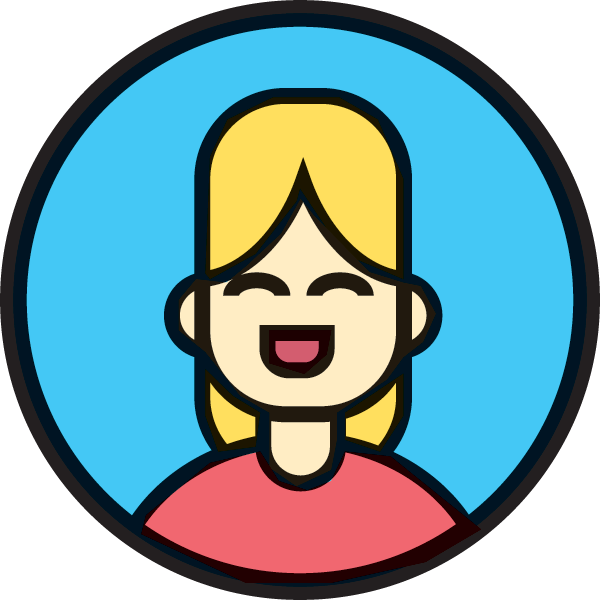 ERASMUS+ MLÁDEŽ
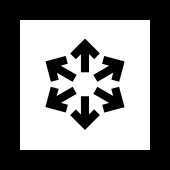 Cílová skupina:
Neziskové organizace
Střediska volného času
Školy
Neformální skupiny mladých lidí
Veřejná správa
Firmy
Výměna mládeže: 
5–21 dnů
Pracovníci s mládeží: 
2 dny – 2 měsíce
Výměna mládeže – skupiny mladých lidí z různých zemí. 
Výměna mládeže je vždy zaměřena na nějaké téma, na kterém účastníci pracují, potkají tak nové lidi, získají zajímavé zkušenosti a něco nového se naučí.
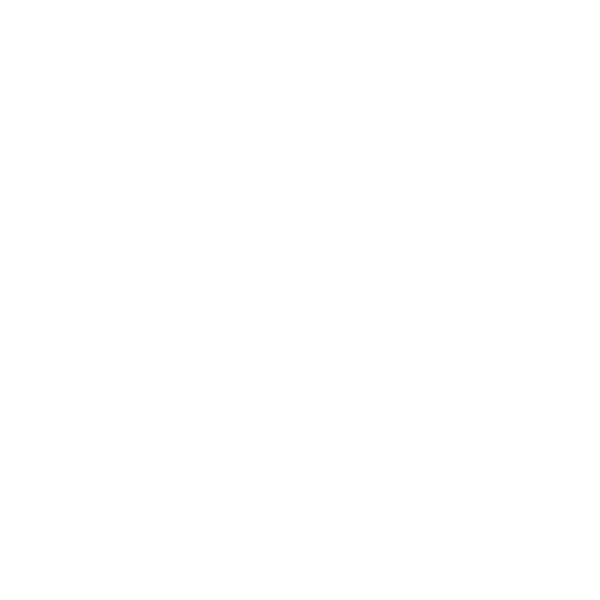 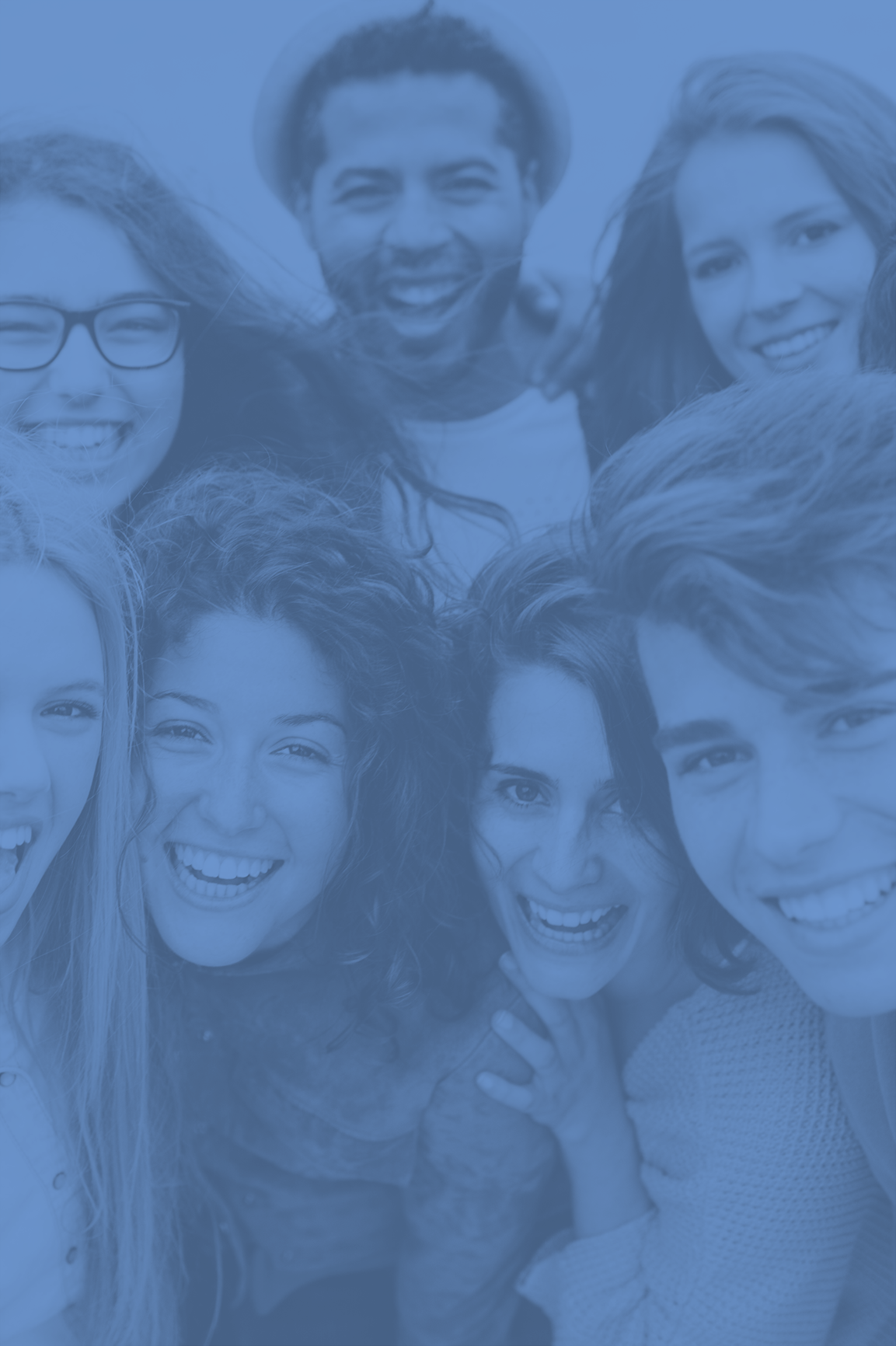 CZECH THE FACTS OUT
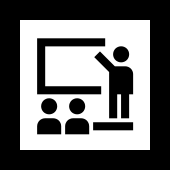 Brno for you
Školení pracovníků s mládeží na téma mediální gramotnosti
26 účastníků – 10 dní
Témata: média, současná propaganda, mediální gramotnost
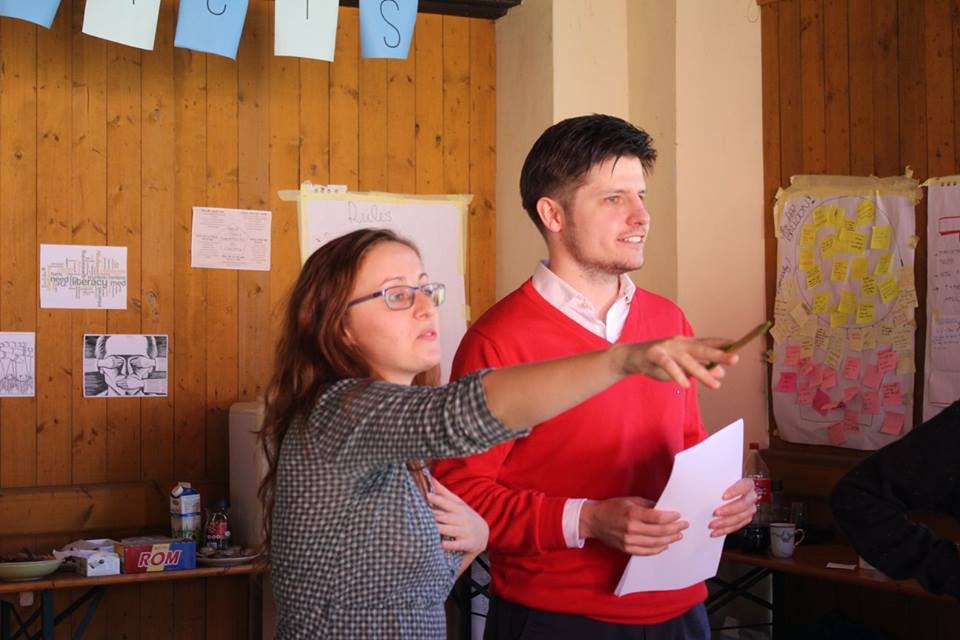 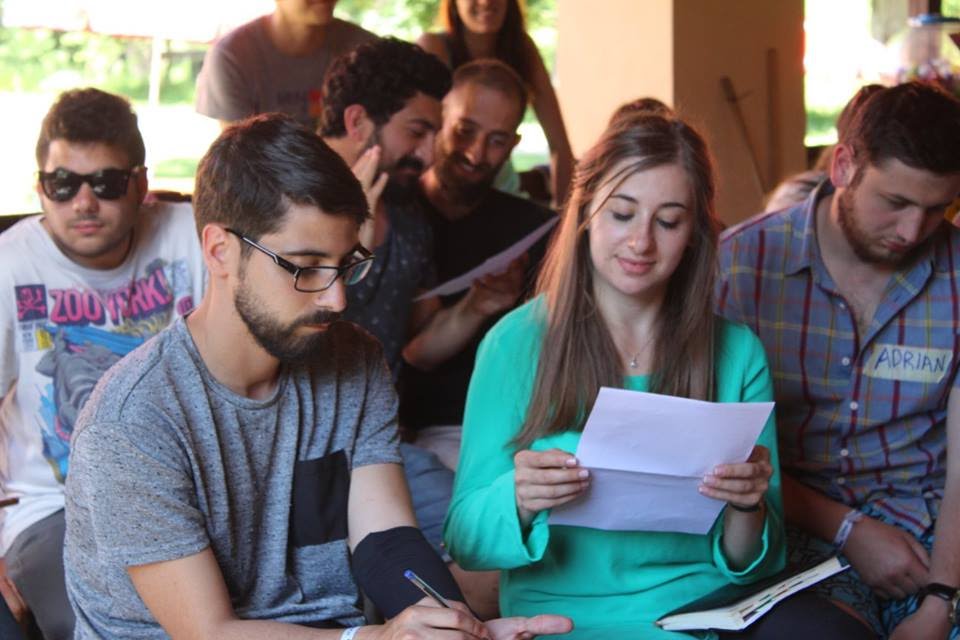 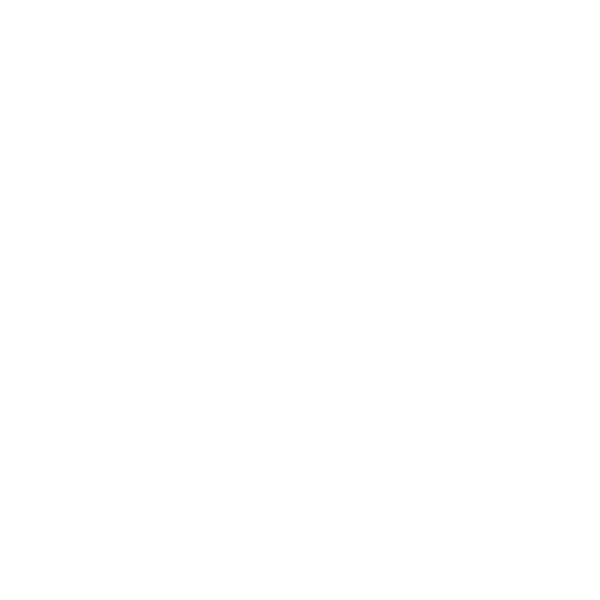 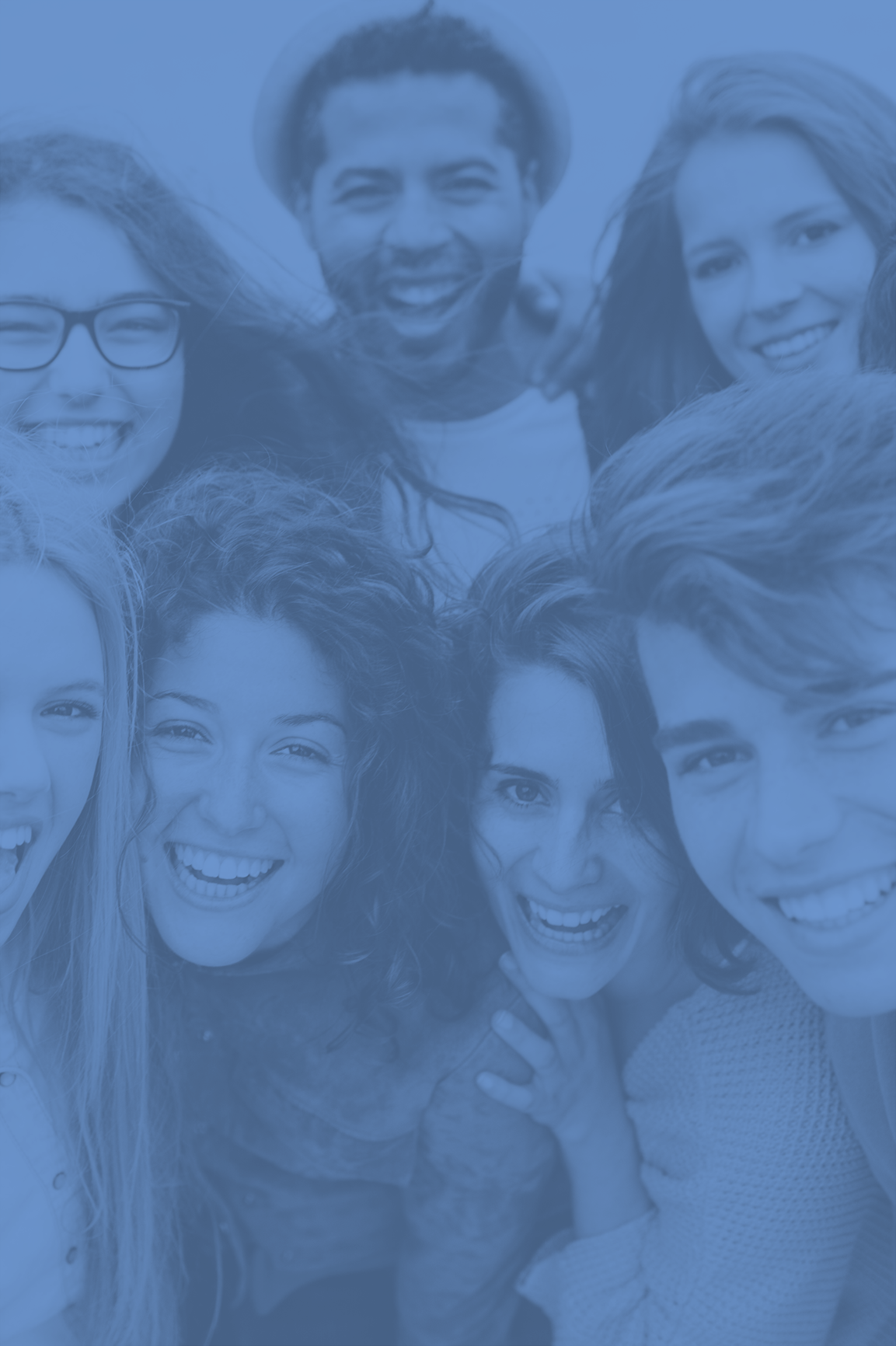 ERASMUS+ MLÁDEŽ
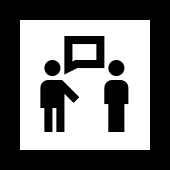 Projekty spolupráce:
Minimálně 2 organizace z různých programových zemí
Žadatel (NNO, neformální skupiny mladých lidí, veřejná správa, firmy…) z programové země
Délka trvání 6–36 měsíců
Součástí mohou být mezinárodní projektová setkání, mezinárodní vzdělávací aktivity, v případě strategických partnerství zaměřených na rozvoj inovací také zásadní výstupy a diseminační akce.
Projekty by měly přinášet systematické změny na poli práce s mládeží a dopad nejen na zapojené organizace, ale také na národní a mezinárodní úrovni.
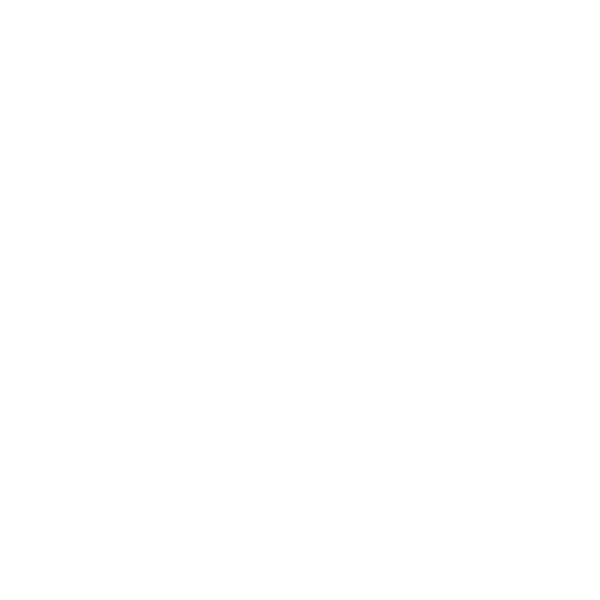 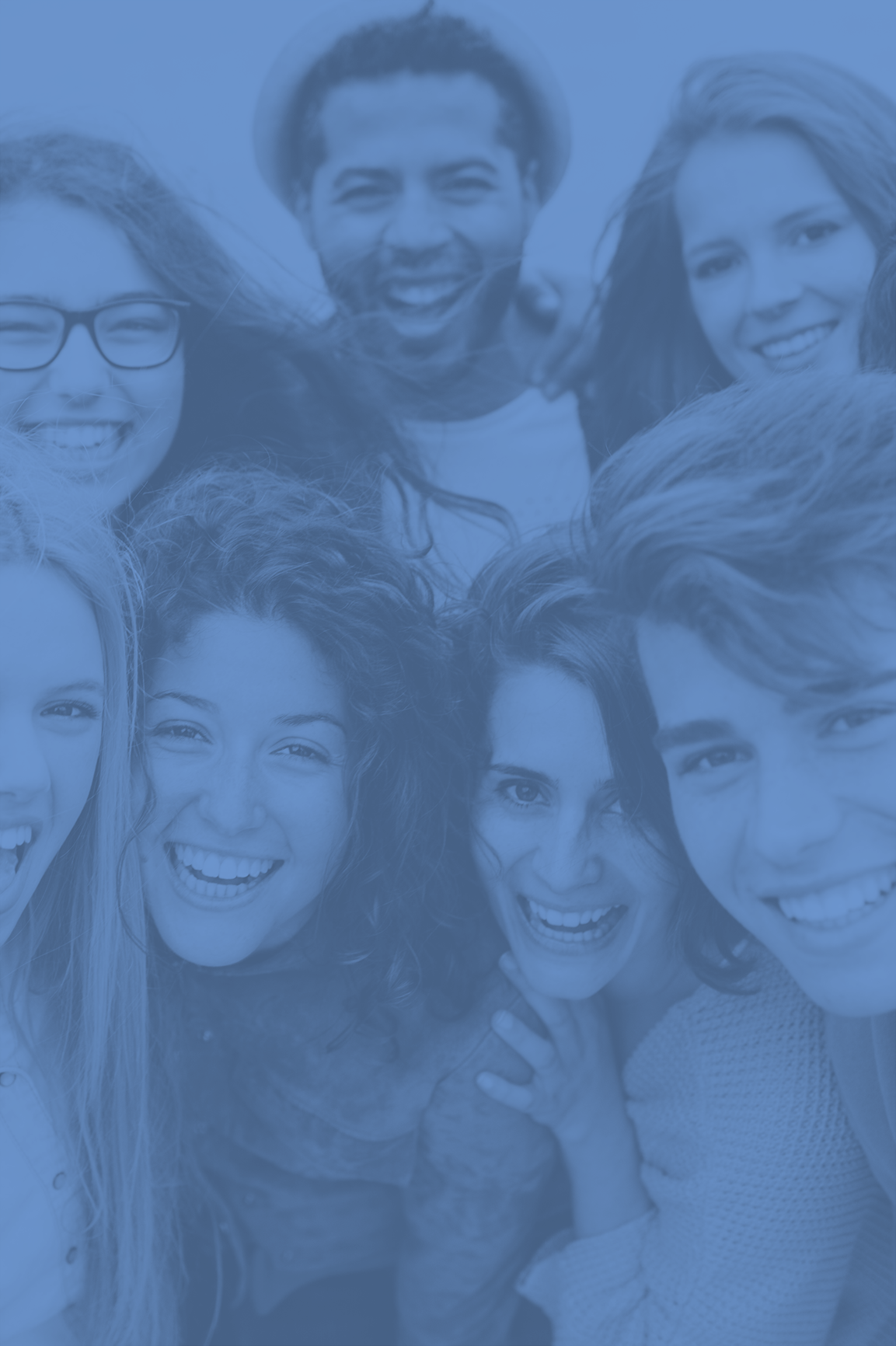 ERASMUS+ MLÁDEŽ
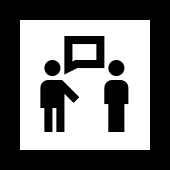 Projekty spolupráce:
MAS Šumperský venkov - Youth Paricipation In Decision Making
5 místních akčních skupin ze 3 zemí (ČR, Estonsko, Gruzie)
Cíl: podpořit zapojení mladých lidí do tvorby regionální politiky prostřednictvím zřízení 5 parlamentů mládeže v České republice, Estonsku, Gruzii
CÍLE
Vytvoření mezinárodní spolupráce mladých lidí z venkovských oblastí
Zřízení sítě kontaktů s místními samosprávami, vládními organizacemi, regionálními a místními politiky a dalšími odborníky
Zřízení pěti Sněmů mládeže v České republice, Estonsku a Gruzii
Vznik rozvojových strategií mládeže
Vypracování manuálu pro fungování participativních rozpočtů
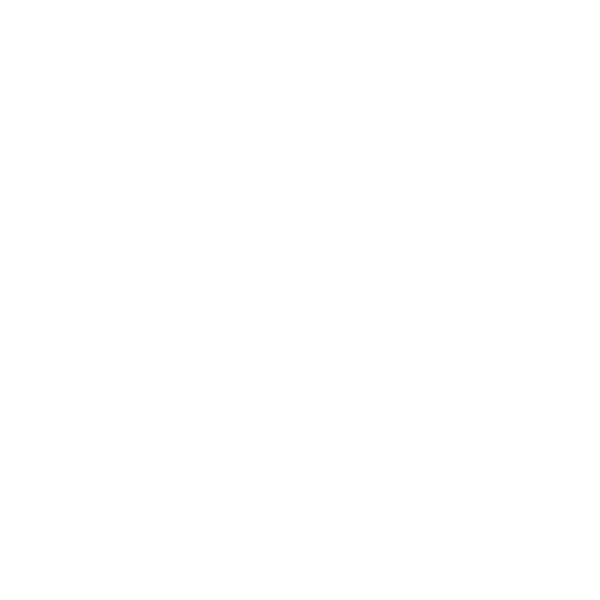 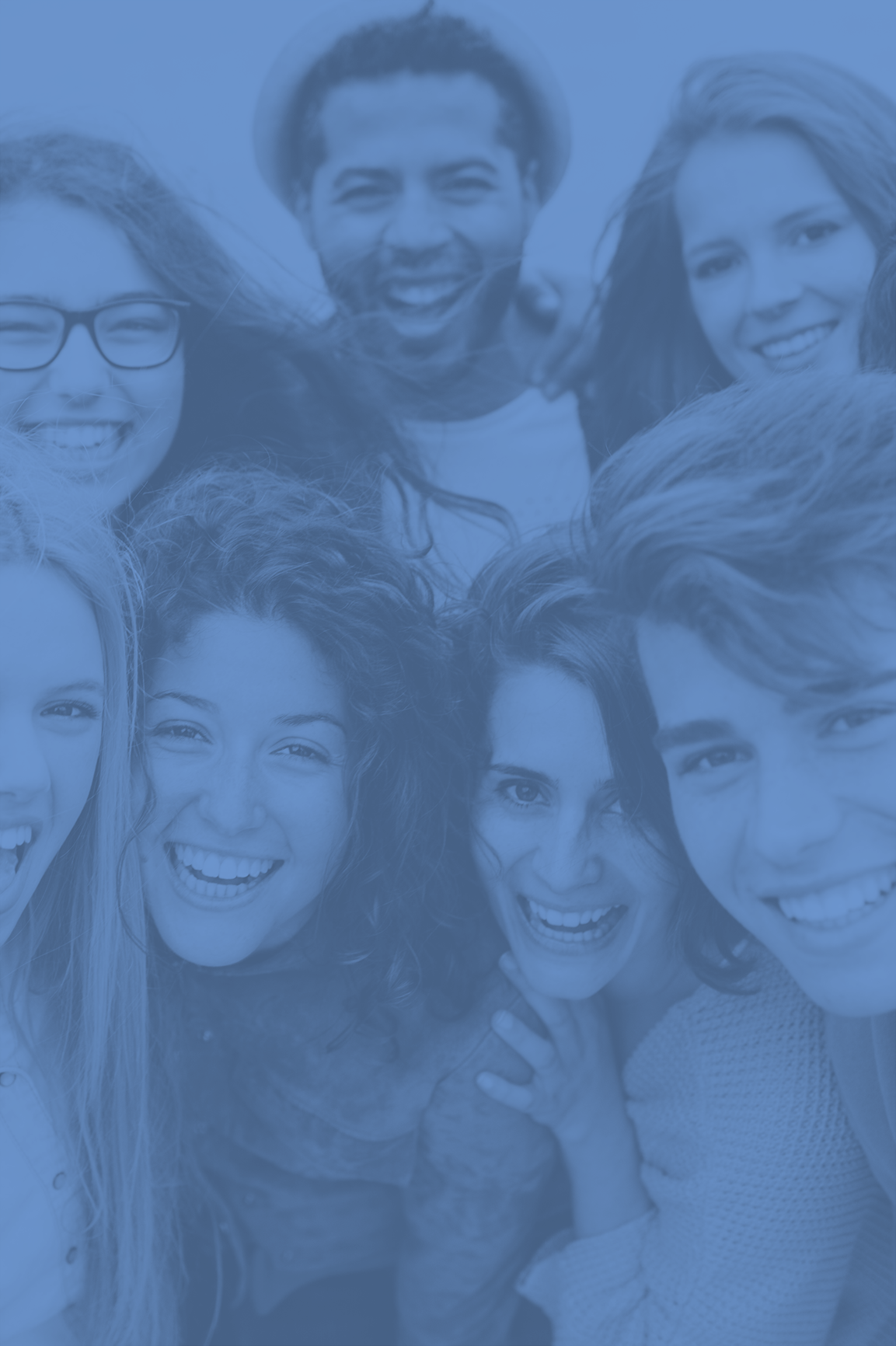 ERASMUS+ MLÁDEŽ
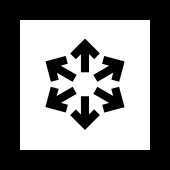 Dialog mládeže
= nástroj, který podporuje mladé lidi a veřejné činitele, aby společně diskutovali a aby výstupy z těchto diskuzí byly zohledňovány v politickém procesu (politiky týkající se mládeže).
Cílem je aktivizace mladých lidí a jejich participace na demokratickém životě. Jejich zapojení mladých lidí do rozhodovacích procesů.
Národní i mezinárodní aktivity
Mezinárodní projekty: min. 2 organizace (žadatel + partner)
Národní projekty: stačí 1 organizace
Žadatel: neziskové organizace, sdružení, nevládní organizace, veřejné orgány na  místní úrovni, evropská NGO
Doba trvání: 3–24 měsíců
Věk účastníků: 13–30 let, věk ostatních není omezen
Počet účastníků: min. 30 mladých
Uznatelní účastníci: mládež (13–30 let), doprovodné osoby, osoba s rozhodovací pravomocí, odborníci
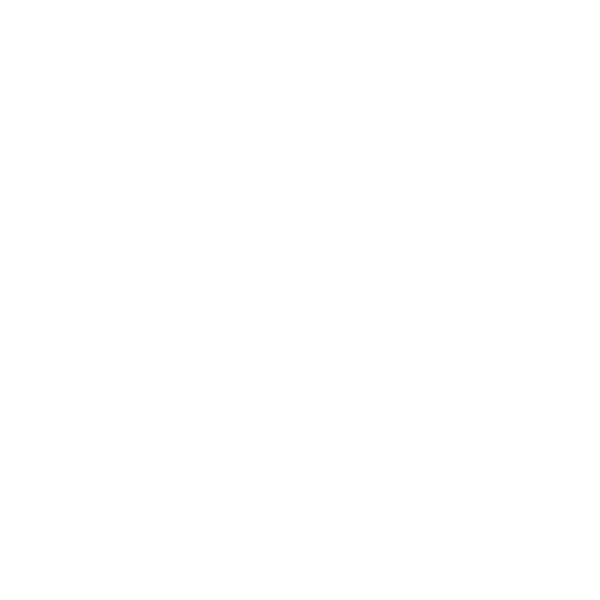 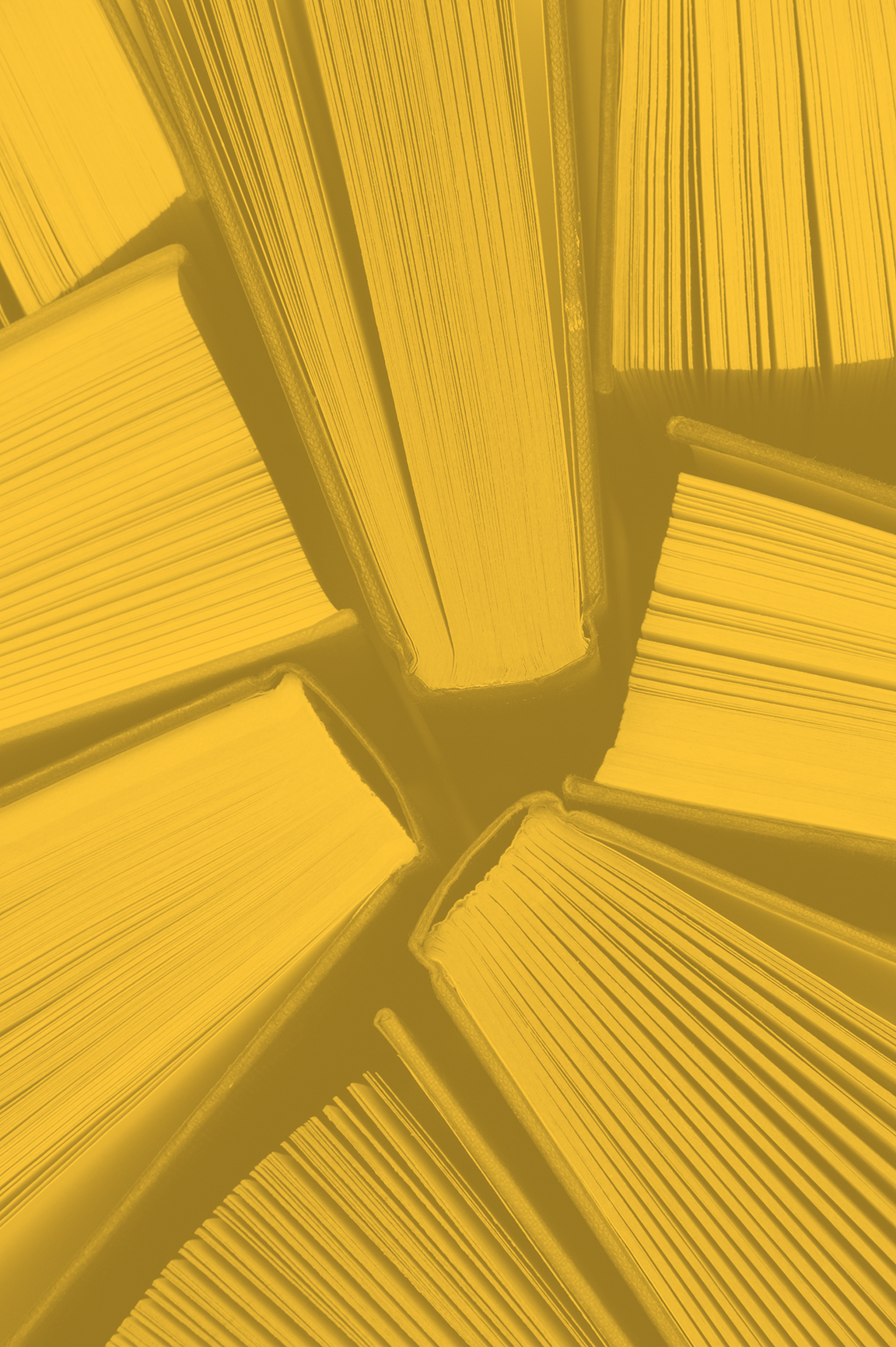 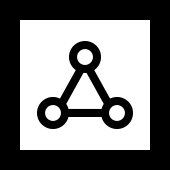 KONTAKT V KRAJI
Regionální konzultantka Erasmus+ mládež 
Vysočina

Eva Havlíčková

eva@hodinah.cz723 902 099
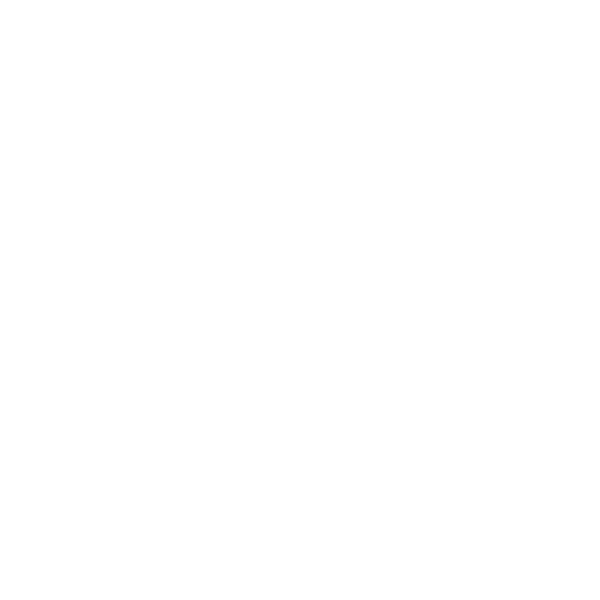 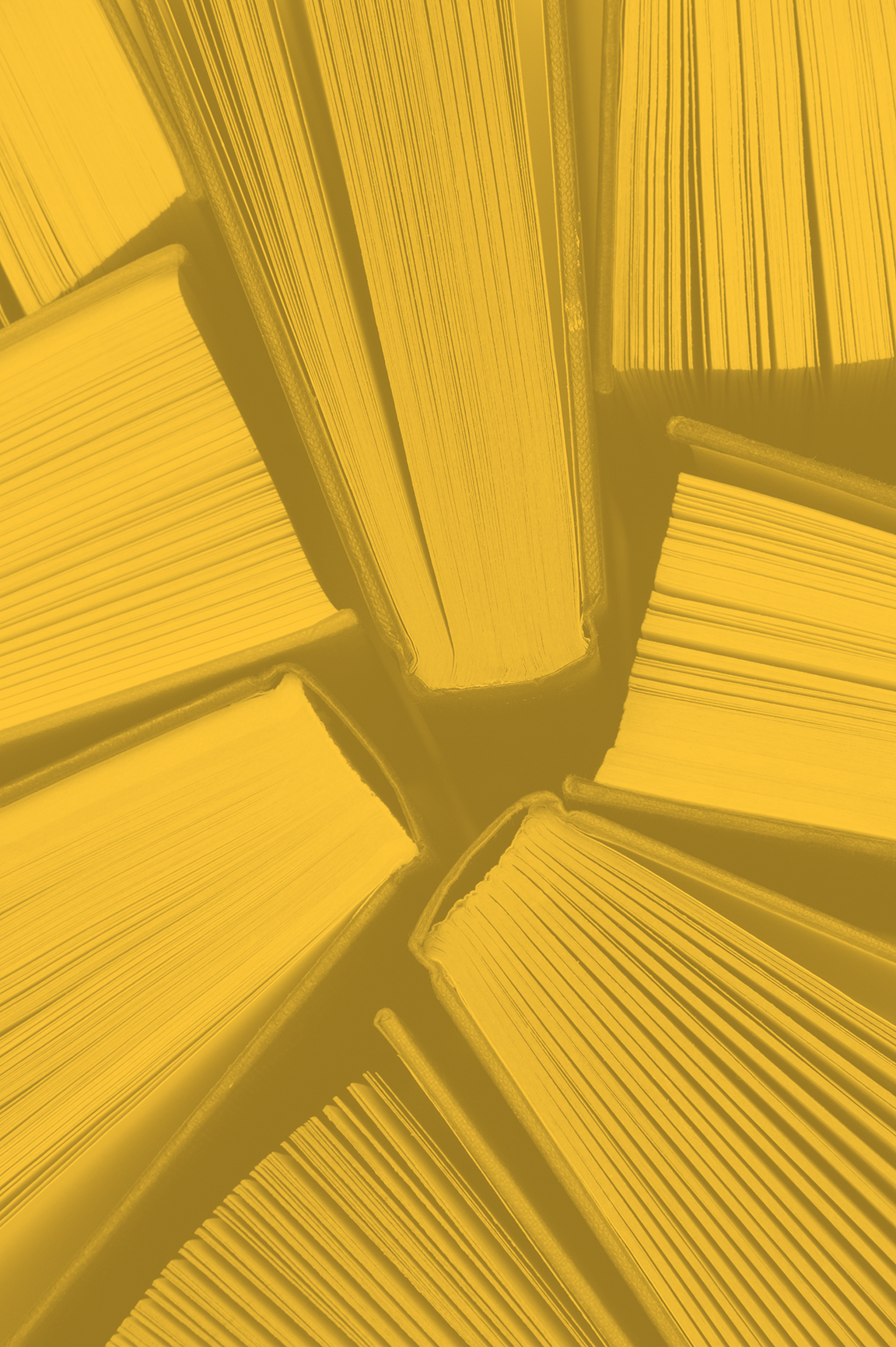 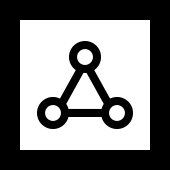 KONTAKT V DZS
Kontaktní osoba - Erasmus+ mládež, Evropský sbor solidarity
Ludmila Vávrová

Ludmila.vavrova@dzs.cz
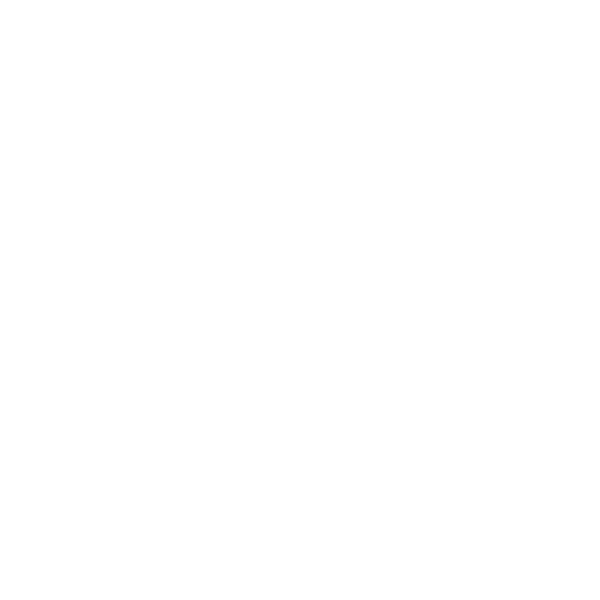 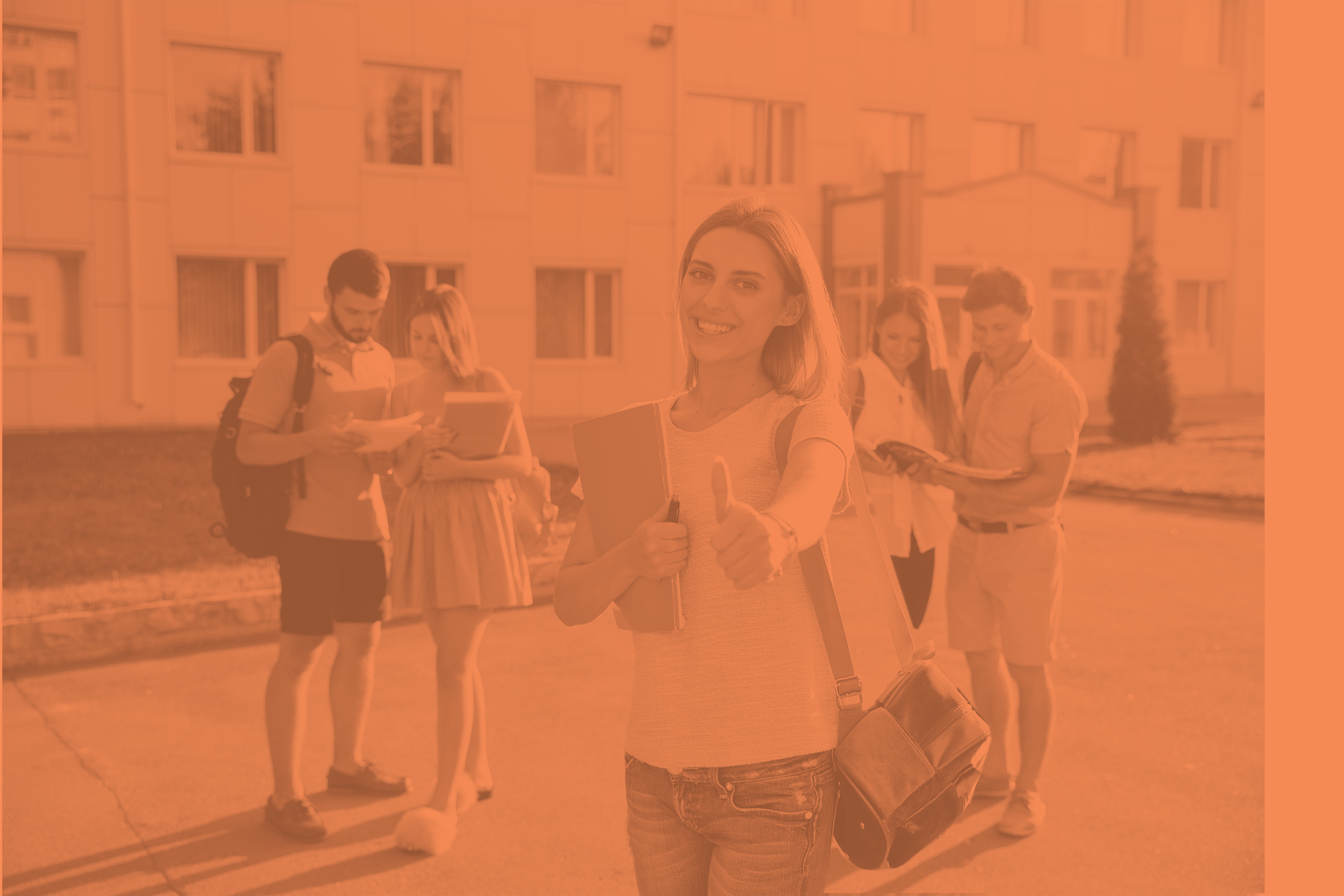 FONDY EHP
Fondy
Evropského hospodářského prostoru
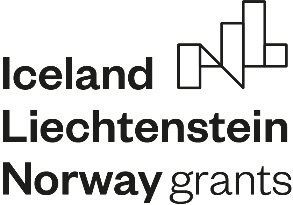 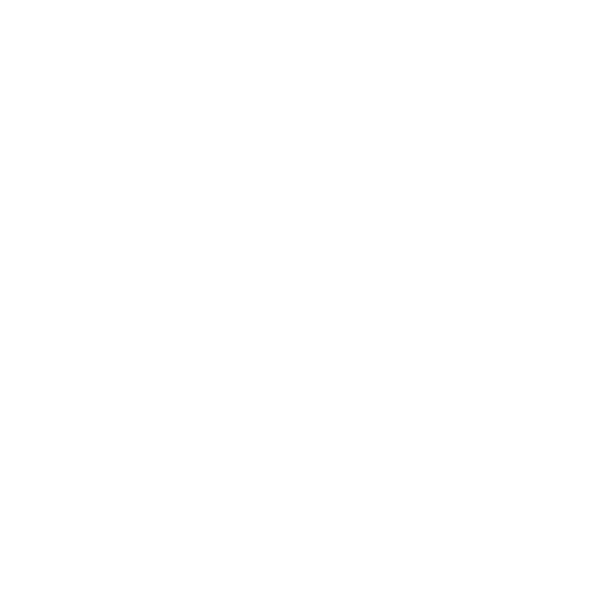 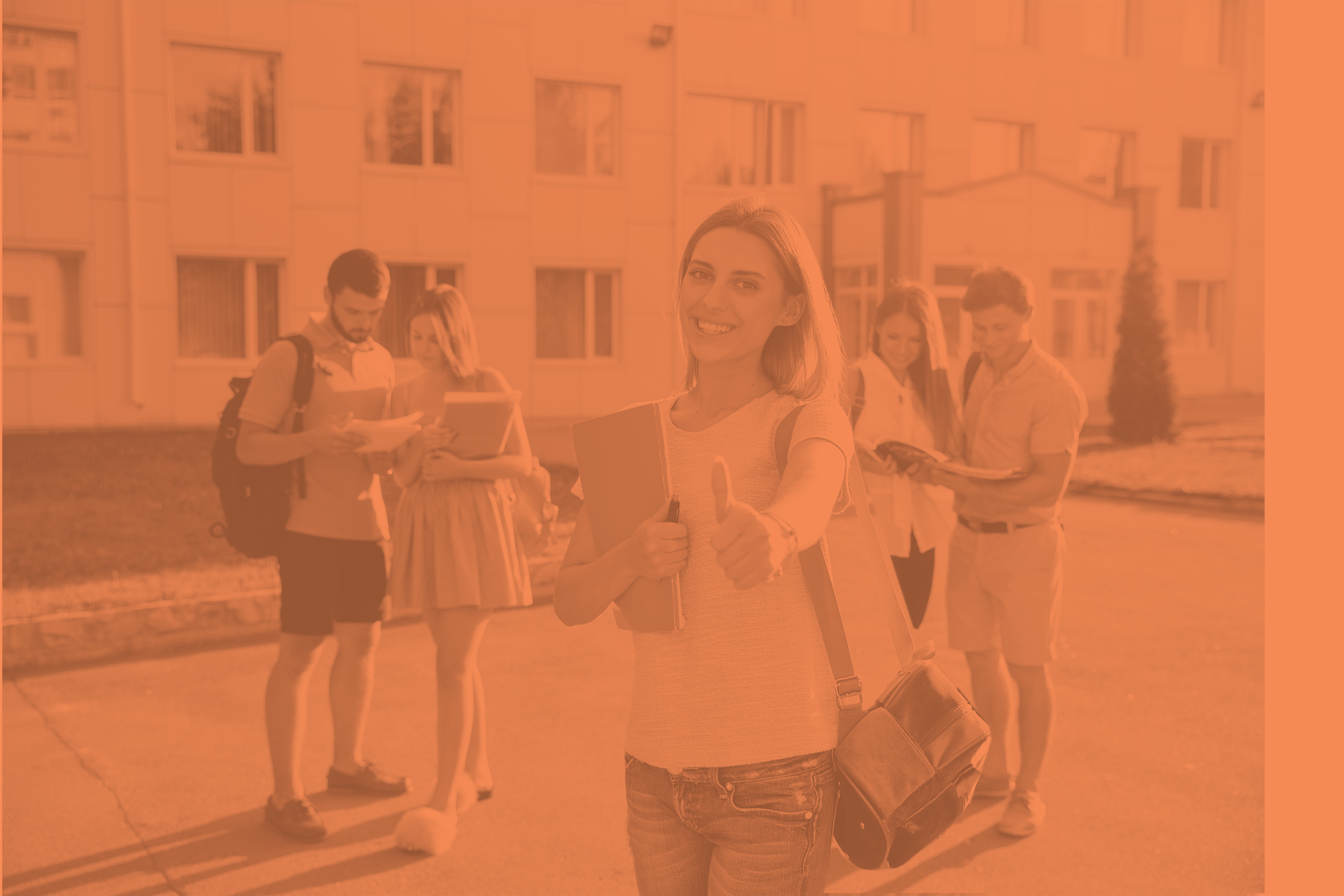 FONDY EHP: PROGRAM VZDĚLÁVÁNÍ
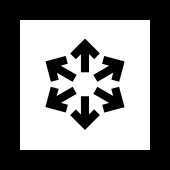 Projektová spolupráce s Islandem, Lichtenštejnskem, Norskem 
Celková alokace: 7,6 mil. €
Jaké jsou cíle? 
zvýšit úroveň lidského kapitálu a vzdělanostní základny v ČR
posílení spolupráce mezi institucemi v ČR a donorských státech
Pro: MŠ až VŠ a další instituce/organizaces působností v oblasti školního vzdělávání
Výzvy: aktuálně otevřeno druhé kolo
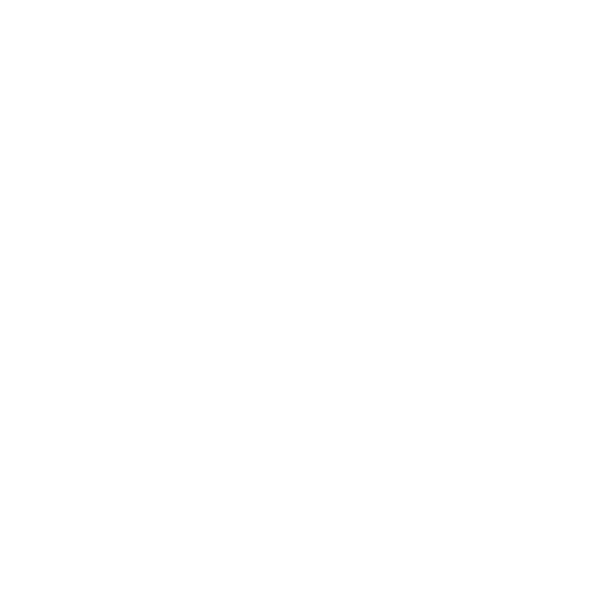 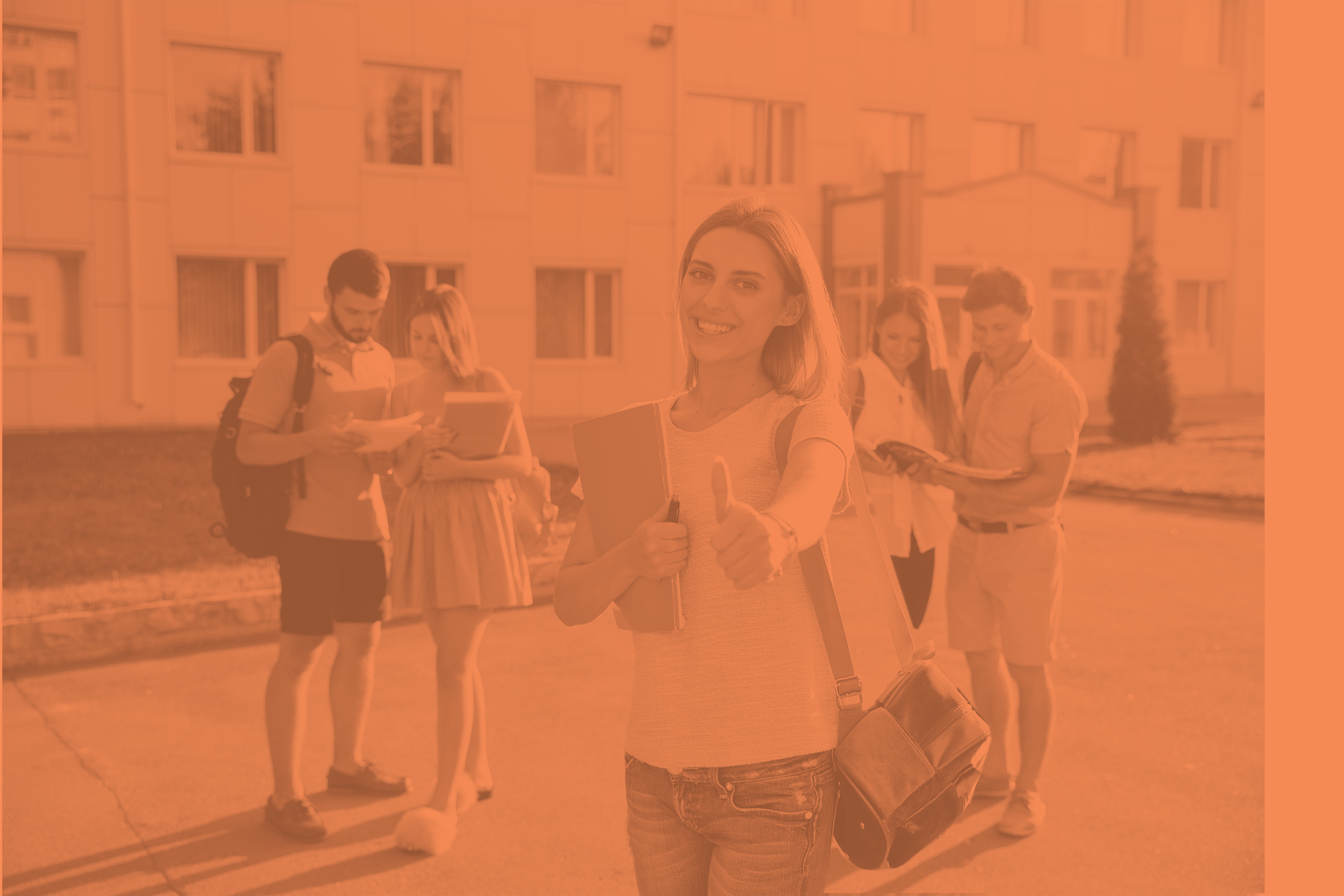 PROJEKTY MOBILITPRO OBCE - ZŘIZOVATELE ŠKOL
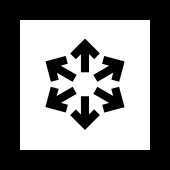 Náplň:
studijní návštěva, stínování 
pro zaměstnance obce i zahraničních partnerů
partner – jakákoliv právnická osoba z Islandu, Lichtenštejnska nebo Norska
možnost zapojení více partnerů
Cíl: zlepšit dovednosti a kompetence účastníkůDélka mobility: 5 dnů až 2 měsíce včetně cesty 
Podmínky:
žádost o projekt podává obec
délka projektu 13 měsíců
výše grantu: 1500 – 100 000 €
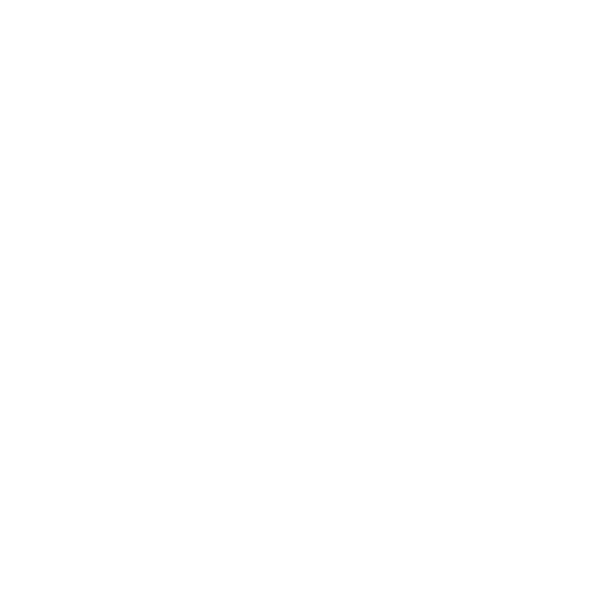 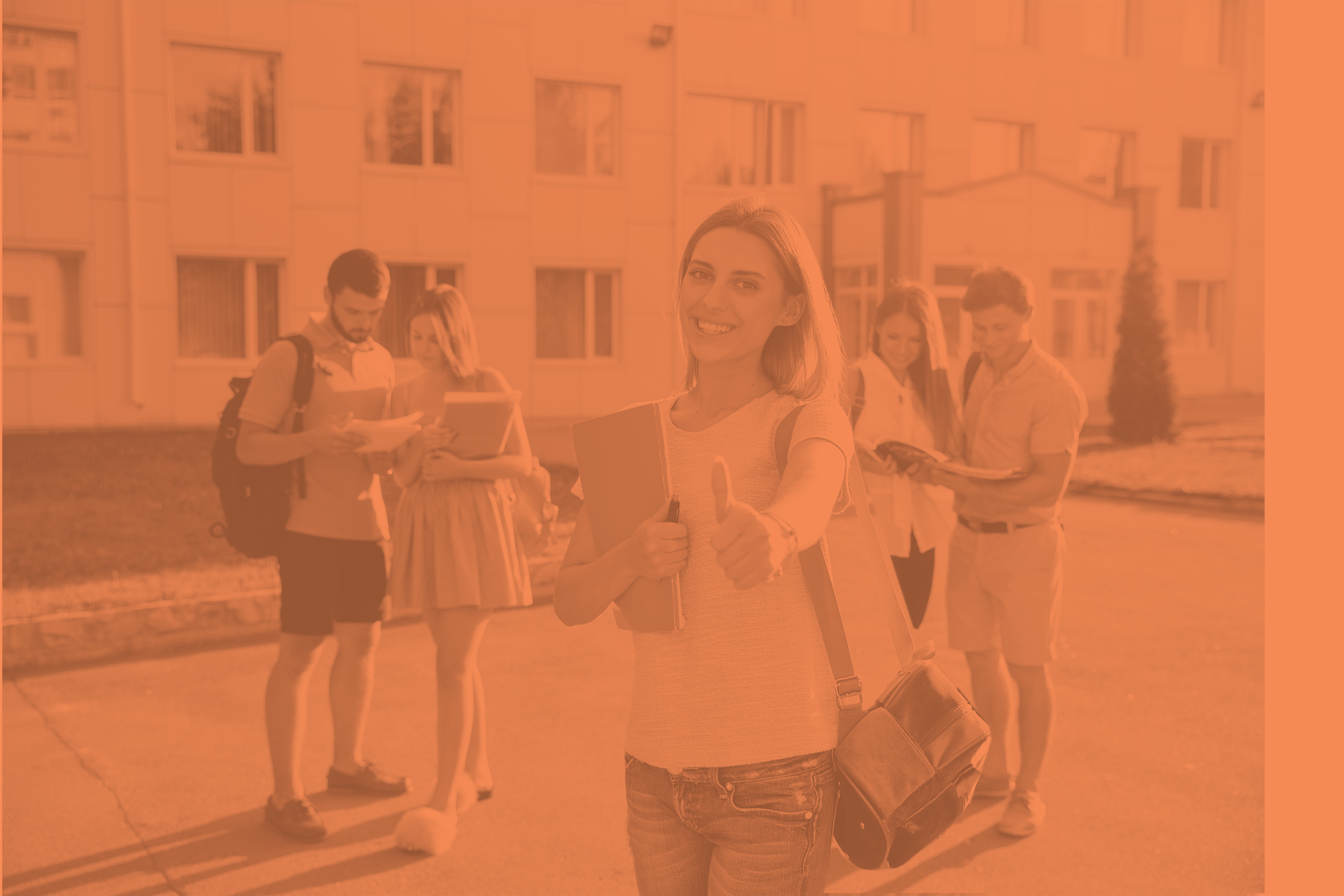 PŘÍKLAD PROJEKTU MOBILIT
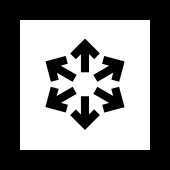 Projekt: 
příjemce grantu - Plzeňský kraj
partner - Hordaland County Council, Bergen, Norsko
více na http://www.plzensky-kraj.cz/fondy-ehp-2014-2021-program-vzdelavani 

Náplň a cíle:
4 studijní návštěvy (2 v Norsku, 2 v ČR)
předávání zkušeností a inspirace v oblasti vzdělávání žáků se speciálně vzdělávacími potřebami, zejména žáků mimořádně nadaných
na základě získaných informací zvážení změn v metodických doporučeních pro ředitele škol jak v ČR, tak v Norsku
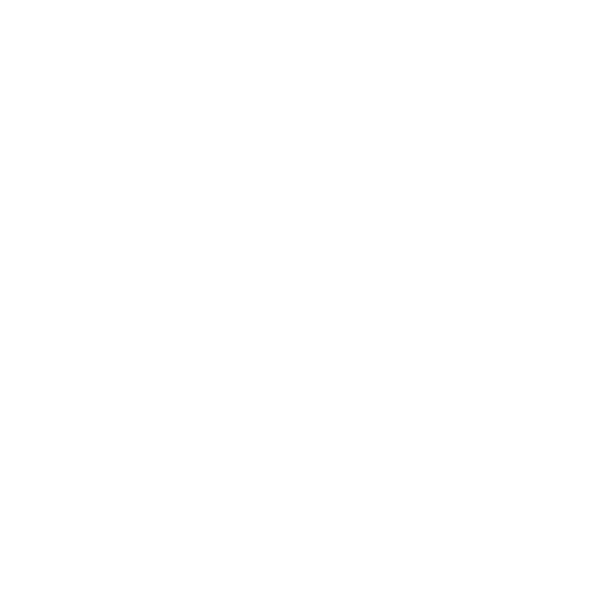 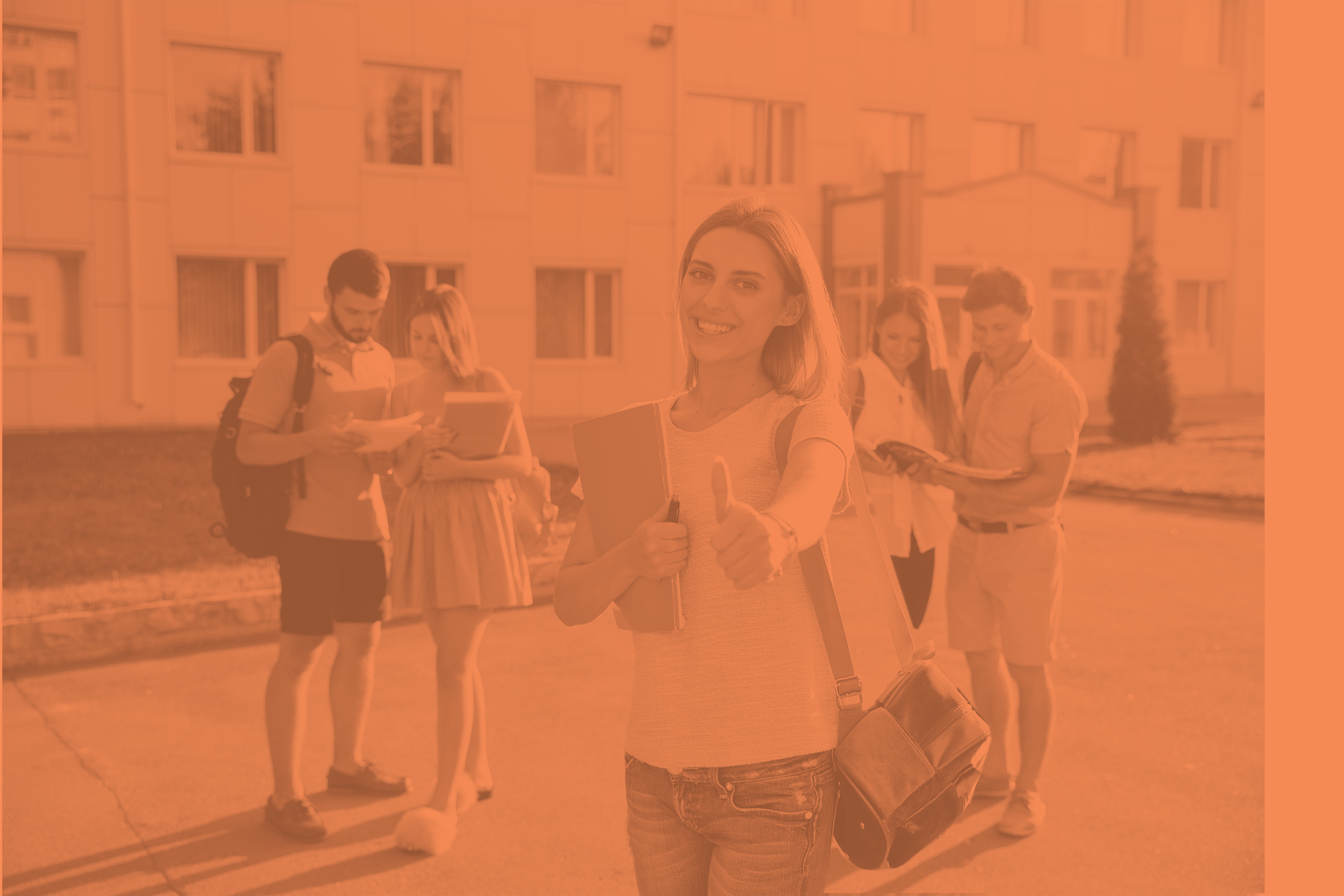 PROJEKTY INKLUZIVNÍHO VZDĚLÁVÁNÍPRO OBCE – ZŘIZOVATELE ŠKOL
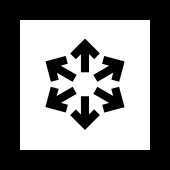 Náplň: dlouhodobá práce s učiteli (školení, mentoring, monitoring, vyhodnocení nově aplikovaných metod ve výuce)
Cíl: rozvoj kompetencí a dovedností učitelů v oblasti zavádění inkluzivního vzdělávání ve třídě se zaměřením na romské žáky 
Podmínky:
minimálně jeden partner z Islandu, Lichtenštejnska nebo Norska (jakákoliv právnická osoba)
možnost partnera z ČR (jakákoliv právnická osoba)
délka projektu: 12 nebo 24 měsíců
výše grantu: 50 000 – 200 000 €
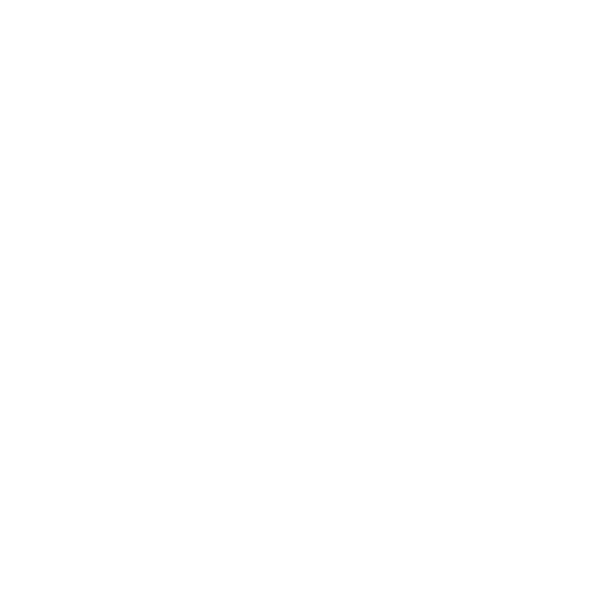 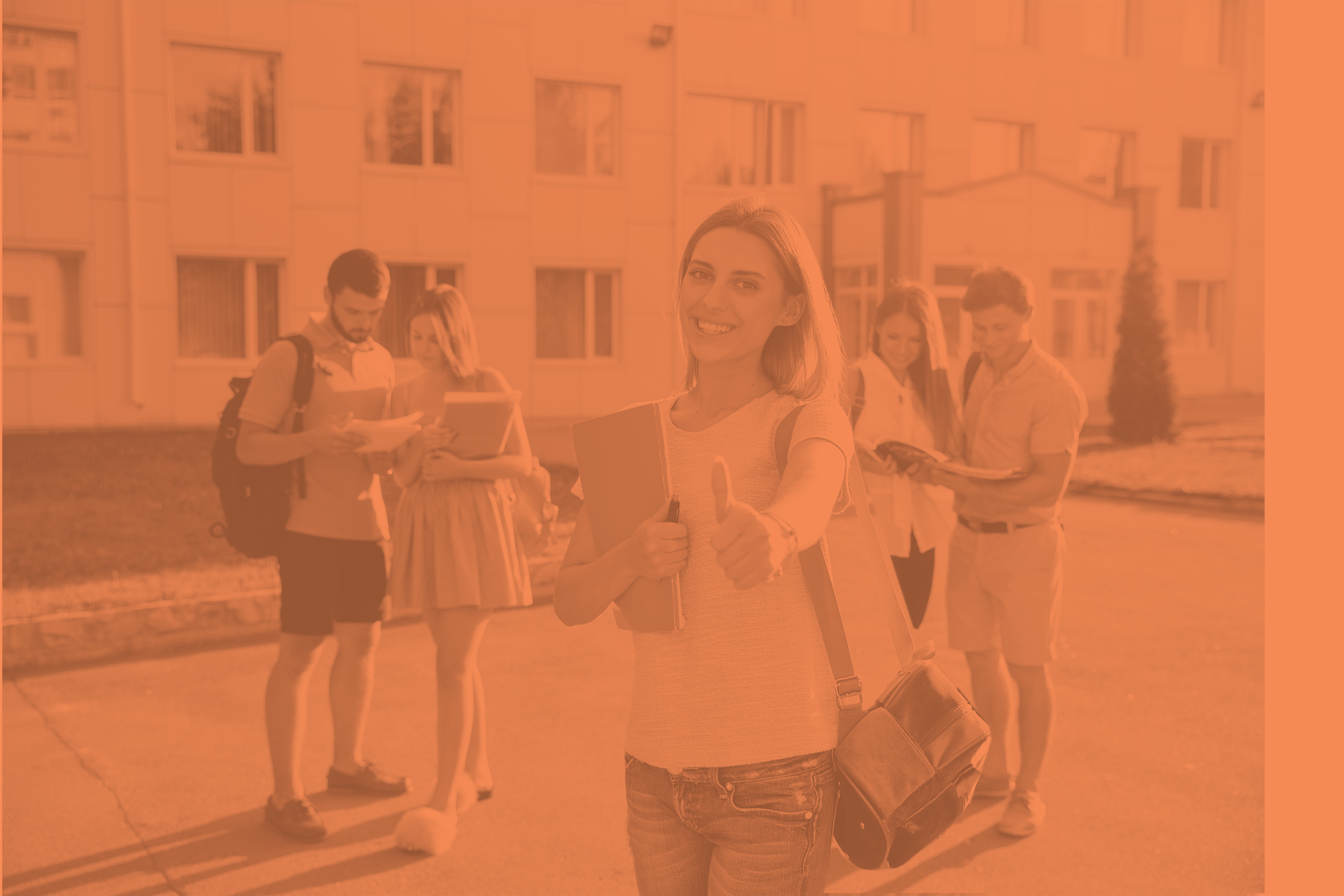 PŘÍKLAD PROJEKTY INKLUZIVNÍHO VZDĚLÁVÁNÍ
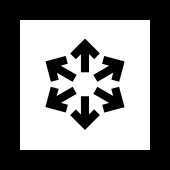 Žadatel projektu uspořádá školení, připraví metodické pomůcky nebo výukové materiály, zajistí konzultace a monitoring učitelů škol v obci/okrese/regionu. 
Na projektu se vždy musí aktivně podílet i instituce ze zahraničí.
Na české straně může s projektem pomáhat partner/partneři např. NNO, vysoká škola, kraj apod.
Možnosti zapojení:
Obec je žadatelem a hlavním koordinátorem.
Žadatelem je nezisková organizace, kraj nebo vysoká škola a obec je pouze partnerem projektu.
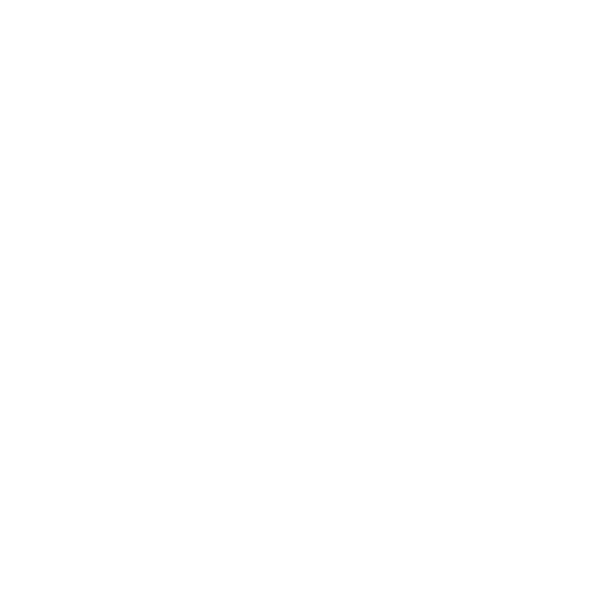 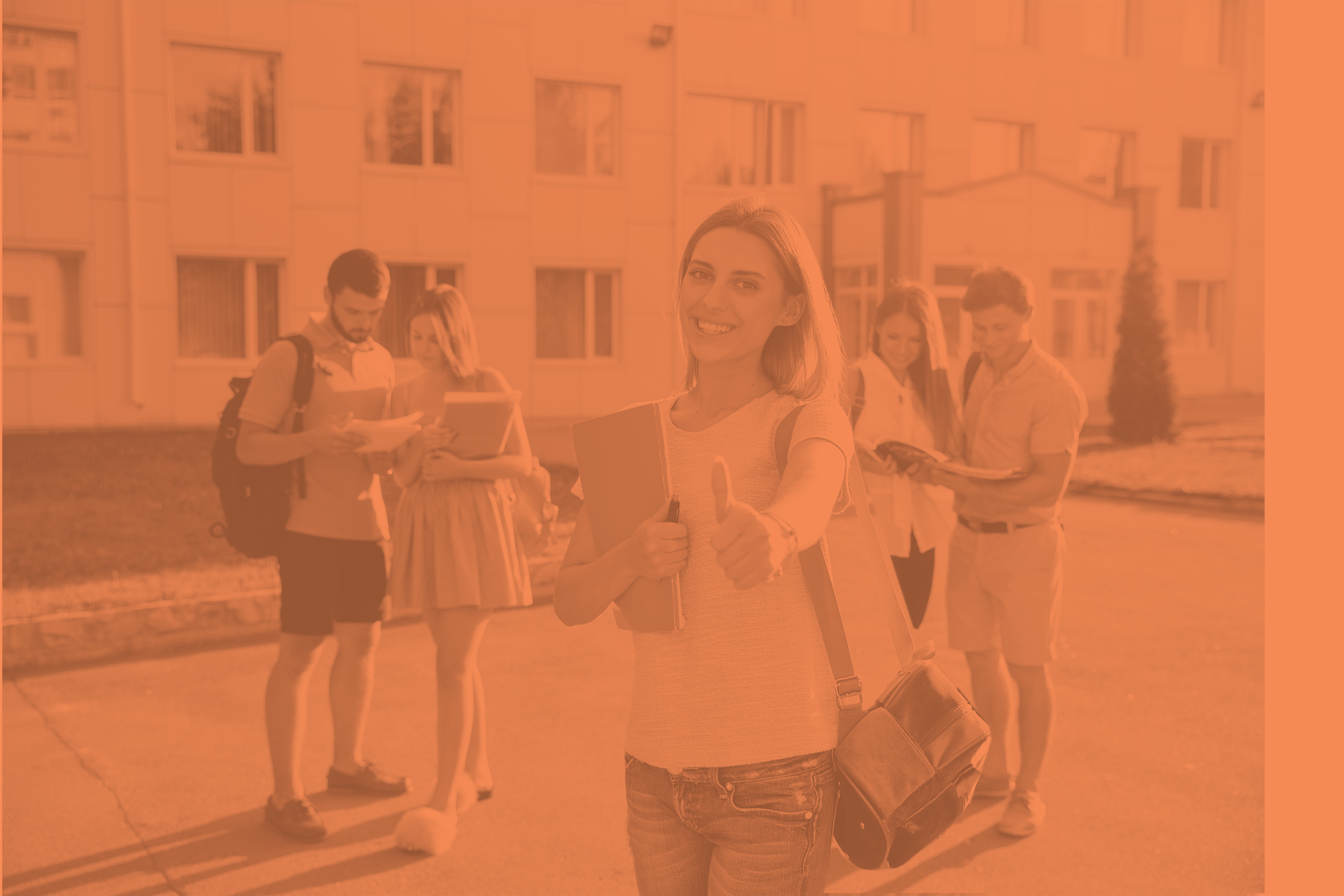 PROJEKTY MOBILIT PRO MŠ, ZŠ
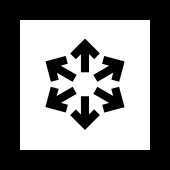 Náplň:
výukový pobyt pro učitele
studijní návštěva, stínování pro jakéhokoliv zaměstnance školy (např. učitel, výchovný poradce, ředitel, ekonom, účetní)
asistentská stáž – možnost pozvat si zahraničního vysokoškolského studenta – budoucího učitele, aby v rámci praxe vyučoval na české MŠ, ZŠ
Cíl: zlepšit dovednosti a kompetence účastníků
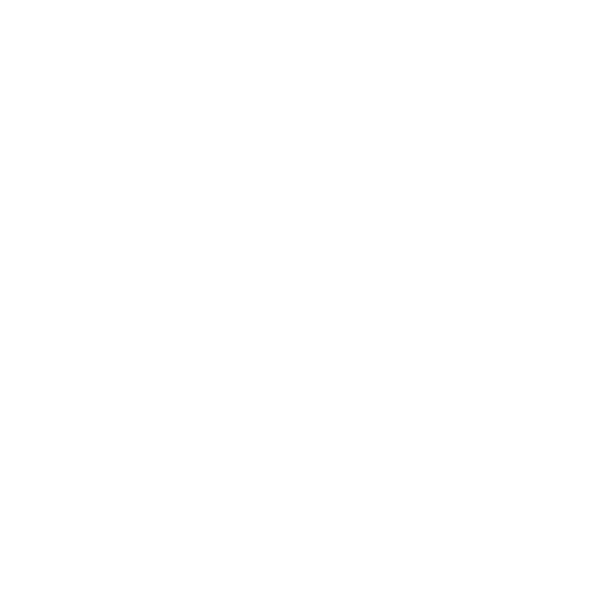 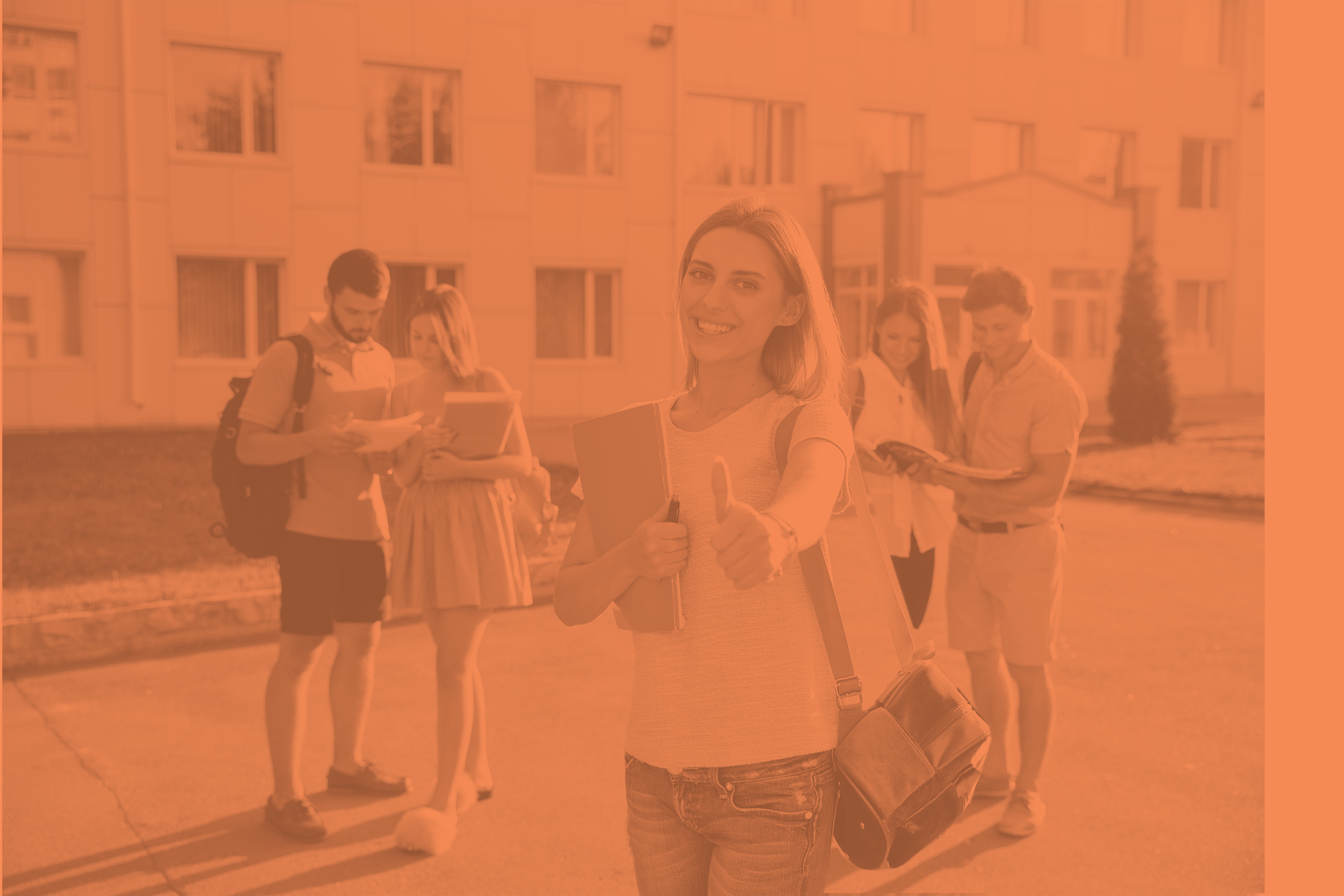 PROJEKTY MOBILIT PRO MŠ, ZŠ
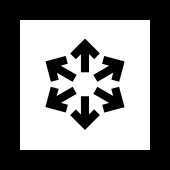 Délka mobility: 5 dnů až 2 měsíce včetně cesty 
Podmínky:
partner – jakákoliv právnická osoba z Islandu, Lichtenštejnska nebo Norska
možnost zapojení více partnerů
možnost kombinovat jednotlivé typy pobytů v jedné žádosti
žádost o projekt podává česká škola
délka projektu 13 měsíců
výše grantu: 1500 – 100 000 €
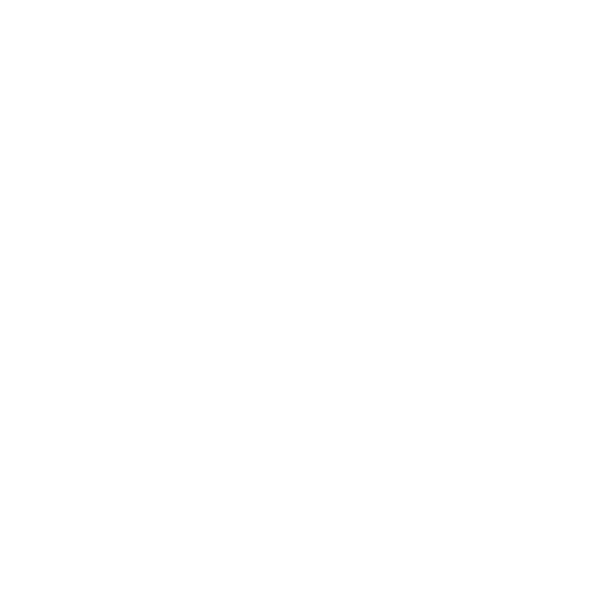 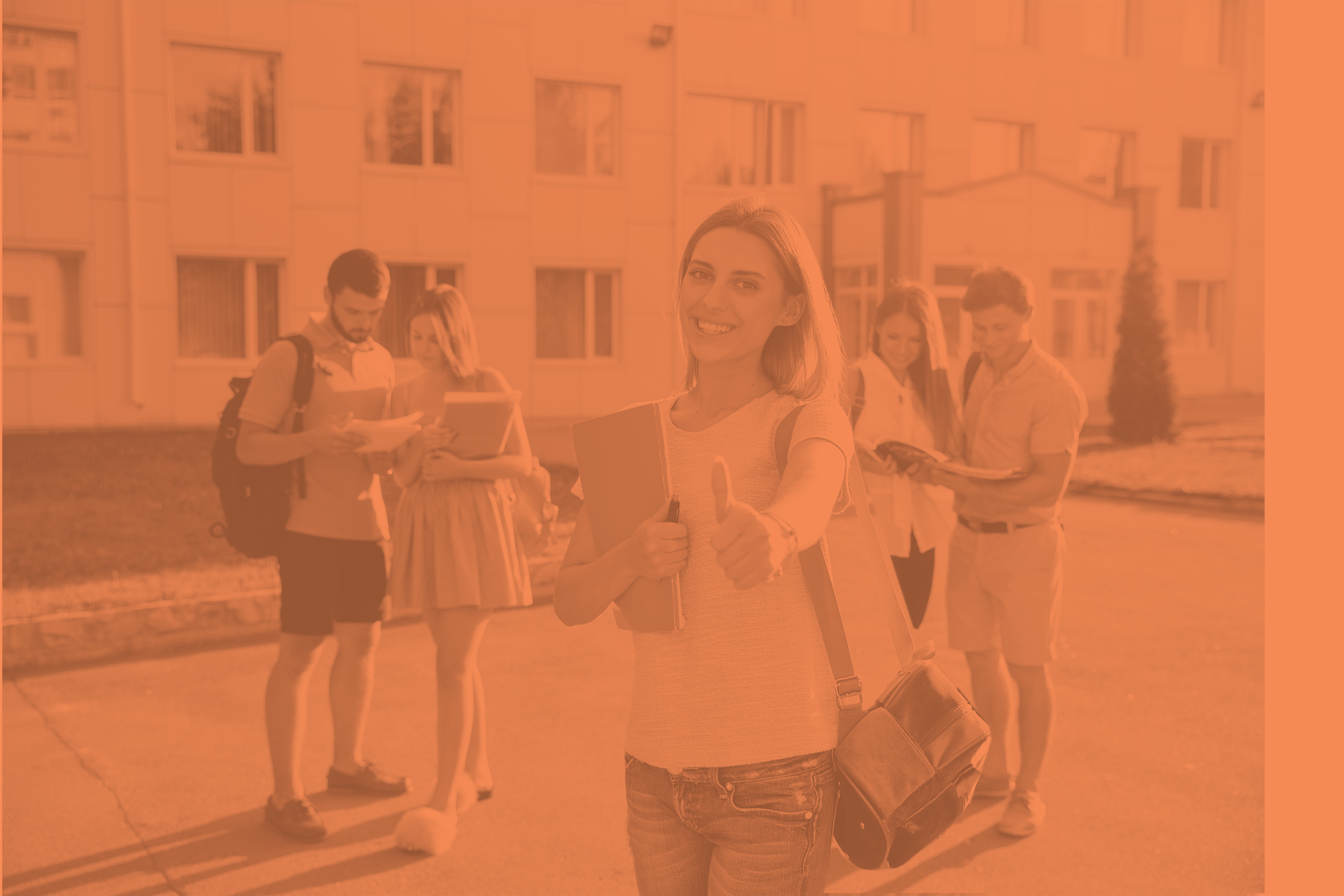 PROJEKTY INSTITUCIONÁLNÍ SPOLUPRÁCEPRO MŠ, ZŠ
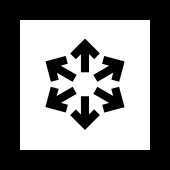 Aktivity vzájemného učení a výměny příkladů dobré praxe:
pravidelná výměna znalostí a zkušeností v oblasti výukových metod
realizace workshopů, kulatých stolů, seminářů (i on-line) 
mobility zaměstnanců (max. 14 dní včetně cesty)
využít nově získané kompetence a zkušenosti na rozvoj školních plánů nebo strategie internacionalizace
vyzkoušení nově získaných zkušeností ve výuce
Modernizace nebo inovace kurikula:
práce na kurikulu, výukovém materiálu, studii
vyzkoušení nově získaných zkušeností ve výuce
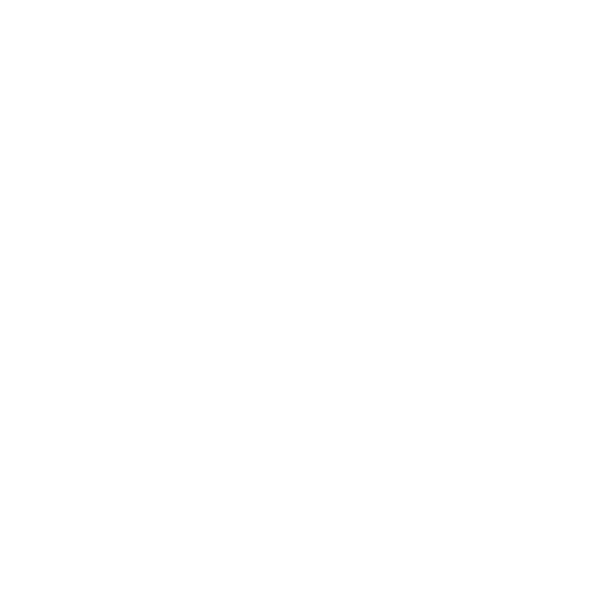 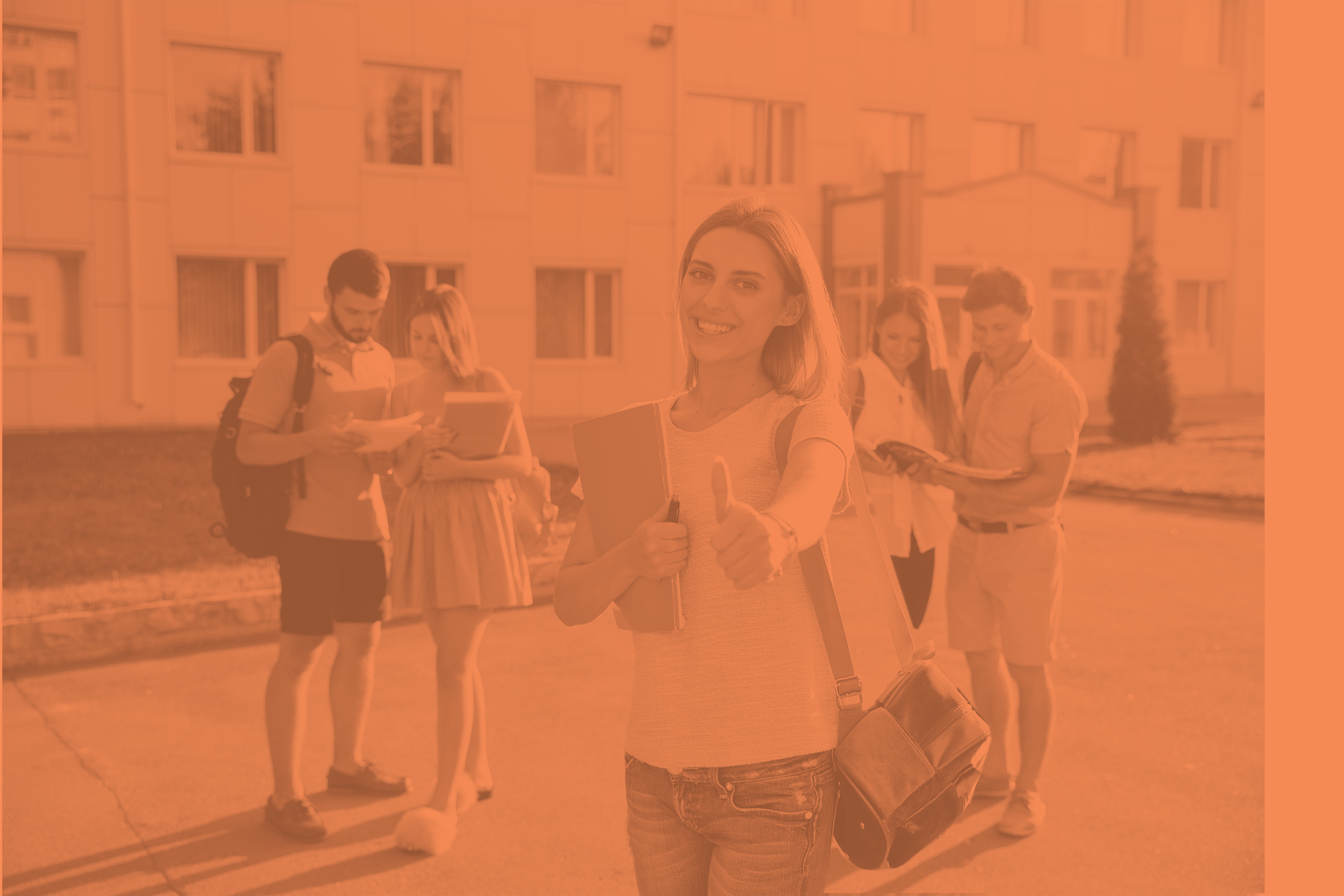 PROJEKTY INSTITUCIONÁLNÍ SPOLUPRÁCE PRO MŠ, ZŠ
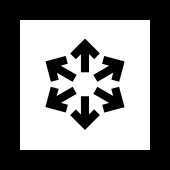 Cíl:
posílení spolupráce mezi partnerskými institucemi 
dopad na výuku - aplikovat nové metody a postupy
lépe reagovat na potřeby studentů
Prioritní témata:
inkluzivní vzdělávání
demokracie a aktivní občanství
Podmínky: 
žádost o projekt podává česká škola
možnost zapojit české partnery 
délka projektu 12 nebo 24 měsíců
výše grantu: 20 000 – 150 000 €
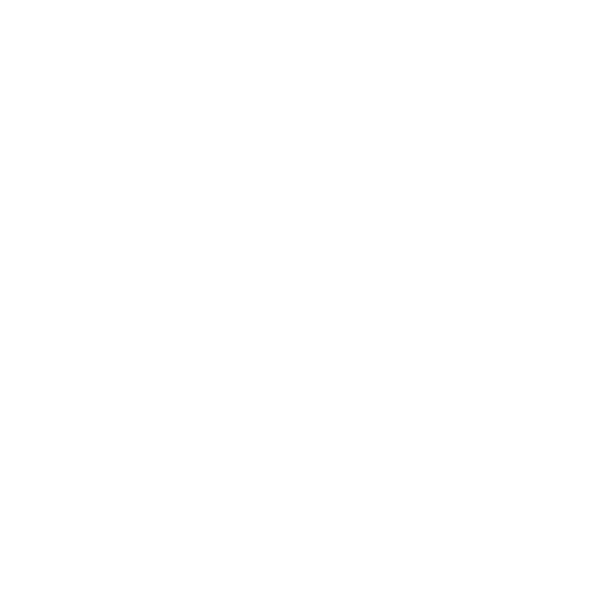 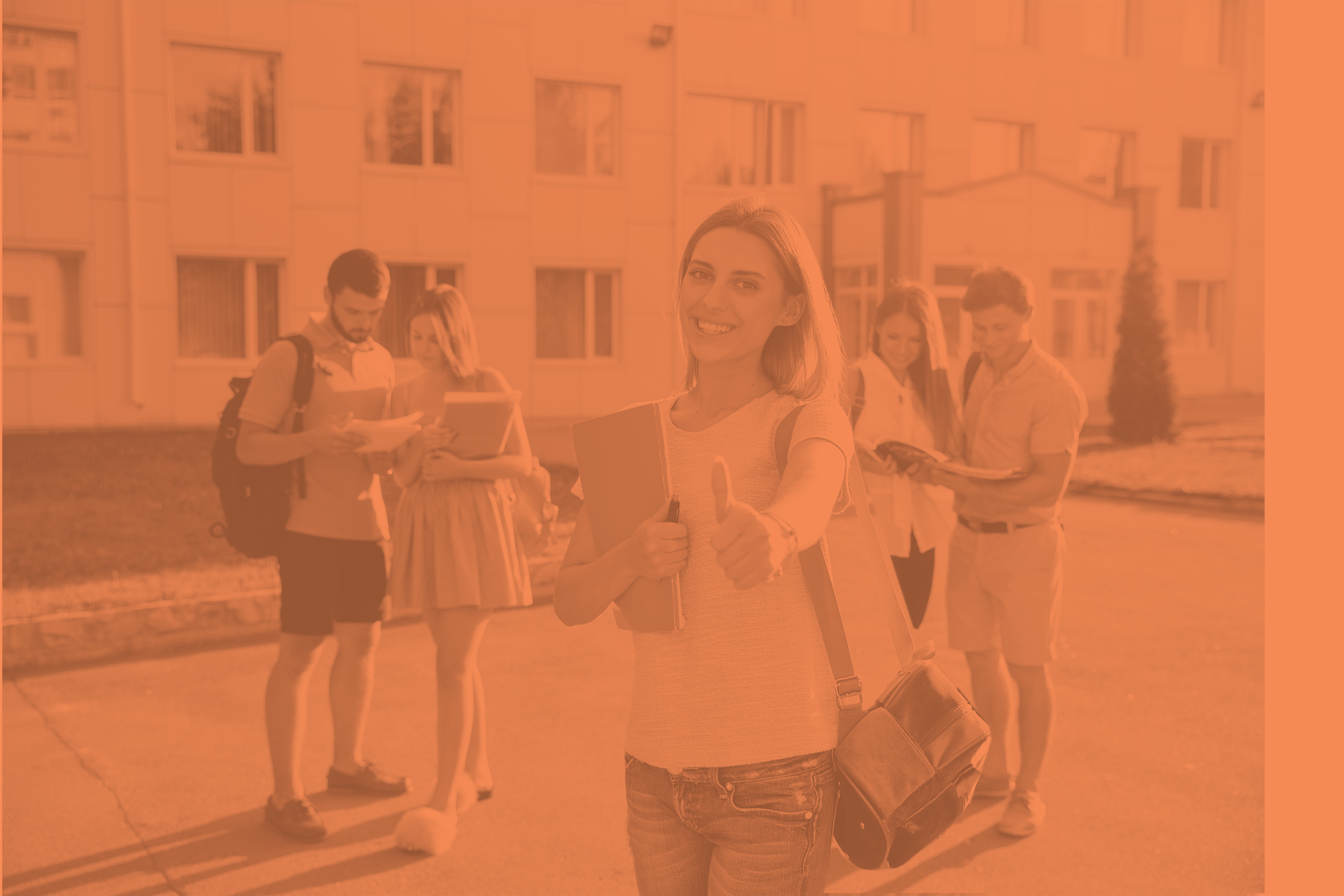 PROJEKTY INSTITUCIONÁLNÍ SPOLUPRÁCEPŘÍKLAD
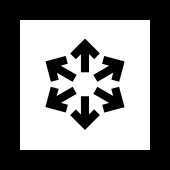 Projekt: 
příjemce grantu – ZŠ Angel
partner – Røsvik skole, Røsvik, Norsko
Náplň a cíle:
systematická podpora výuky k demokratickým hodnotám a aktivnímu občanství
první rok
tři aktivity zaměřené na sdílení dobré praxe (prezenční, v ČR i v Norsku)
popis a výběr nejlepších příkladů
analýza současné praxe
druhý rok
vytvoření sylabu na základě analýzy 
implementace vhodných metod do školních osnov obou škol
diseminace výsledků mezi další školy
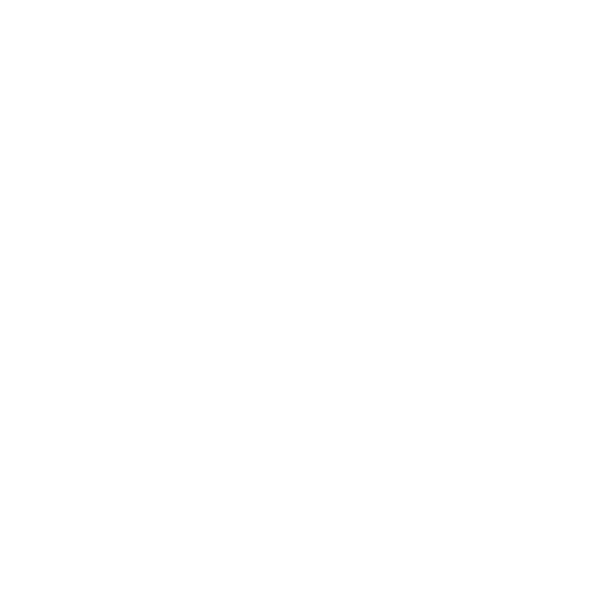 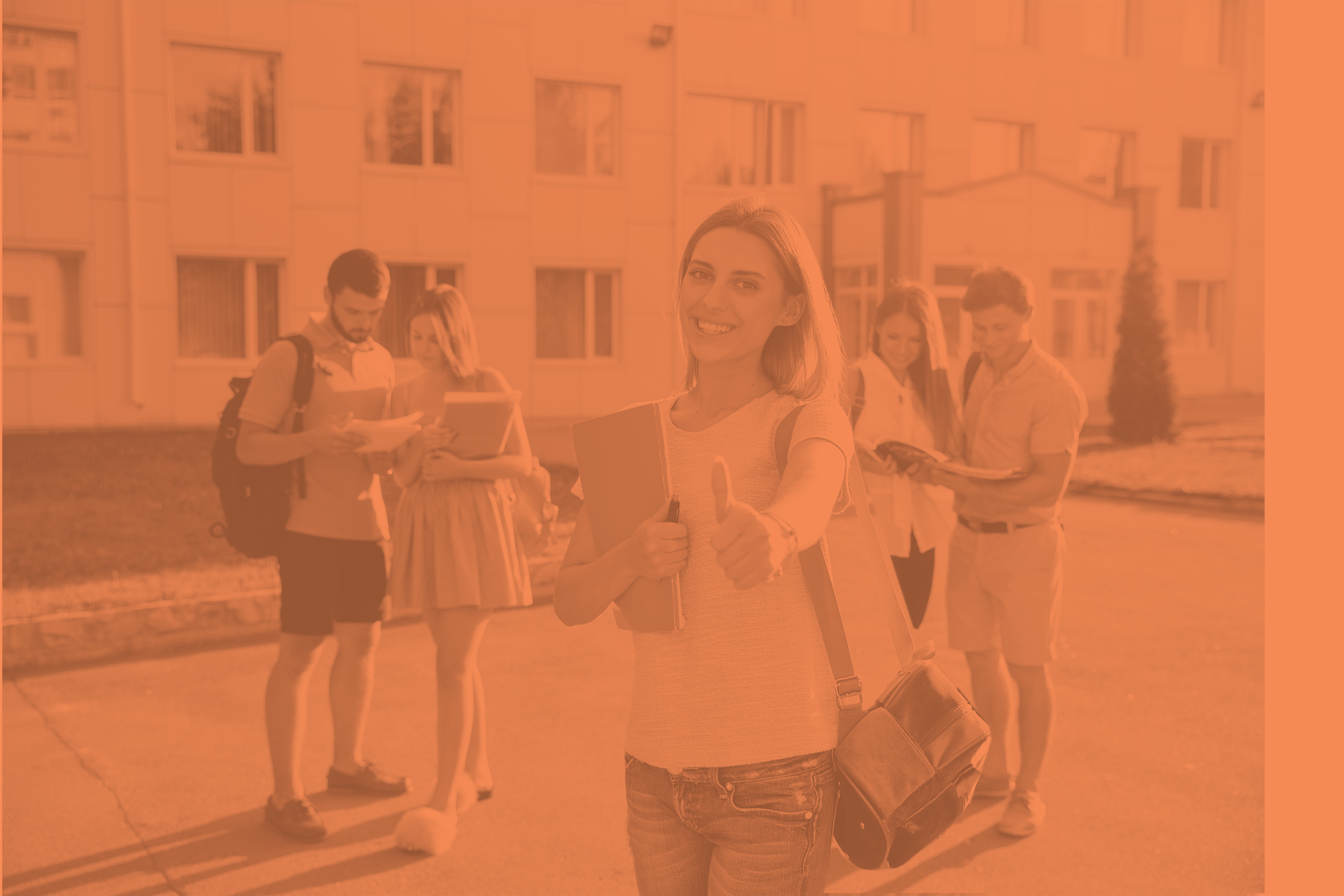 PODMÍNKY PROJEKTŮ FONDŮ EHP
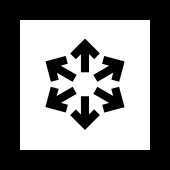 Uzávěrka předkládání žádostí: 
Projekty mobility 12. 2. 2020
Projekty institucionální spolupráce 19. 2. 2020
Projekty inkluzivního vzdělávání 11. 3. 2020
Začátek všech projektů 1. srpna 2020
Minimálně jeden partner z Islandu, Lichtenštejnska nebo Norska
Žadatelem i partnery projektu mohou být pouze instituce, nikoliv jednotlivci
Spolufinancování není vyžadování (výjimka žadatel NNO)
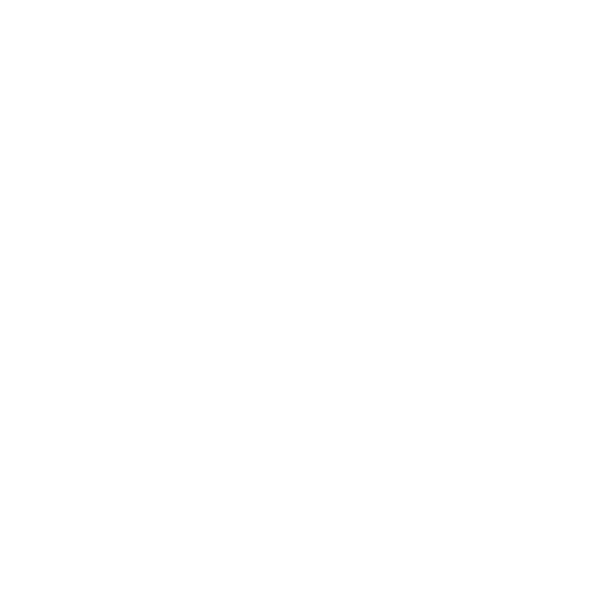 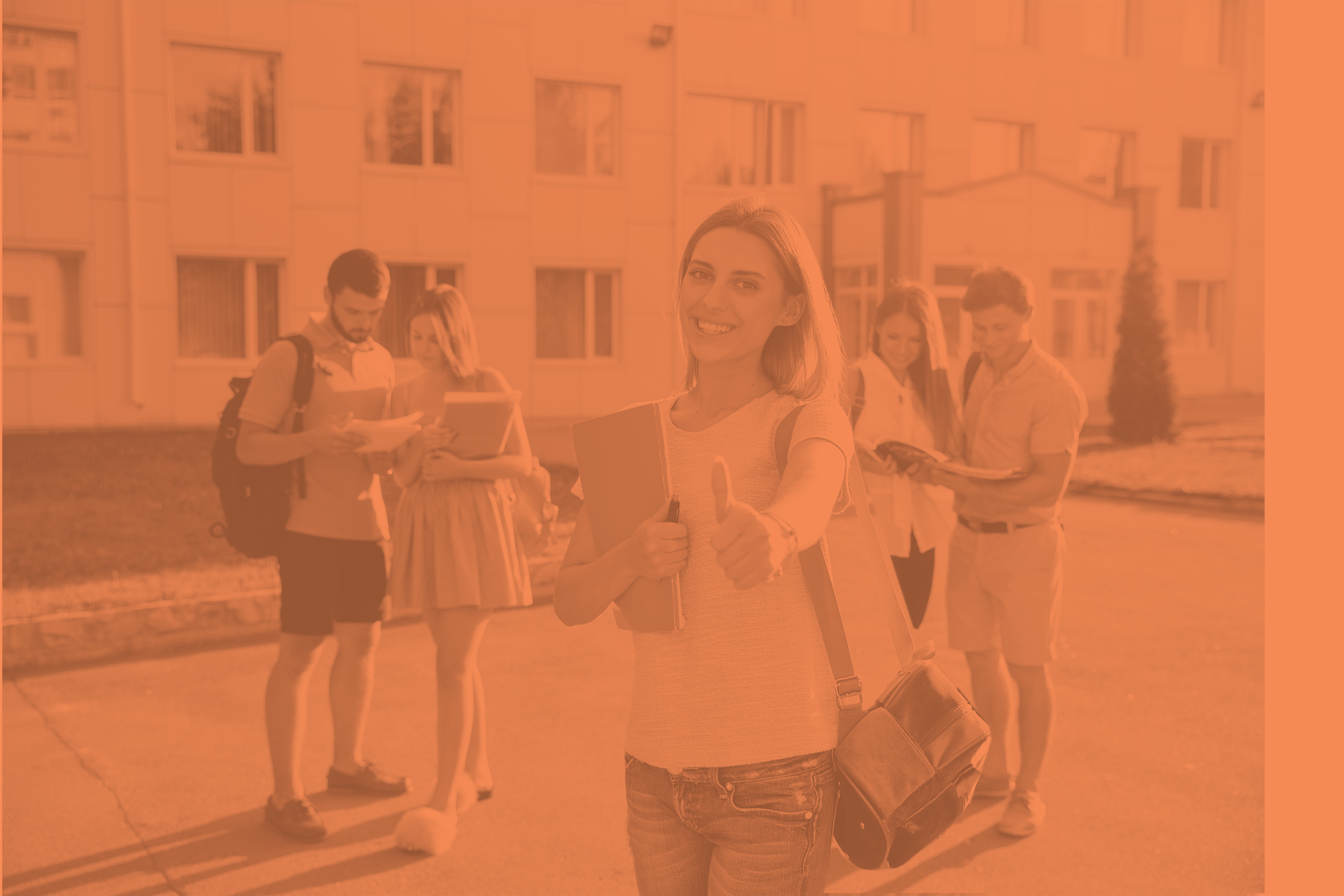 PŘÍPRAVNÉ NÁVŠTĚVY
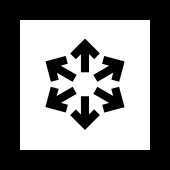 Výzva: otevřená do 31. 10. 2020
Cíl: navázat a posílit kontakty za účelem iniciování projektu v rámci programu Vzdělávání
Délka: 1-3 dny bez cesty
Podmínky: 
1-2 osoby
možno vyjet nejdříve 6 týdnů od podání přihlášky
spolufinancování není vyžadováno
příspěvek 330 – 3000 €

Platby: 80 % po podpisu smlouvy, 20 % po schválení závěrečné zprávy
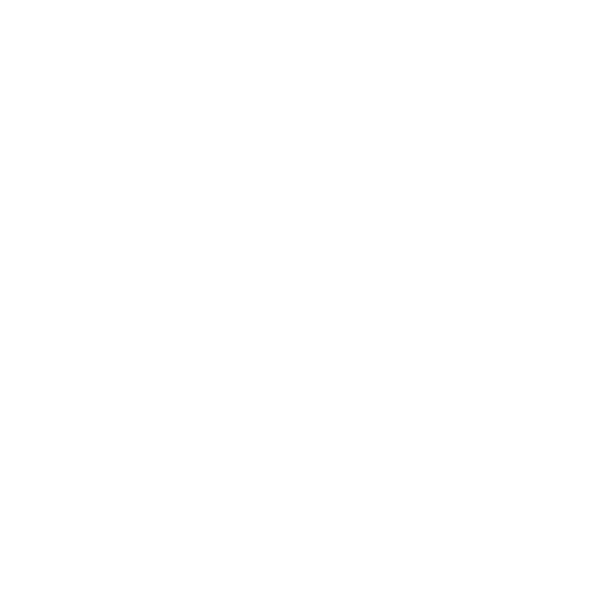 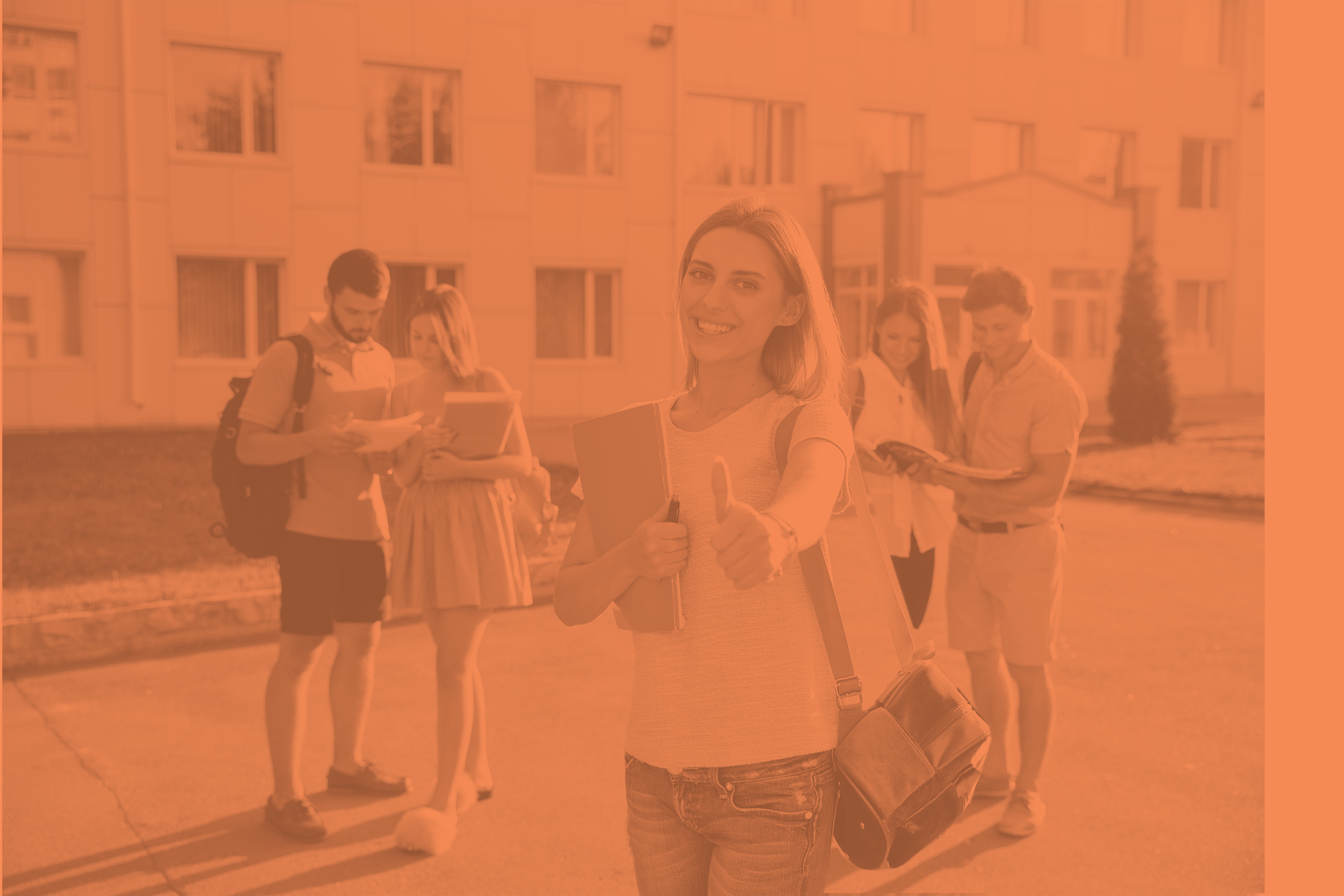 INFORMACE A KONTAKTY
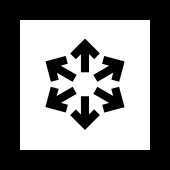 www.dzs.cz/fondy-ehp 
eeagrants@dzs.cz
Kontaktní osoby: 
Zuzana Čílová: zuzana.cilova@dzs.cz, +420 221 850 512
Jana Hůrská: jana.hurska@dzs.cz, +420 221 850 515
Jana Pávková: jana.pavkova@dzs.cz, +420 221 850 511
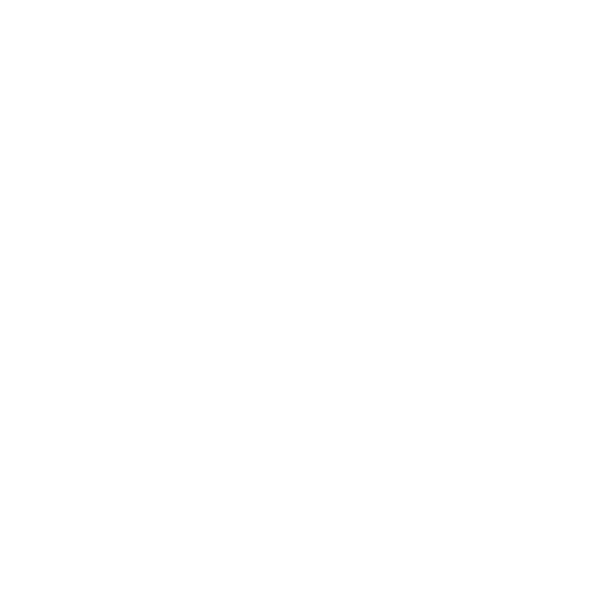 KONTAKTY
Facebook  www.facebook.com/dumzahranicnispoluprace  www.facebook.com/erasmusplusCR www.facebook.com/mladezvakci  www.facebook.com/studyincz
Dům zahraniční spolupráce (DZS)
Na Poříčí 1035/4  110 00 Praha 1
+420 221 850 100
info@dzs.cz
www.dzs.cz
Instagram
www.instagram.com/dzs_cz/
Twitter
twitter.com/dzs_cz